Glass negative (GN-0261)
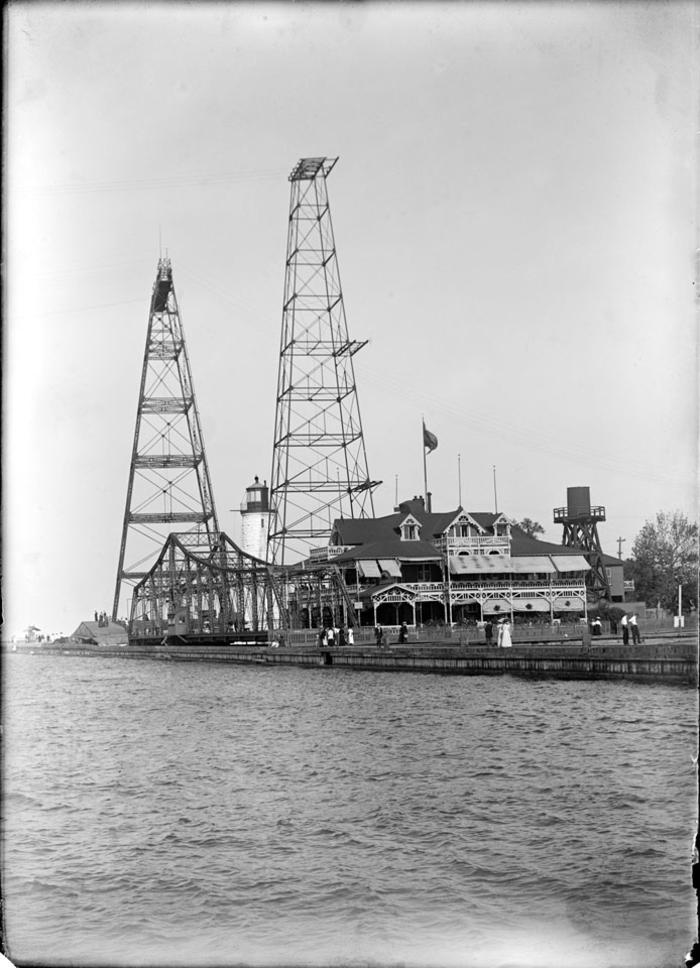 Lakefront view of towers, building and lighthouse
Glass negative  (GN-0270)
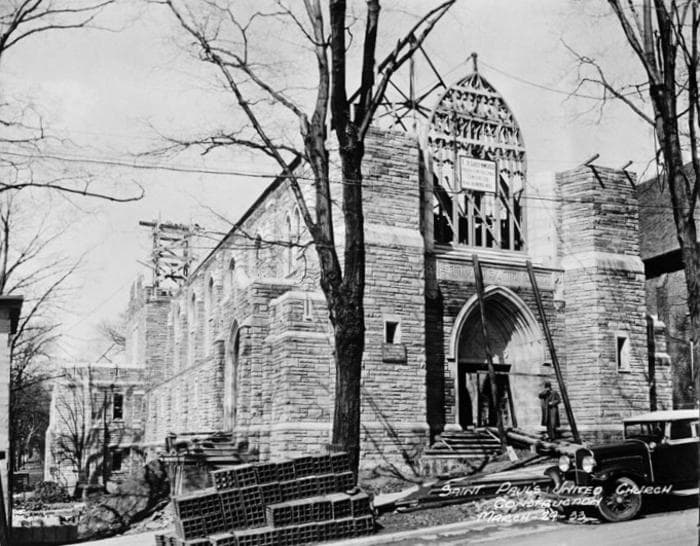 Re-construction of St. Paul's United Church
Glass negative (GN-0272)
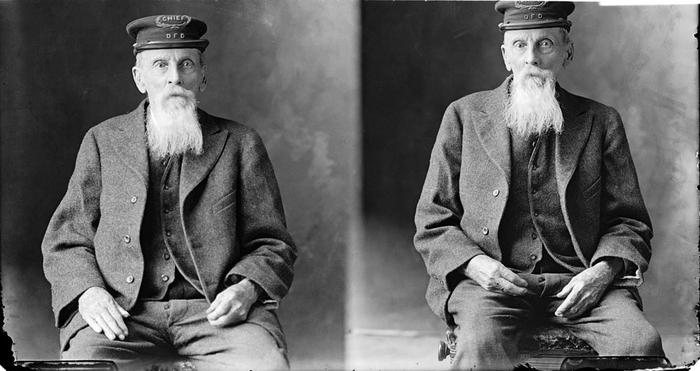 William Knowles, Chief of the Dundas Fire Department
Glass negative (GN-0293)
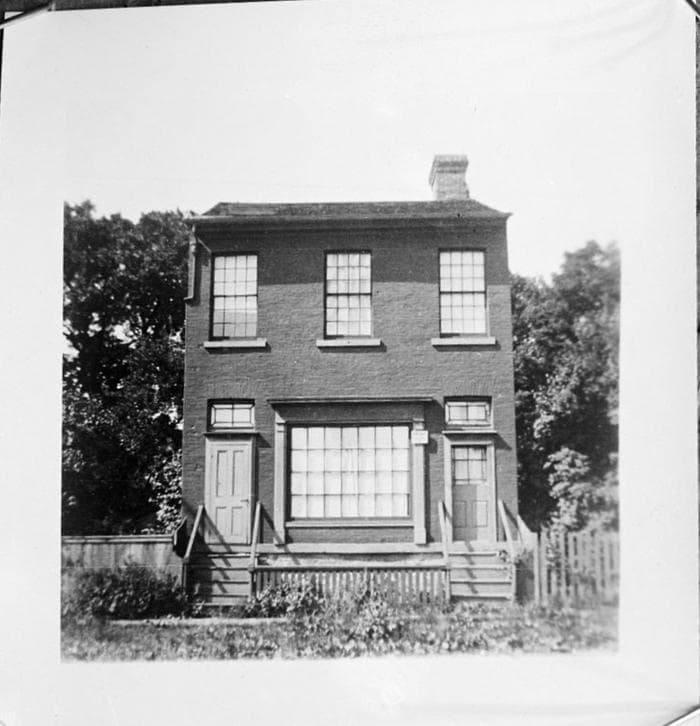 Bessie Ridler's school on Hatt Street
Glass negative (GN-0295)
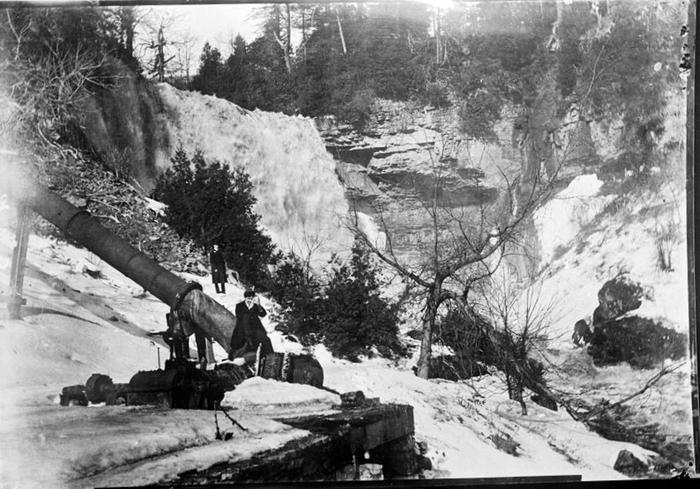 Remains of the Dundas Electric Light and Power Company operation after the fire of 1901
Glass negative (GN-0296)
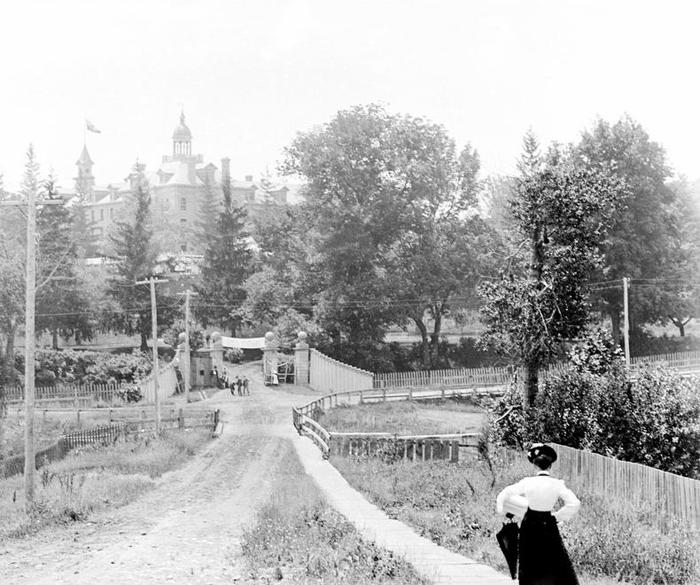 House of Providence
Glass negative (GN-0297)
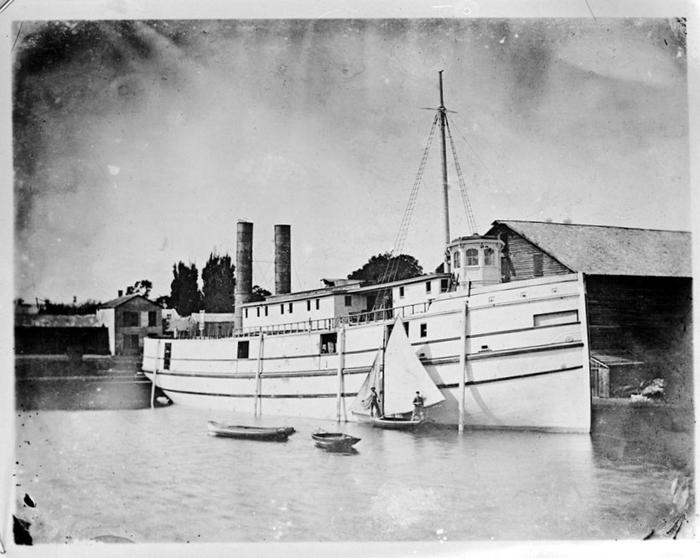 Boat in the Desjardins Canal Turning Basin
Glass negative (GN-0298)
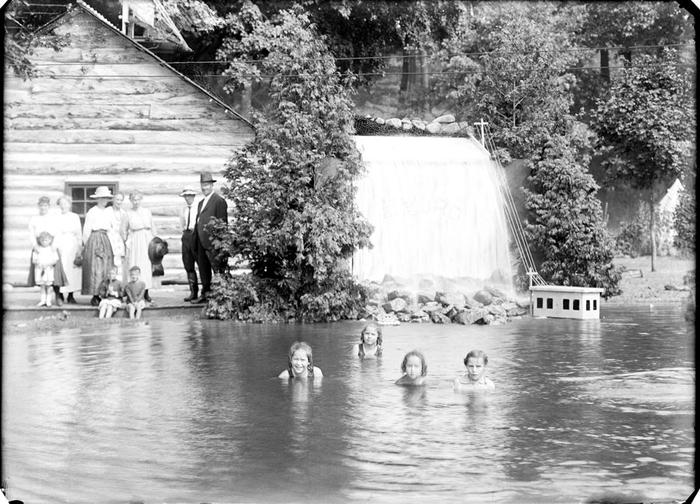 Children in the wading pool at the Dundas Driving Park
Glass negative (GN-0299)
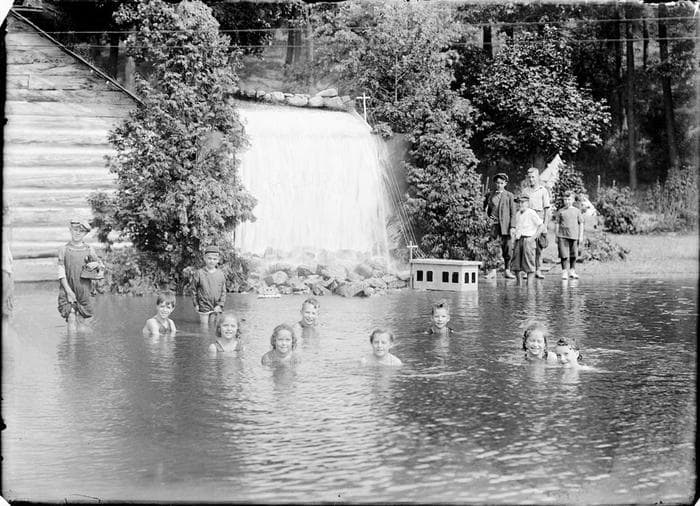 Children in the wading pool at the Dundas Driving Park
Glass negative (GN-0302)
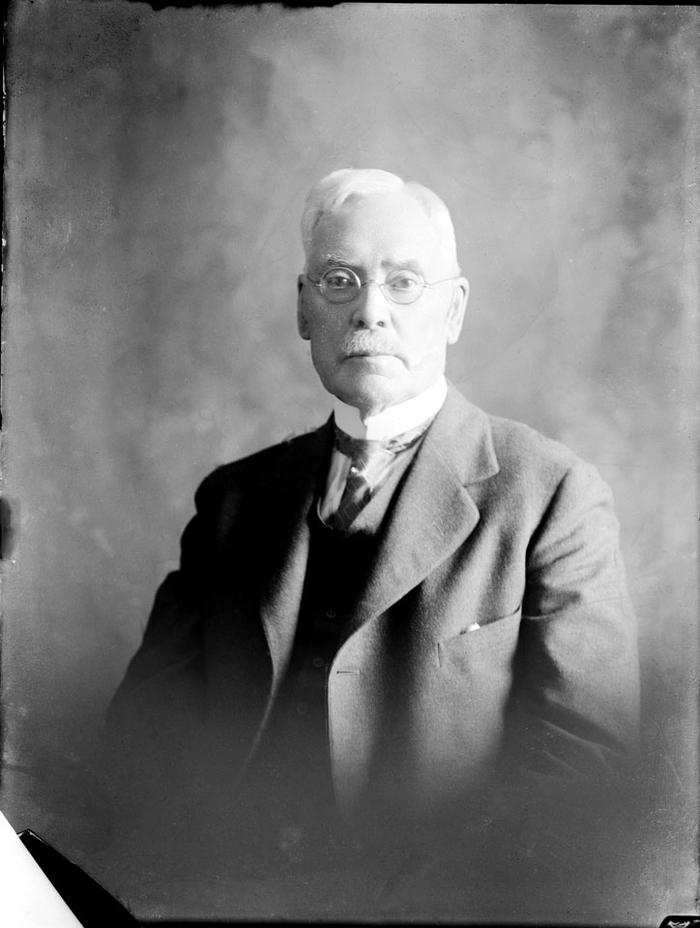 W.F. Moore
Glass negative (GN-0303)
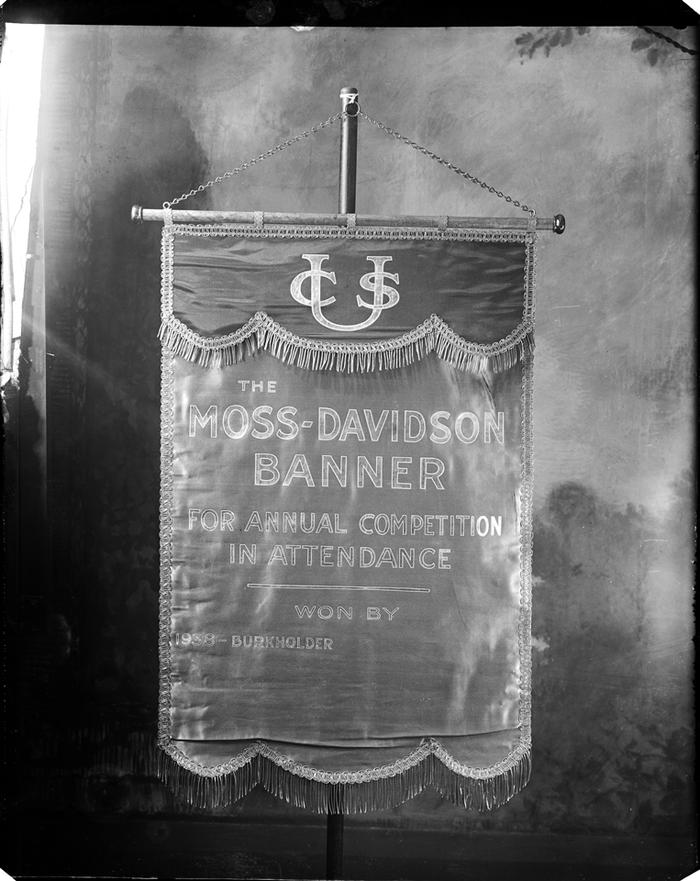 The Moss Davidson banner
Glass negative (GN-0305)
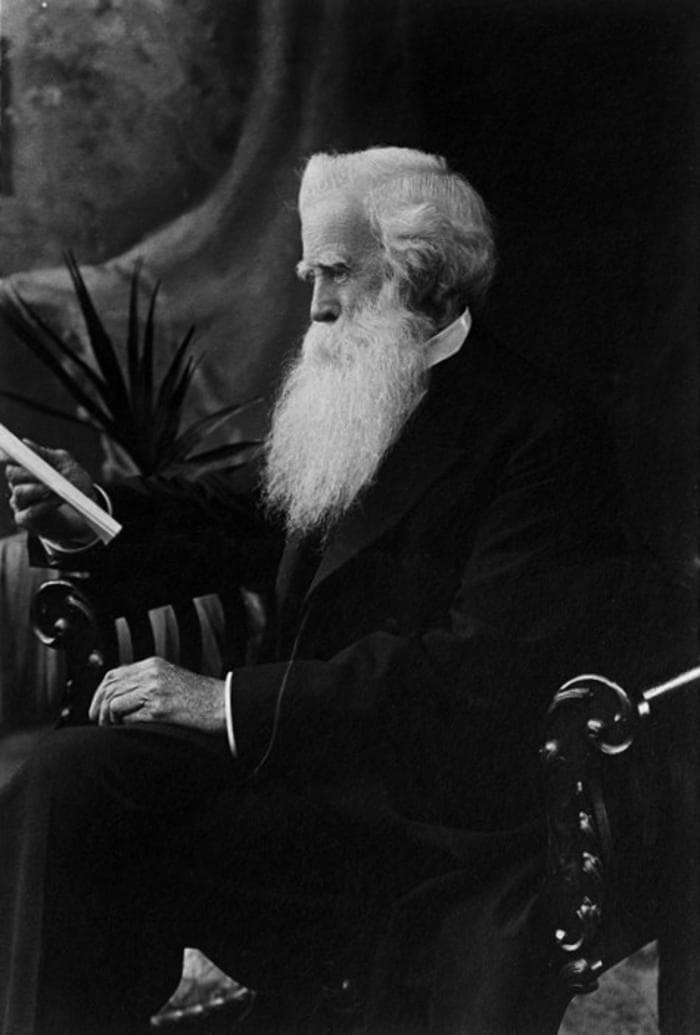 Unidentified elderly man
Glass negative (GN-0319)
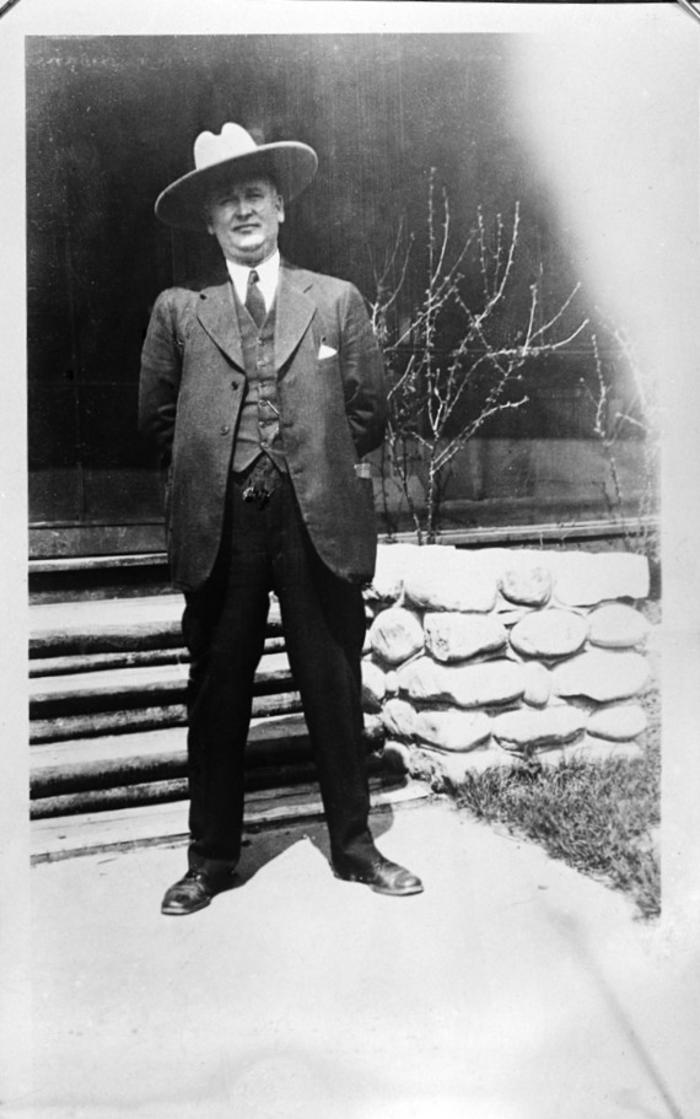 Thomas W. McDonough
Glass negative (GN-0321)
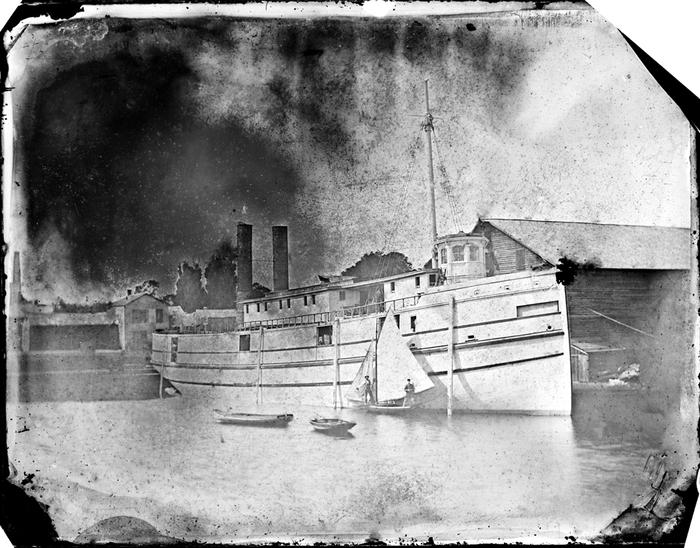 "The Eclipse"
Glass negative (GN-0325)
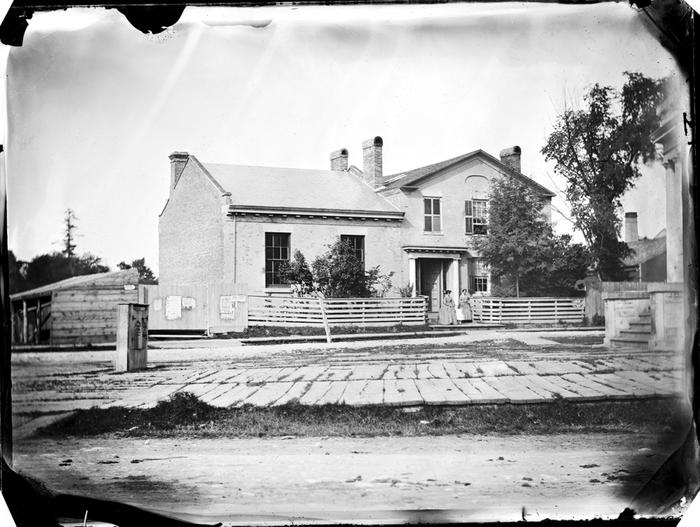 Bank of British North America
Glass negative (GN-0225)
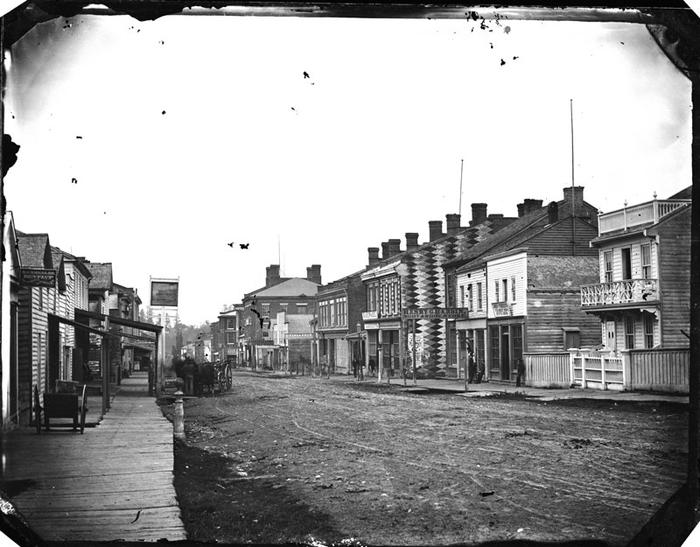 King Street West (formerly known as Hare Street) looking east towards Cross Street.
Glass negative (GN-0328)
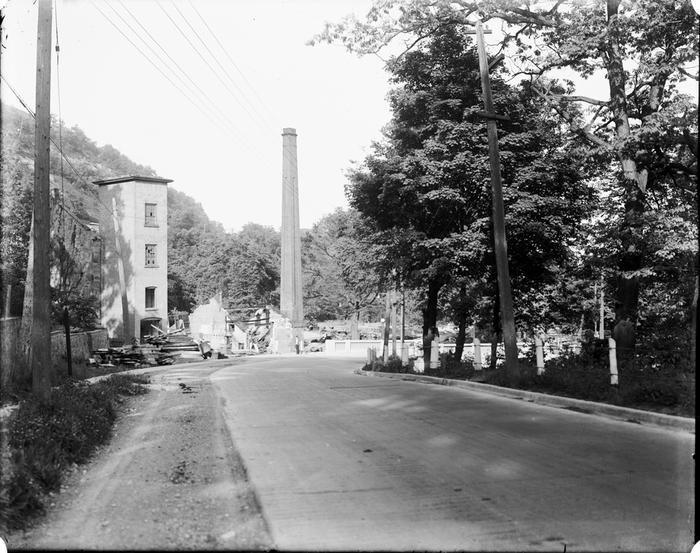 Demolition of Fisher's Mill
Glass negative (GN-0329)
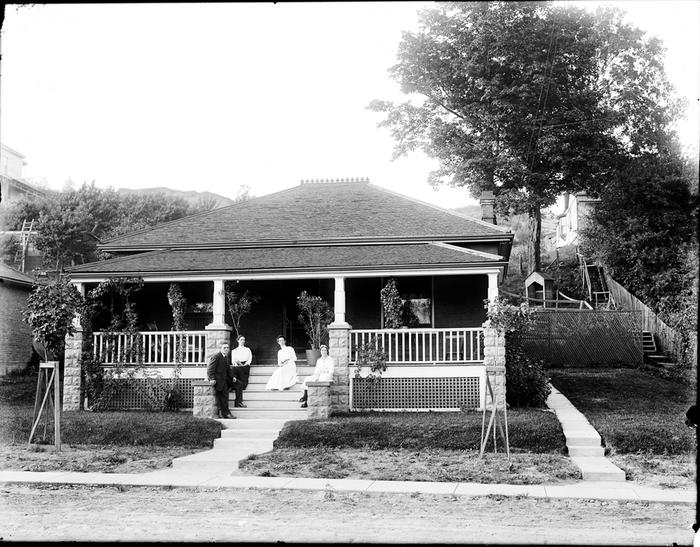 Unidentified cottage
Glass negative (GN-0330)
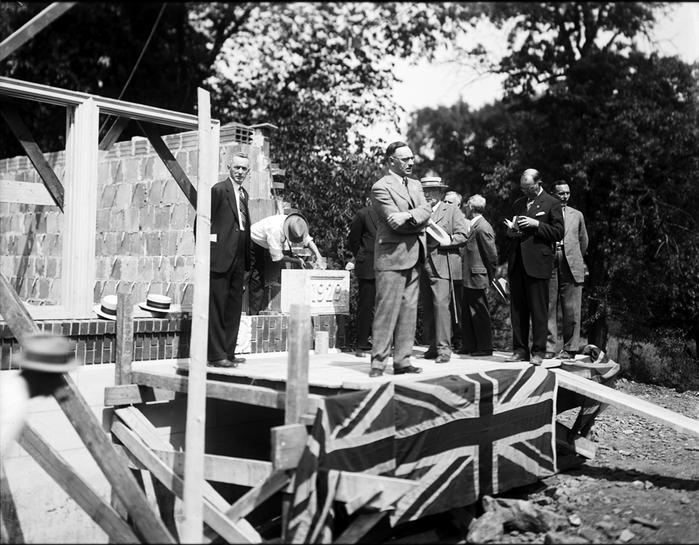 Laying the cornerstone of the Dundas High School
Glass negative (GN-0331)
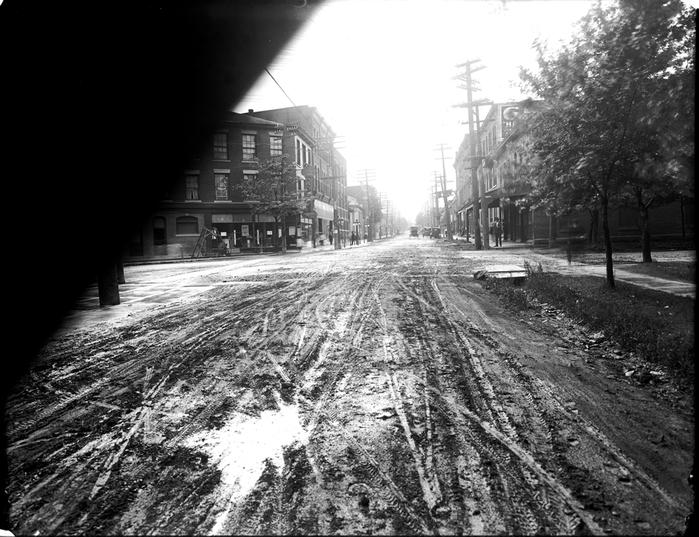 King Street looking west from Cross and Main Streets
Glass negative (GN-0332)
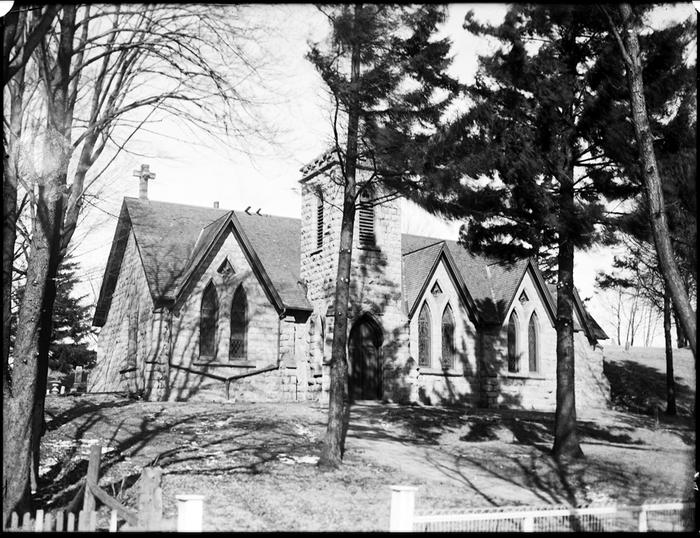 Christ Church, Flamborough
Glass negative (GN-0333)
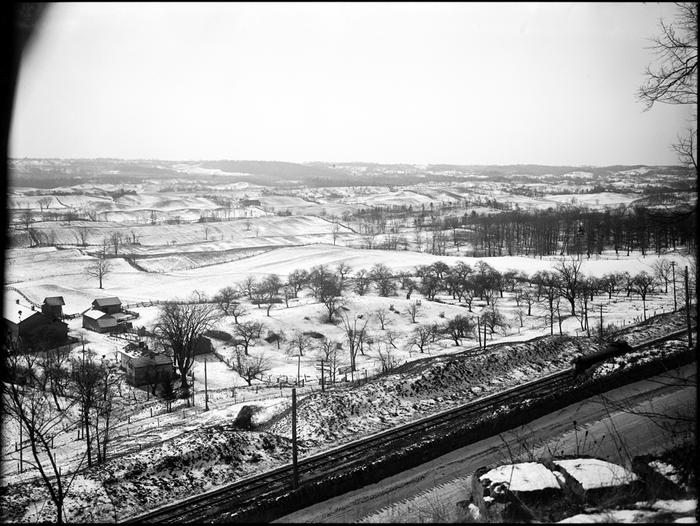 Woodley Farm
Glass negative (GN-0334)
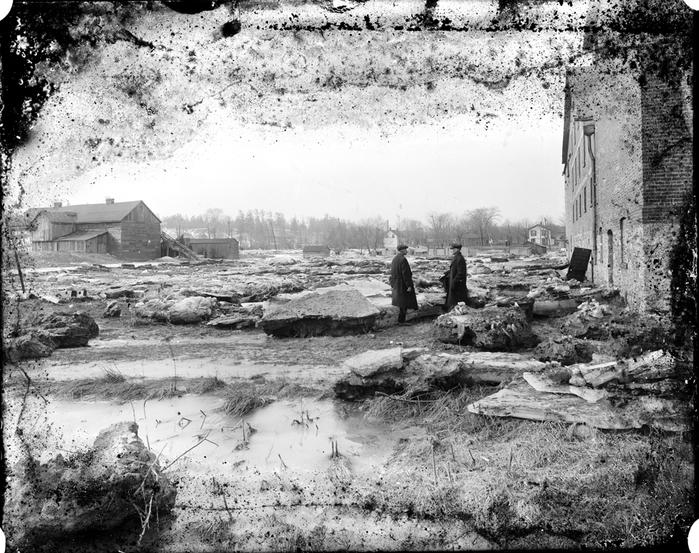 Debris from flooding at the Desjardins Canal Turning Basin
Glass negative (GN-0335)
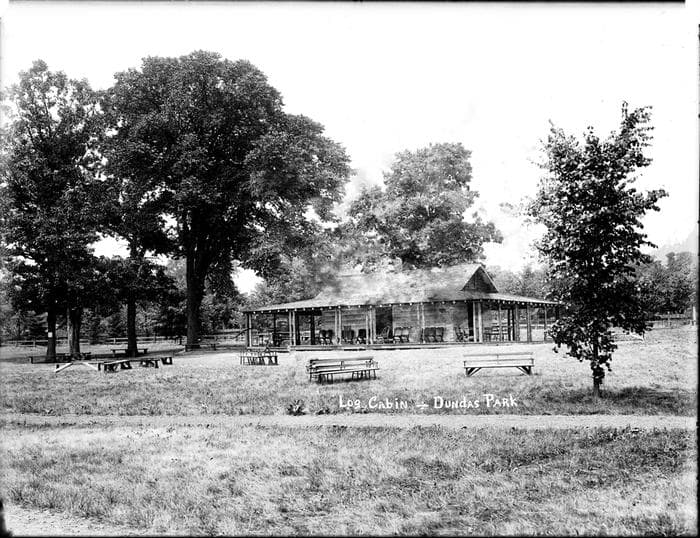 Log Cabin at Dundas Driving Park
Glass negative (GN-0337)
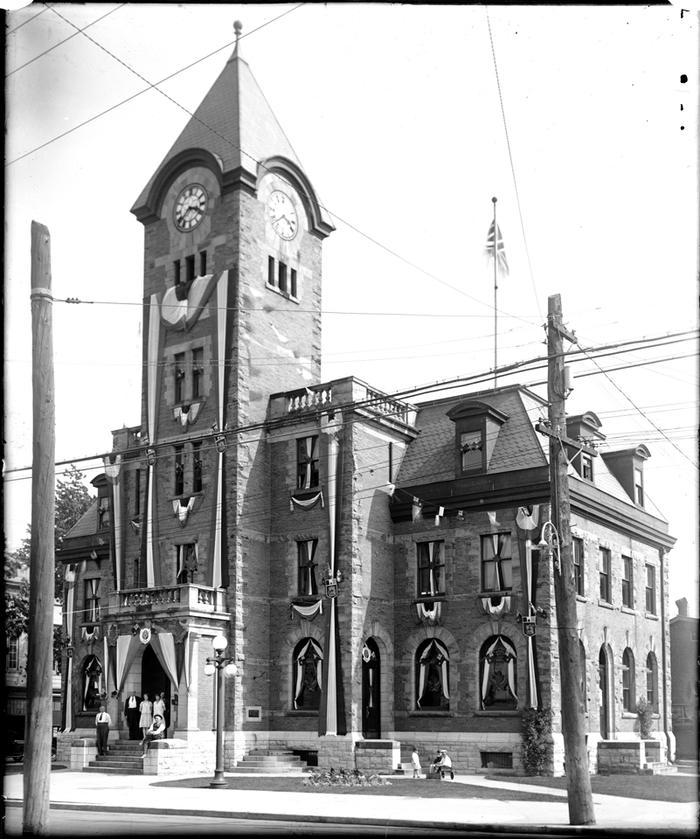 Post Office
Glass negative (GN-0338)
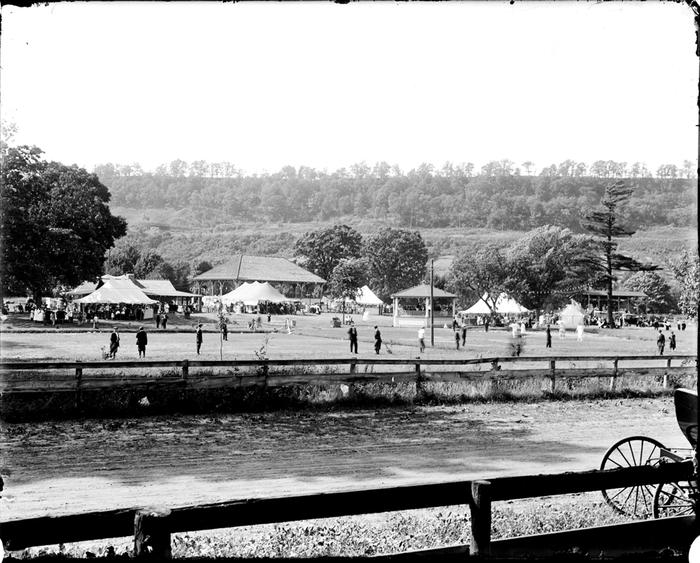 Summer at the Dundas Driving Park
Glass negative (GN-0351)
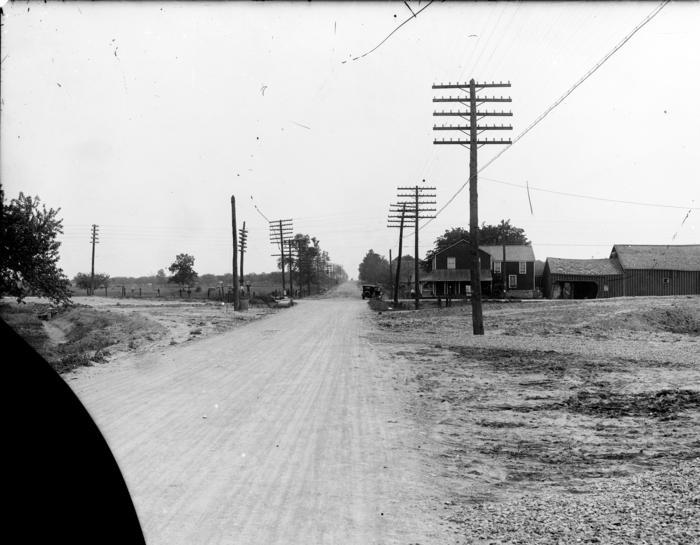 Clappison's Corners
Glass negative (GN-0047)
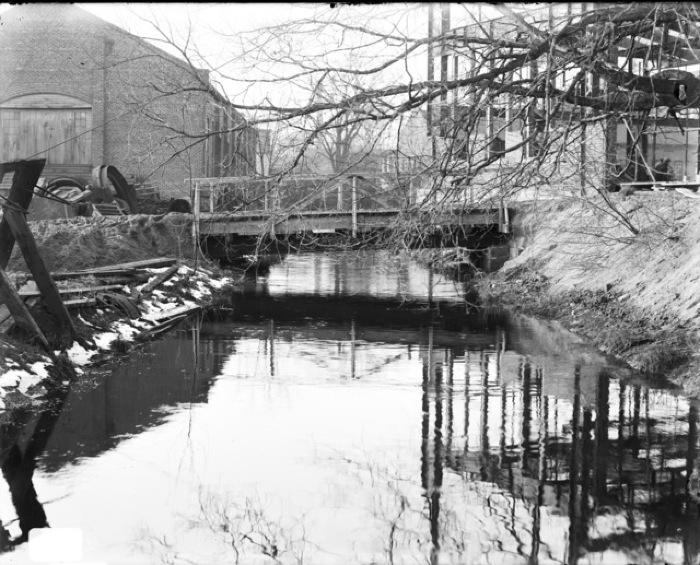 Mill race on Spencer Creek
Glass negative  (GN-0048)
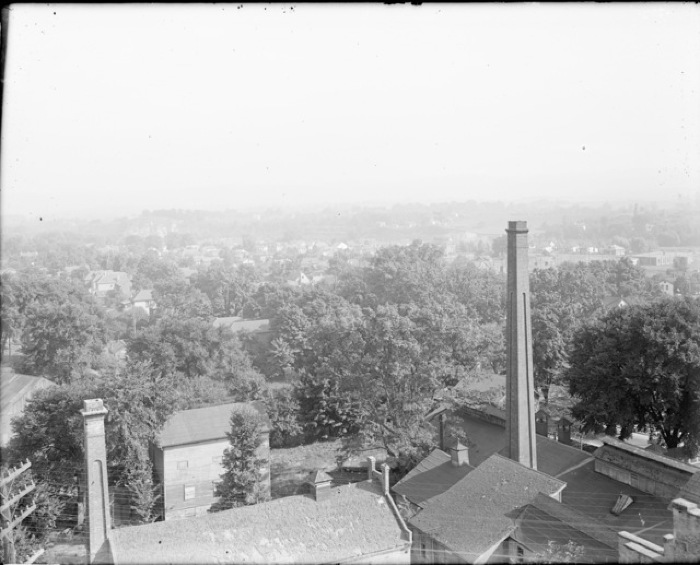 View of Dundas
Glass negative (GN-0221)
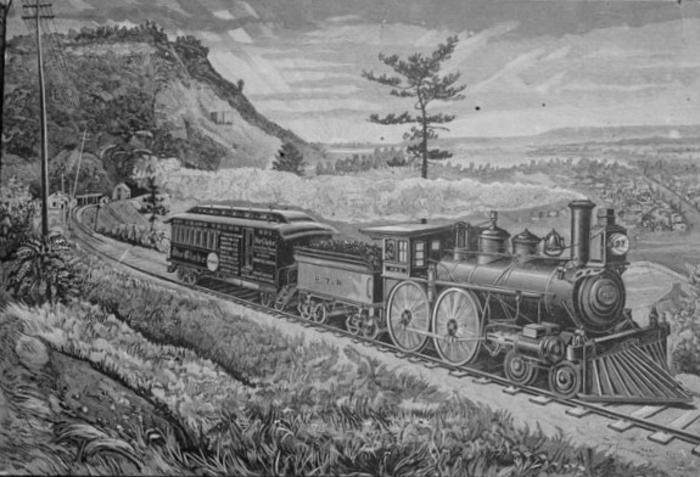 Drawing of a train in the Dundas Valley
Glass negative (GN-0223)
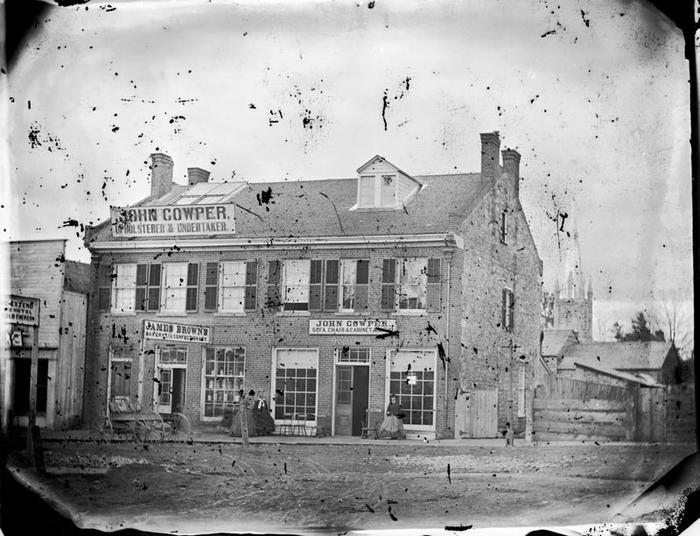 Cowper Building
Glass negative (GN-0227)
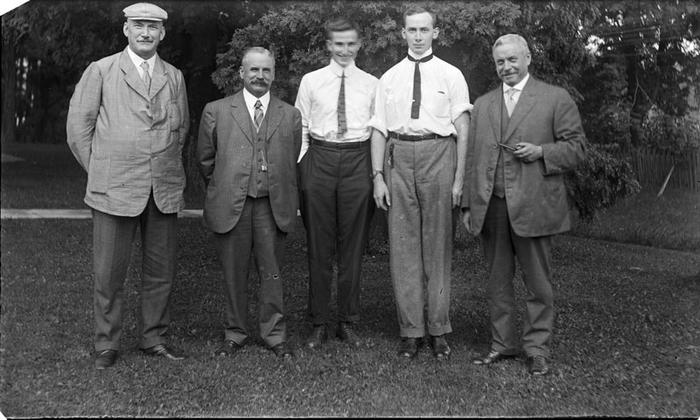 Henry Bertram, Lennard Bertram, Aimers Bertram and others
Glass negative (GN-0229)
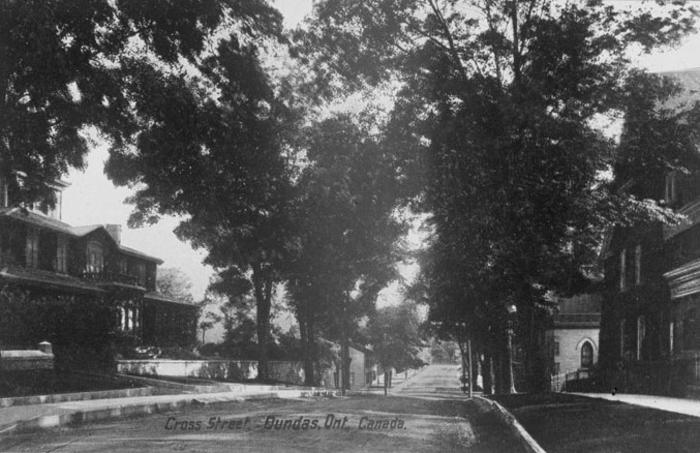 Cross Street
Glass negative (GN-0260)
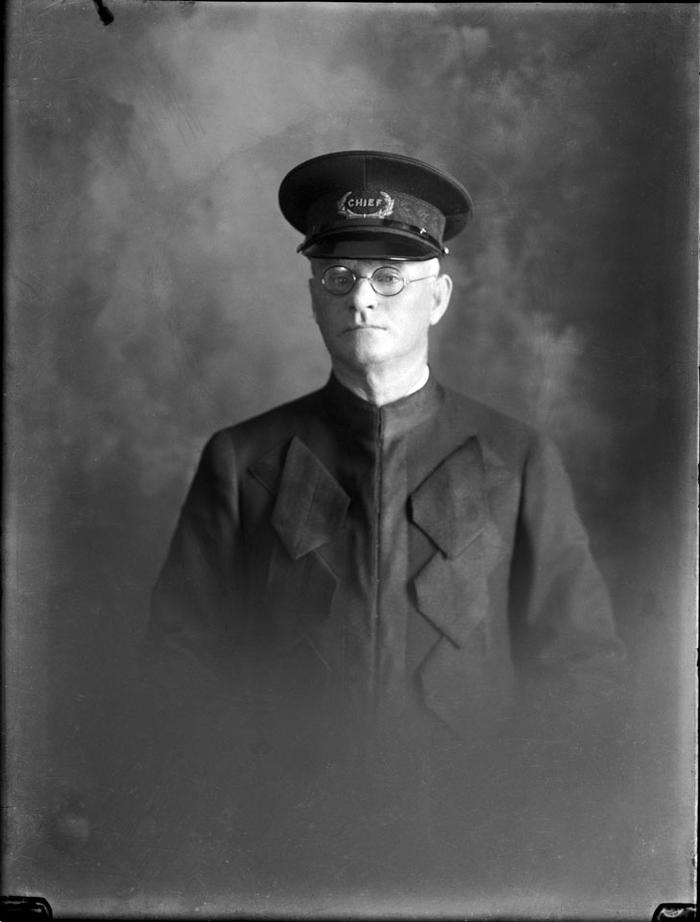 John Lumsden, Chief of Police
Glass negative (GN-0262)
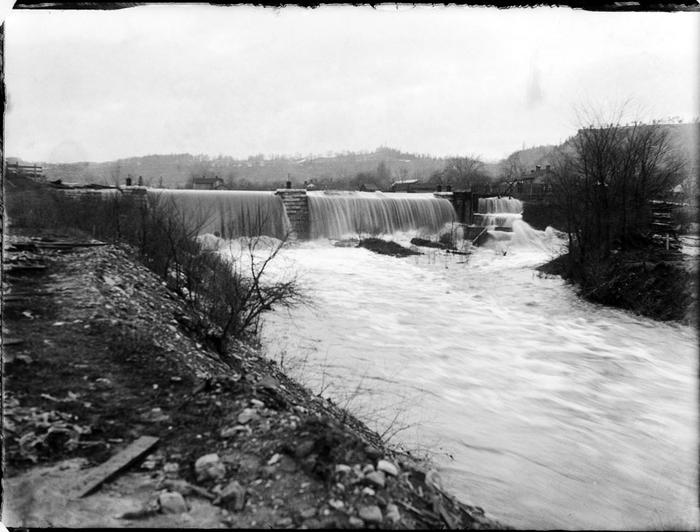 Ewart's Dam
Glass negative (GN-0263)
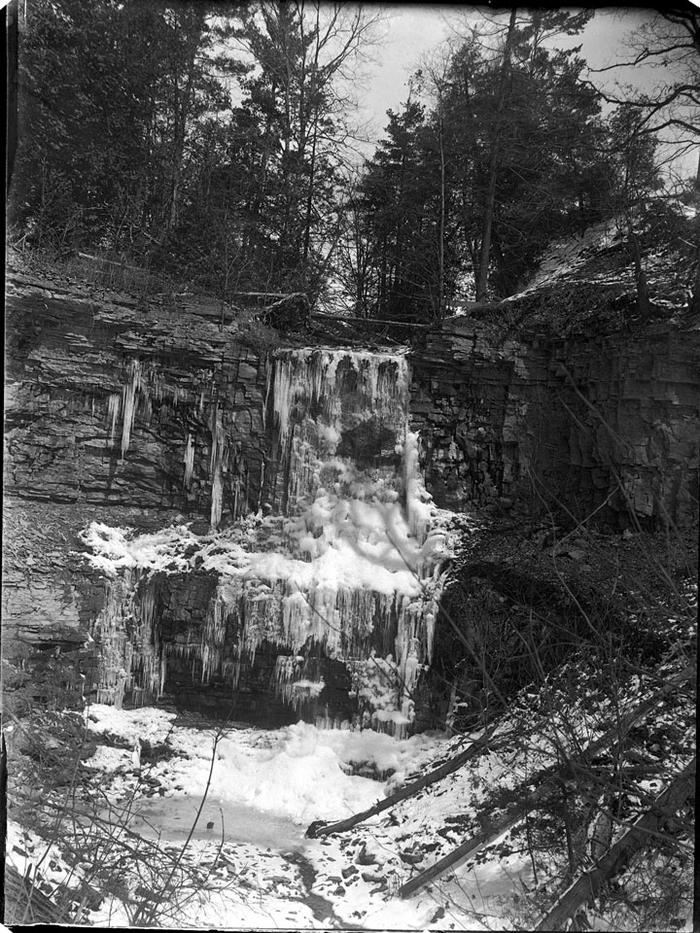 Waterfall
Glass negative (GN-0267)
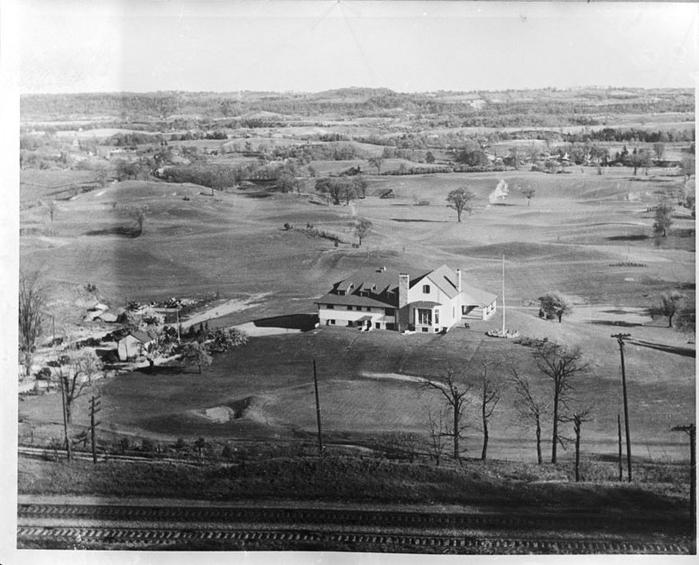 Dundas Golf Club
Glass negative (GN-0269)
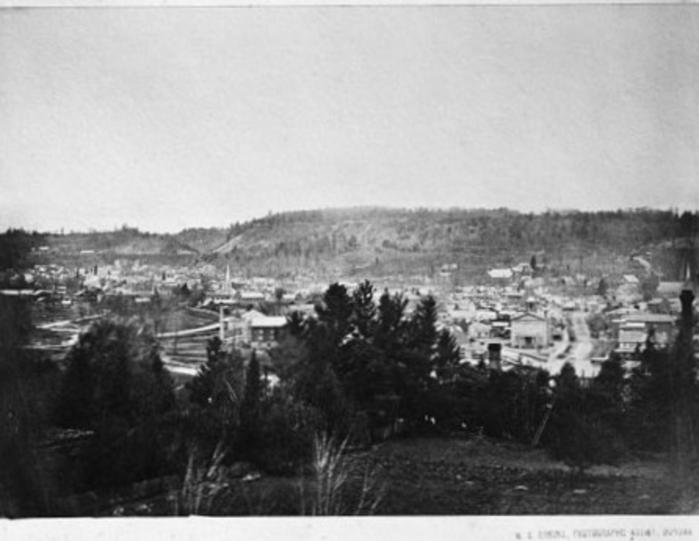 View of Dundas
Glass negative (GN-0271)
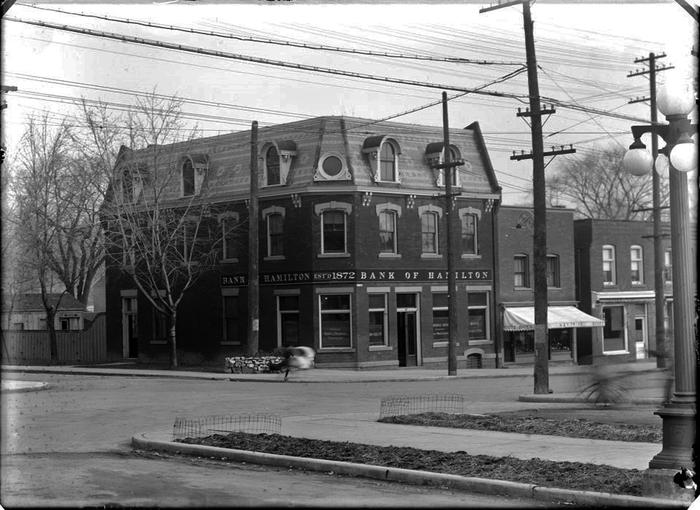 Bank of Hamilton
Glass negative (GN-0273)
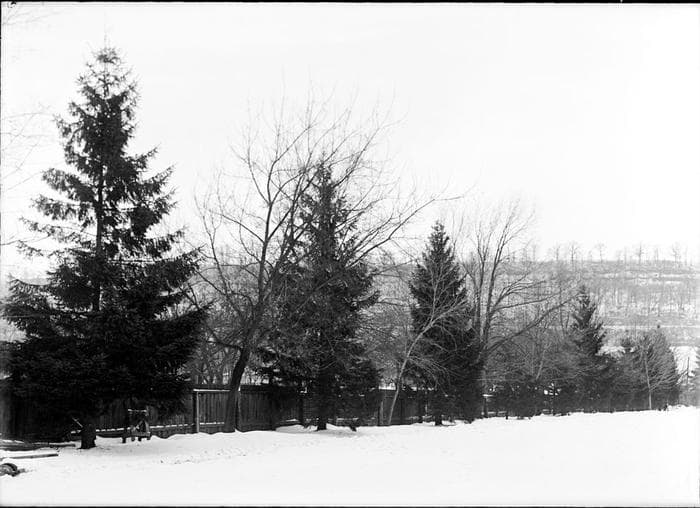 Winter scene
Glass negative (GN-0277)
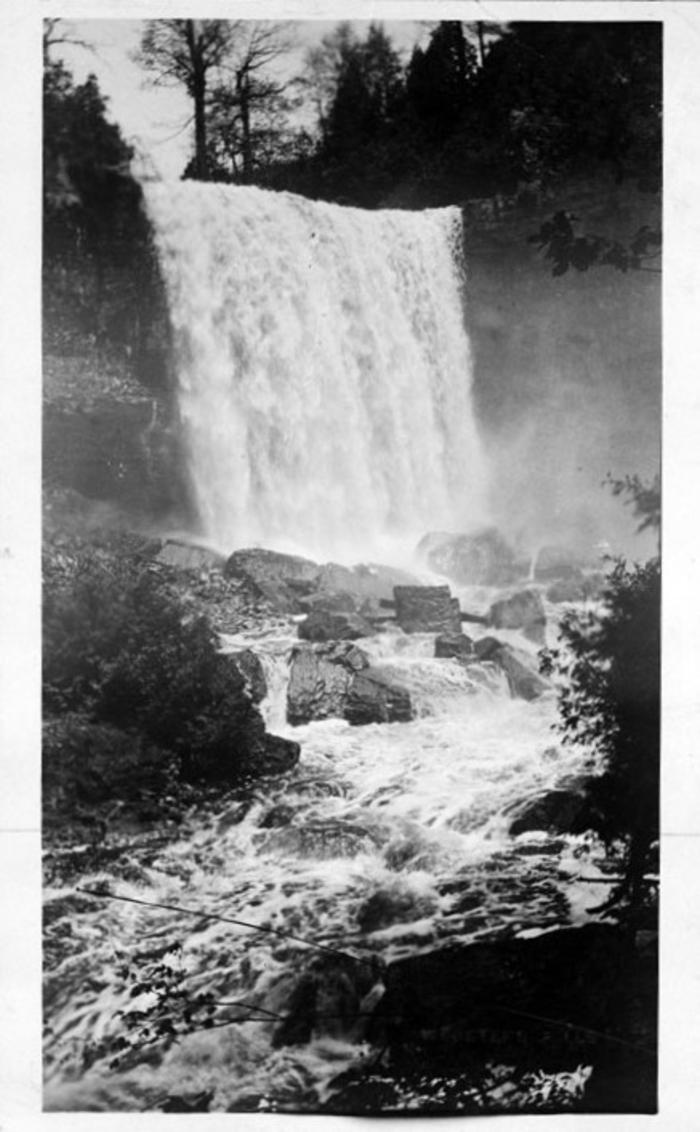 Webster's Falls
Glass negative (GN-0284)
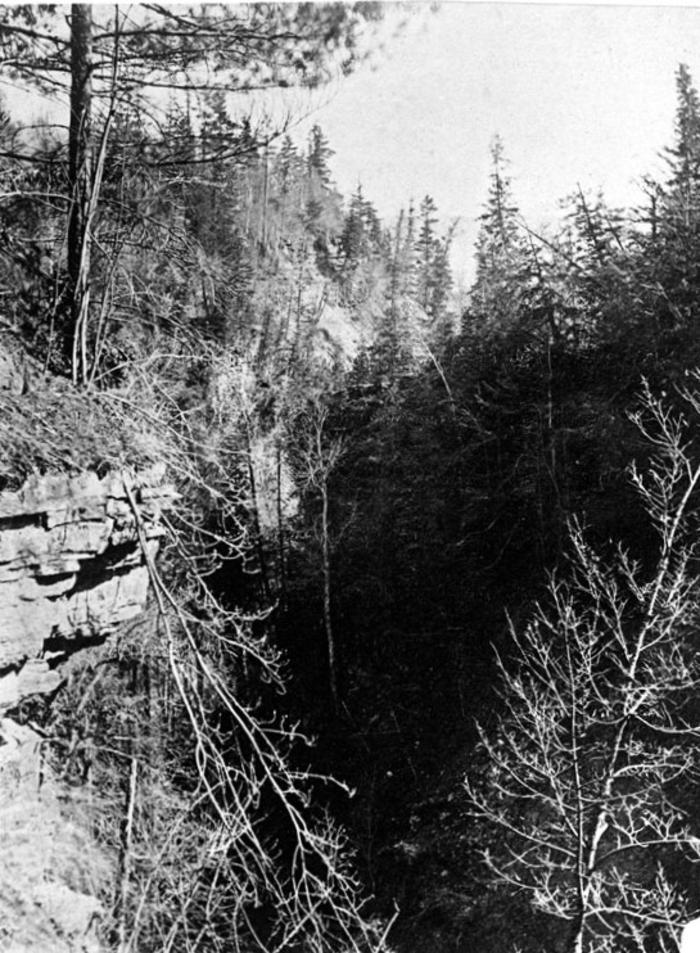 Ravine
Glass negative (GN-0001)
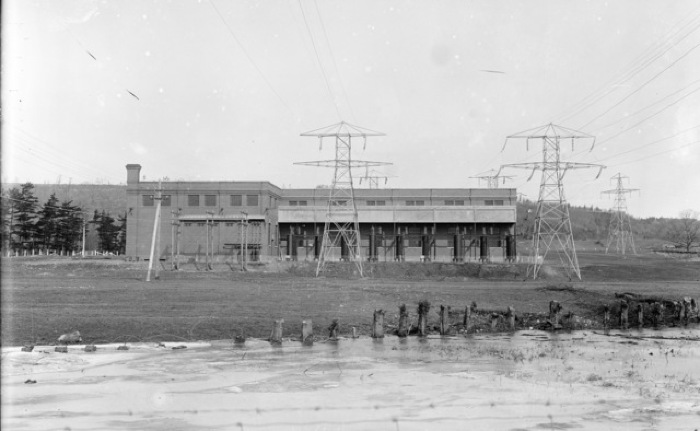 Hydro station
Glass negative (GN-0002)
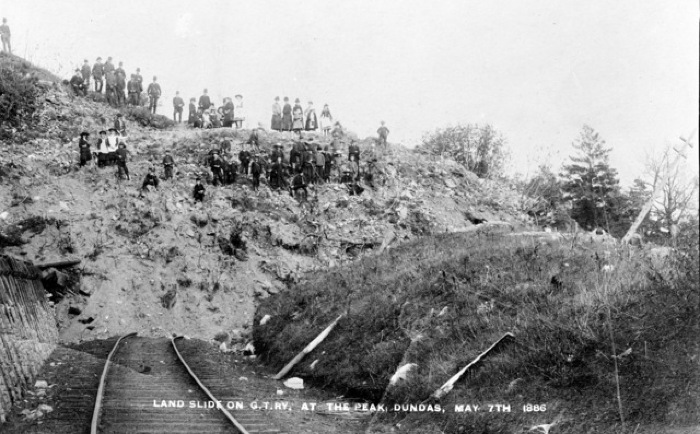 Landslide on the Grand Trunk Railway at Dundas Peak
Glass negative  (GN-0003)
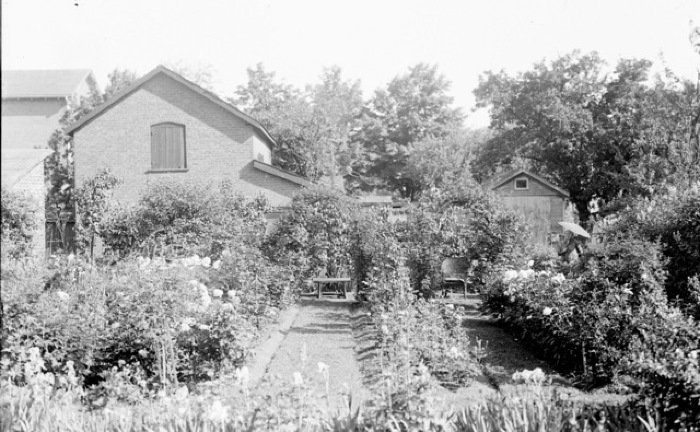 Unidentified home and garden
Glass negative   (GN-0004)
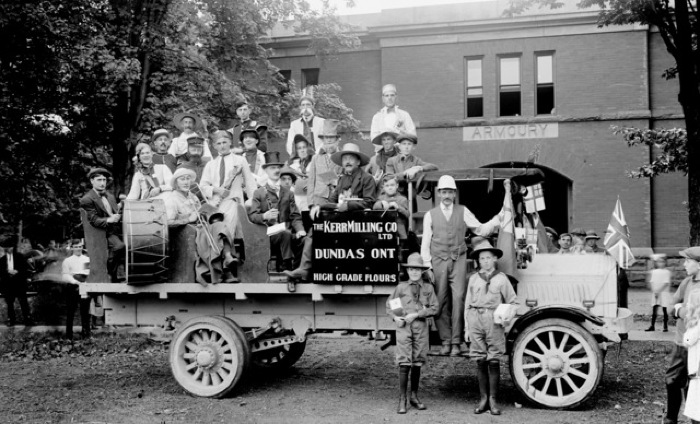 Kerr Milling Company parade float
Glass negative   (GN-0005)
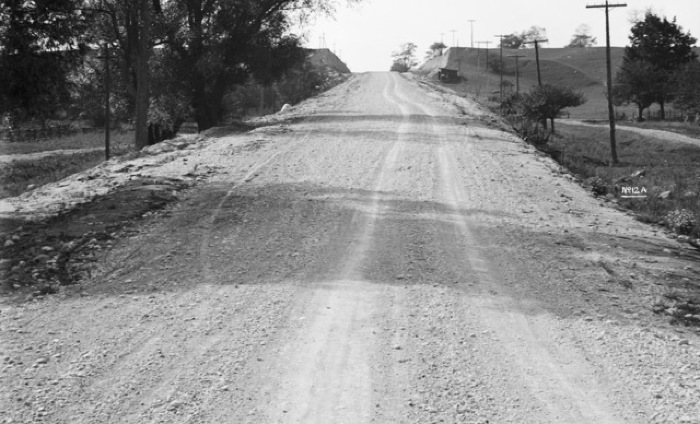 Unidentified road
Glass negative  (GN-0006)
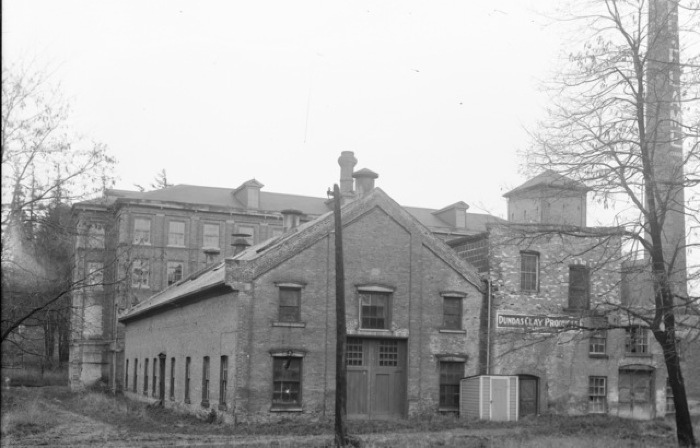 Dundas Clay Products building
Glass negative   (GN-0007)
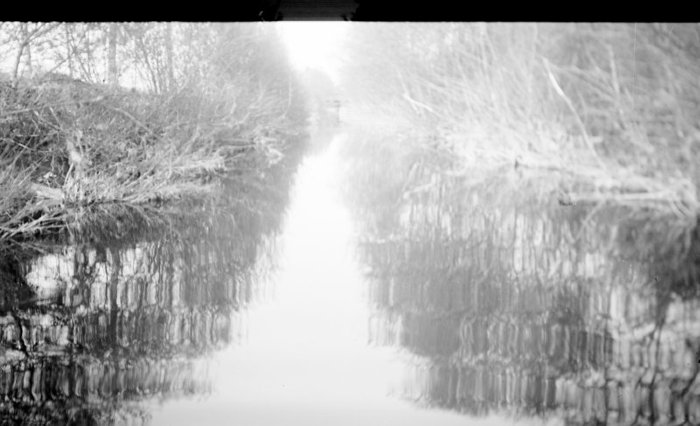 Desjardins Canal
Glass negative  (GN-0008)
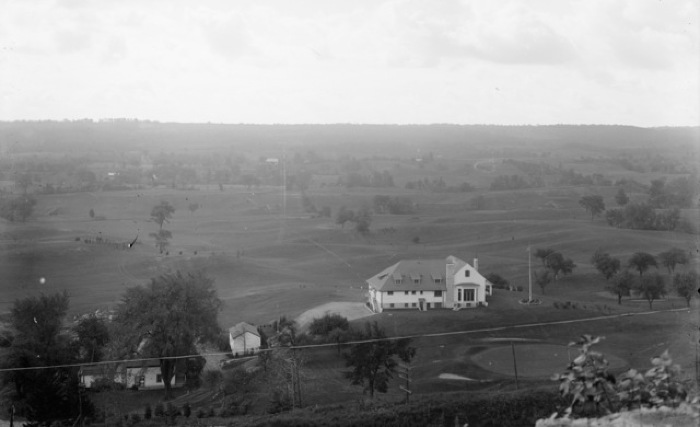 Dundas Valley Golf Club
Glass negative  (GN-0009)
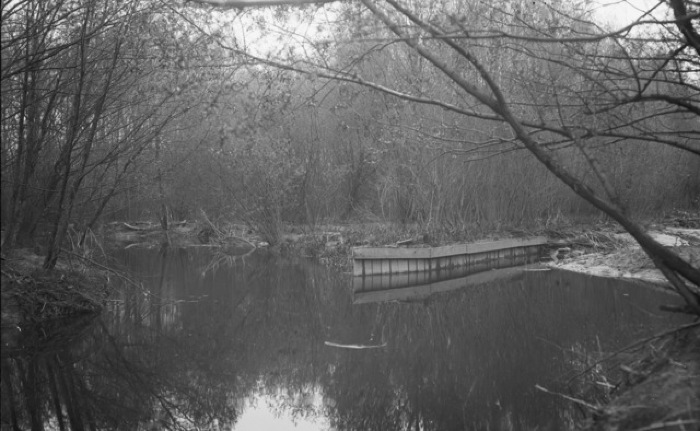 Unidentified creek
Glass negative  (GN-0010)
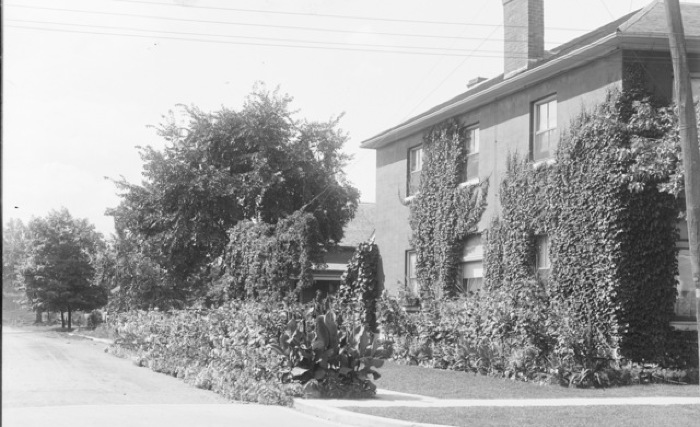 House and garden at southwest corner of King Street West and Matilda Street
Glass negative   (GN-0011)
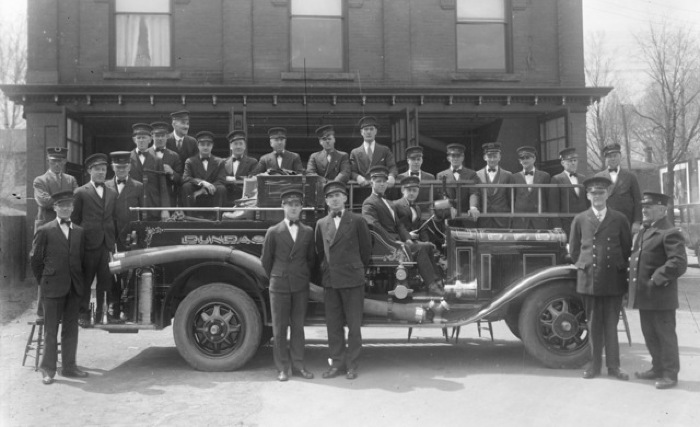 Dundas Fire Department
Glass negative   (GN-0012)
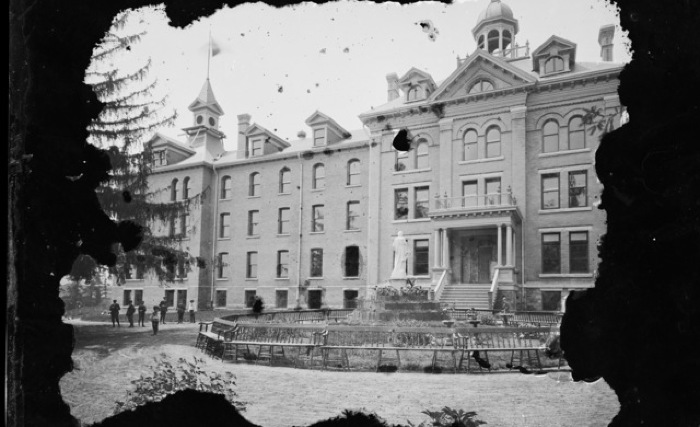 House of Providence
Glass negative   (GN-0013)
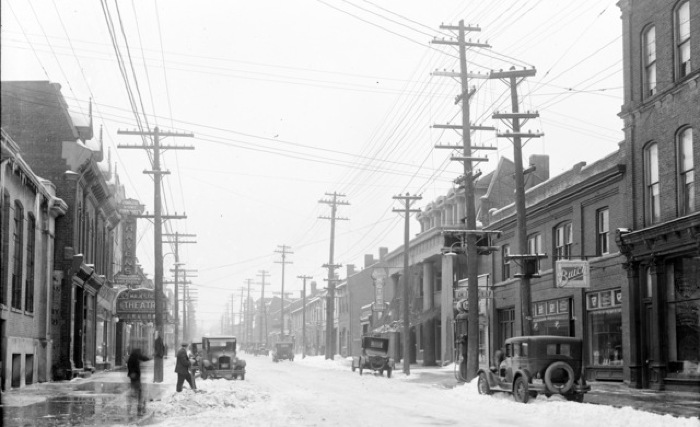 King Street looking west from Ogilvie Street
Glass negative   (GN-0014)
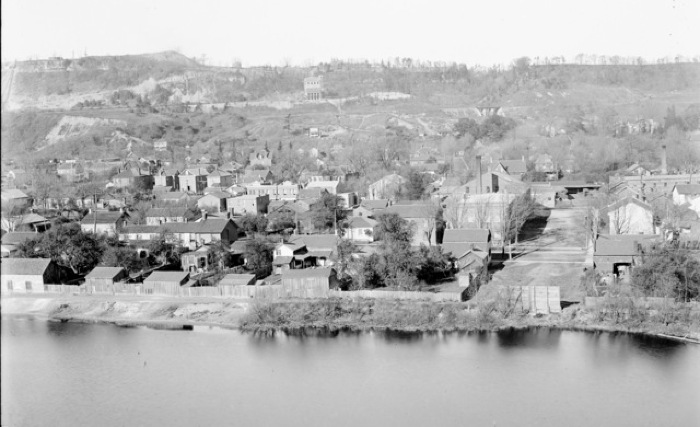 View of Dundas from the Hog's Back
Glass negative   (GN-0015)
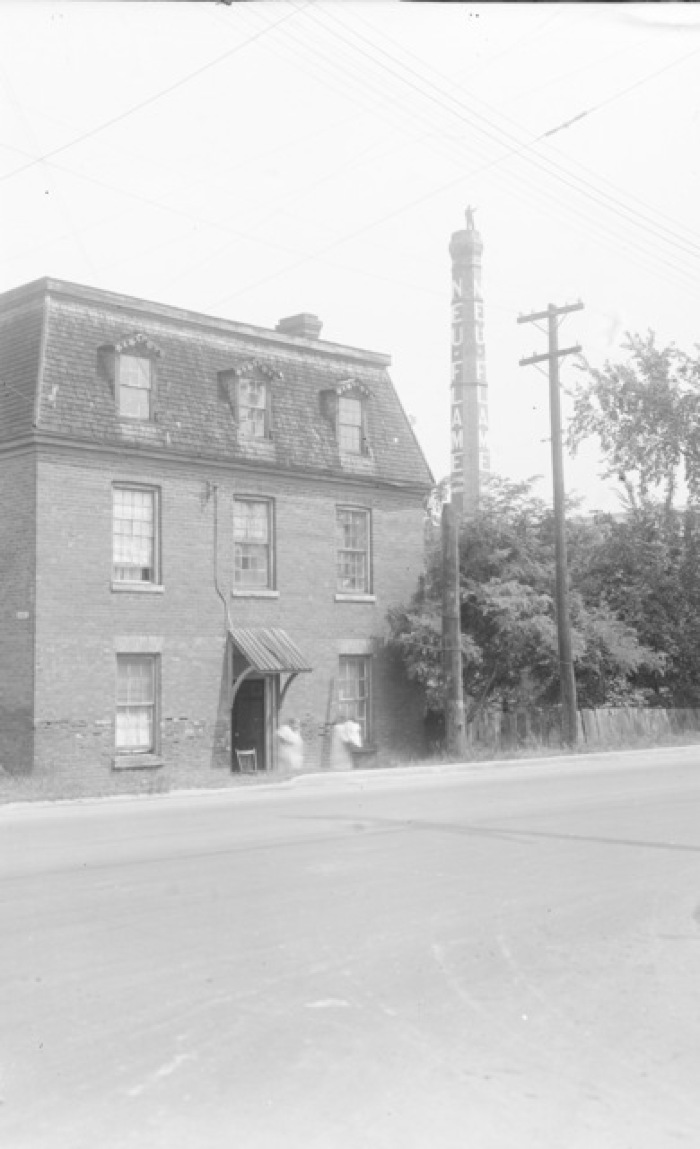 Neu Flame building
Glass negative    (GN-0016)
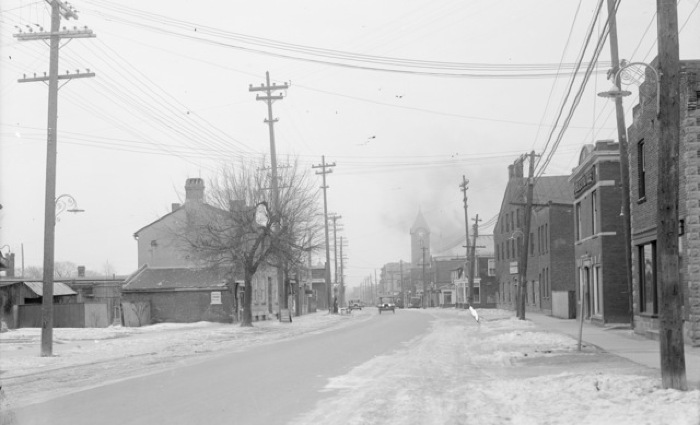 King Street West looking east from Church Street
Glass negative   (GN-0017)
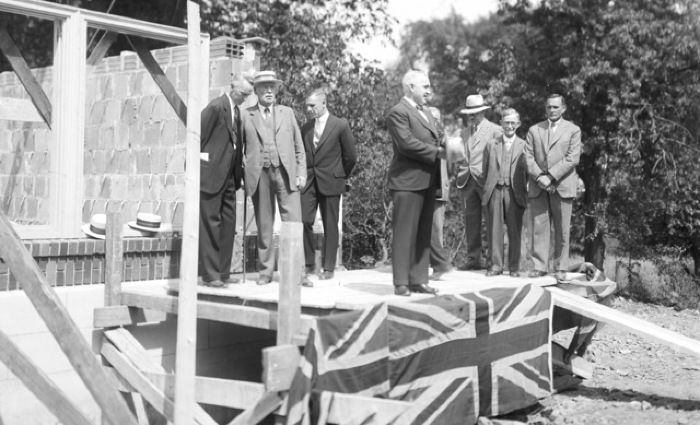 Unidentified ceremony
Glass negative  (GN-0018)
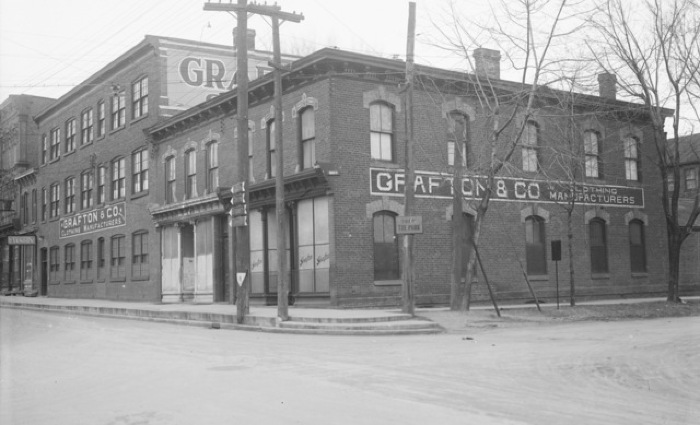 Grafton and Co. factory at the corner of King and Cross Streets
Glass negative   (GN-0019)
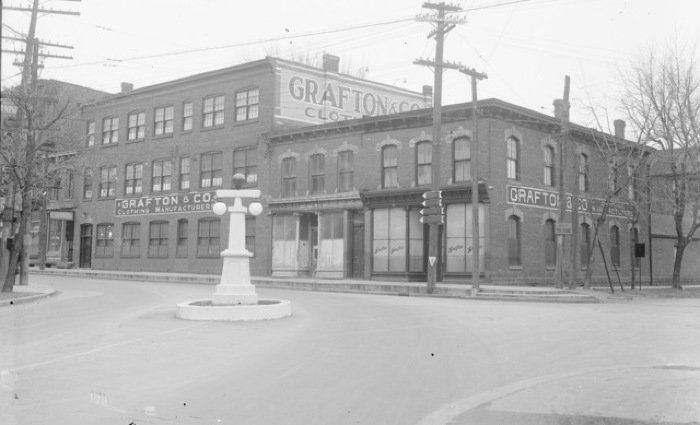 Grafton and Co. factory at the corner of King and Cross Streets with the blind policeman
Glass negative   (GN-0020)
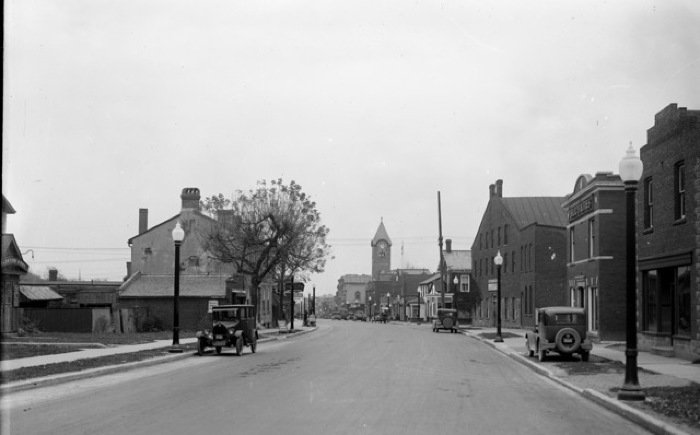 King Street West looking east from Church Street
Glass negative  (GN-0021)
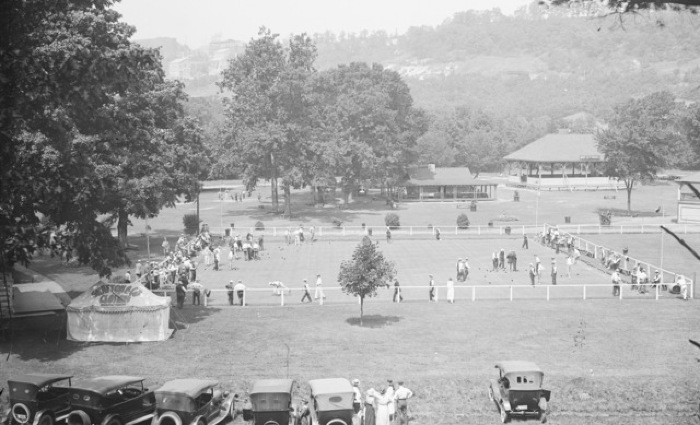 Lawn bowling at the Dundas Driving Park
Glass negative  (GN-0022)
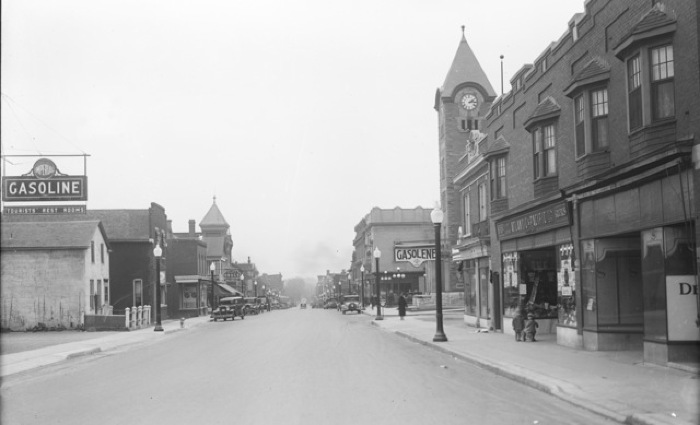 King Street West looking east from Albert Street
Glass negative  (GN-0023)
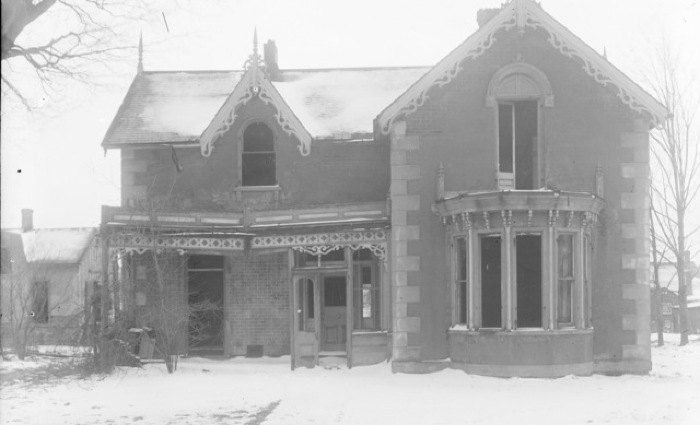 Unidentified dilapidated house
Glass negative   (GN-0024)
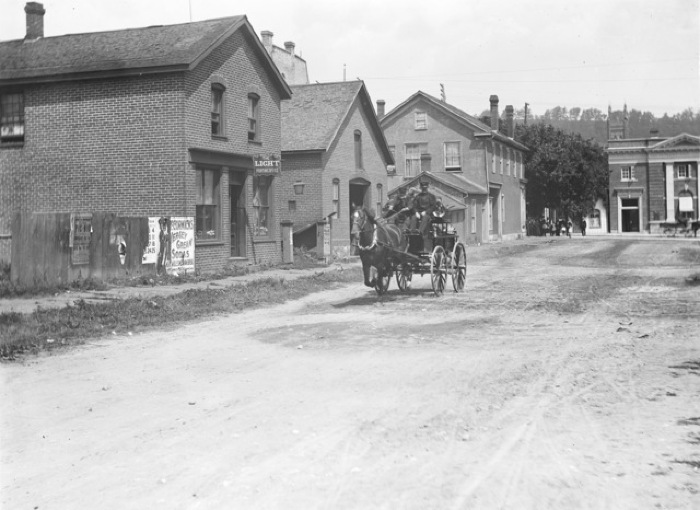 Nellie, the Fire Department's horse
Glass negative   (GN-0025)
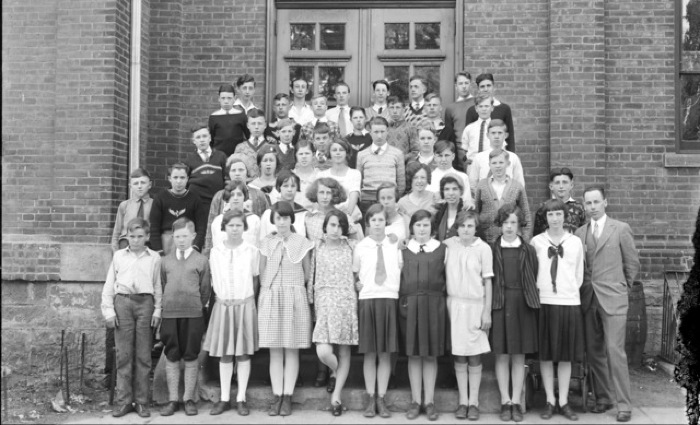 Dundas Central School class 1930
Glass negative    (GN-0026)
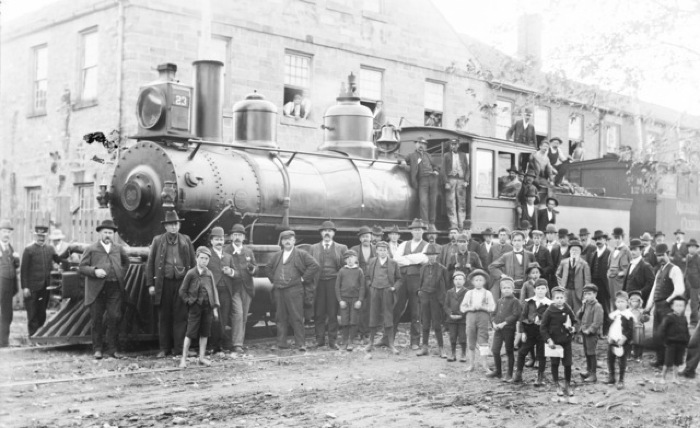 Toronto, Hamilton and Buffalo train on Hatt Street
Glass negative    (GN-0027)
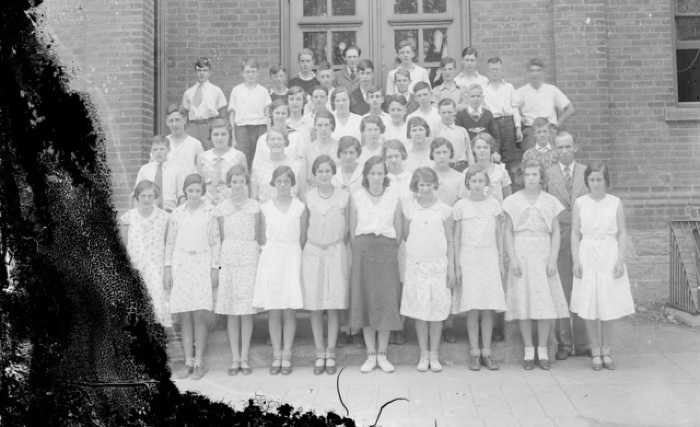 Dundas Central School entrance class, 1931
Glass negative   (GN-0028)
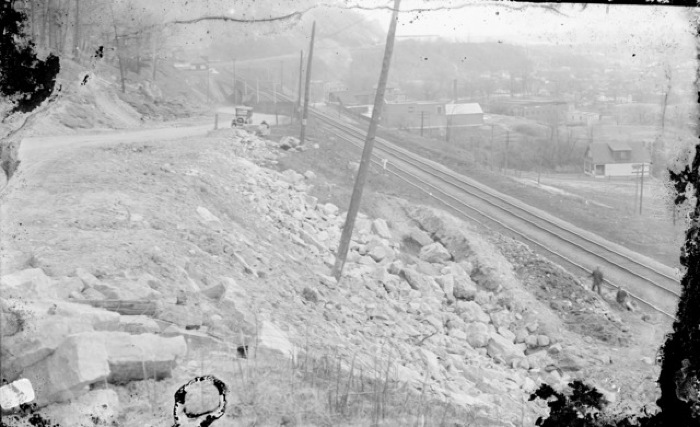 View of Highway 8 and railway tracks
Glass negative   (GN-0029)
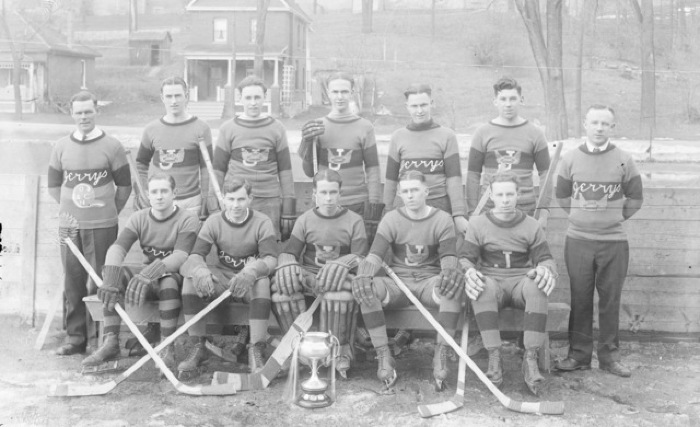 Jerry Hockey Team
Glass negative  (GN-0030)
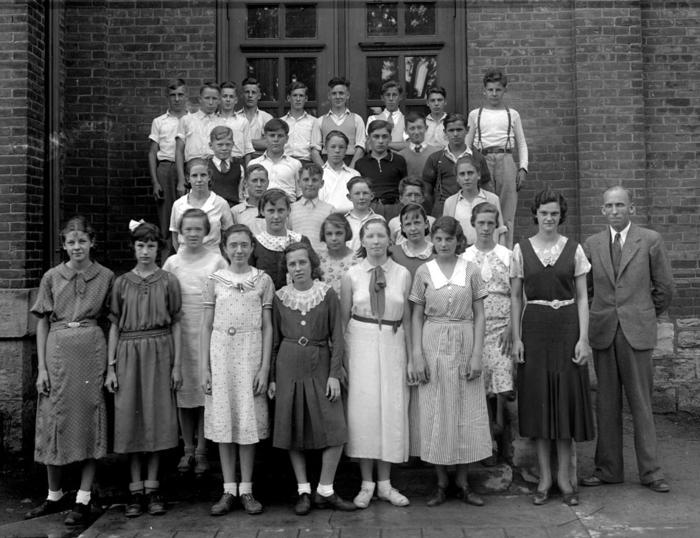 Dundas Central School entrance class 1935
Glass negative (GN-0031)
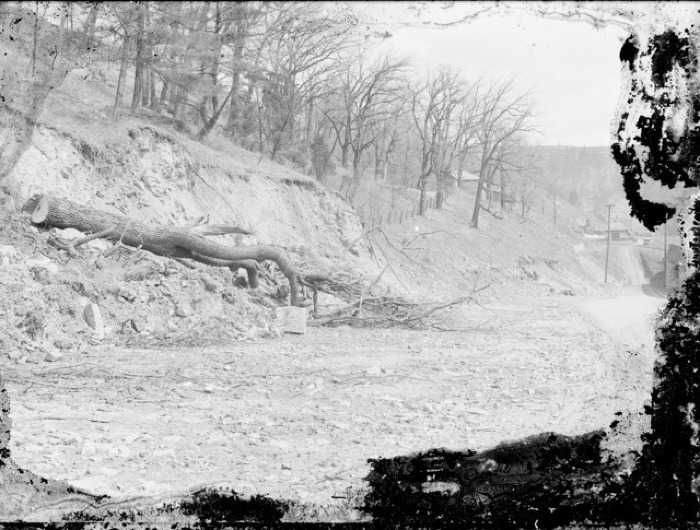 Landslide by Highway 8 near Dundas Train Station
Glass negative  (GN-0032)
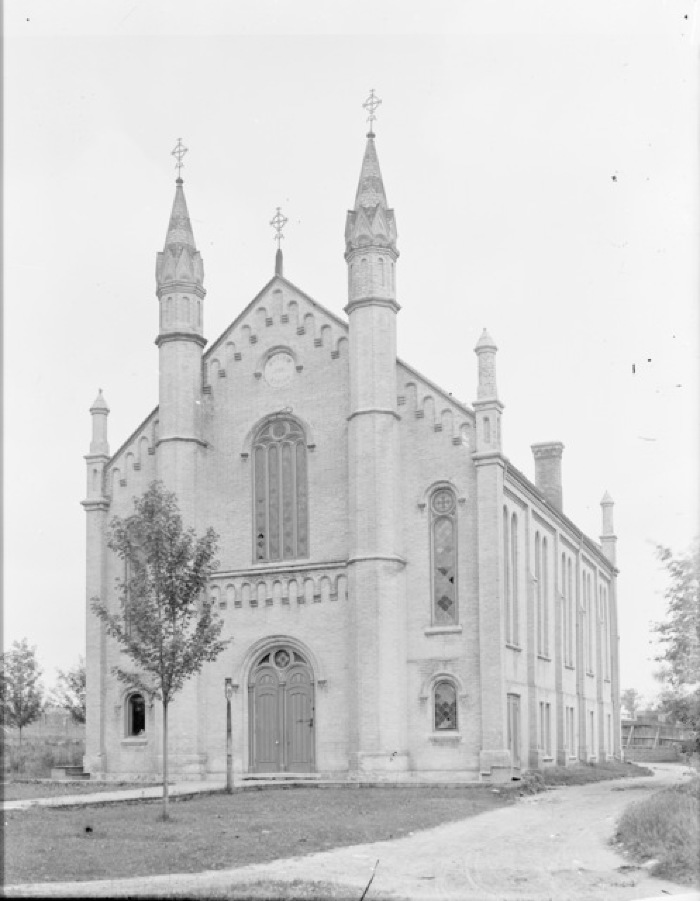 Unidentified church
Glass negative (GN-0033)
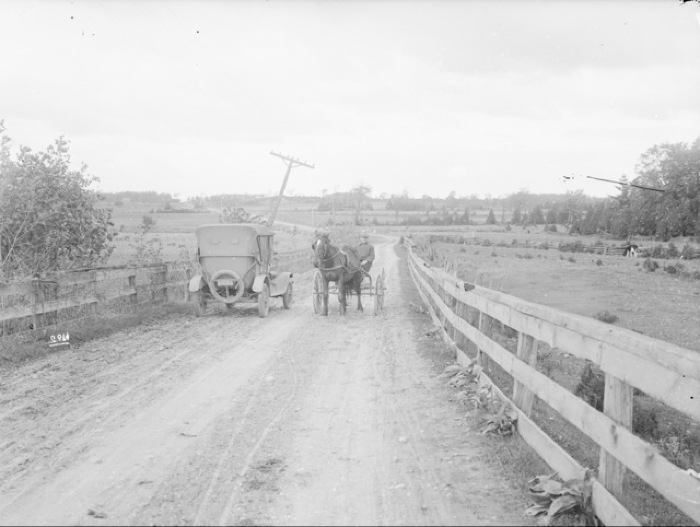 Unidentified rural road
Glass negative  (GN-0034)
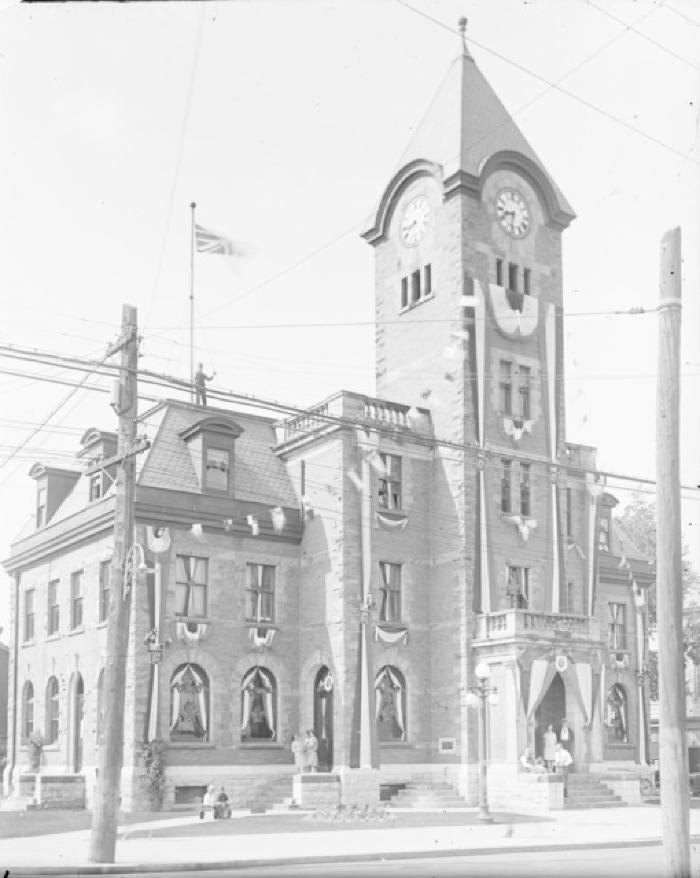 Dundas Post Office
Glass negative (GN-0035)
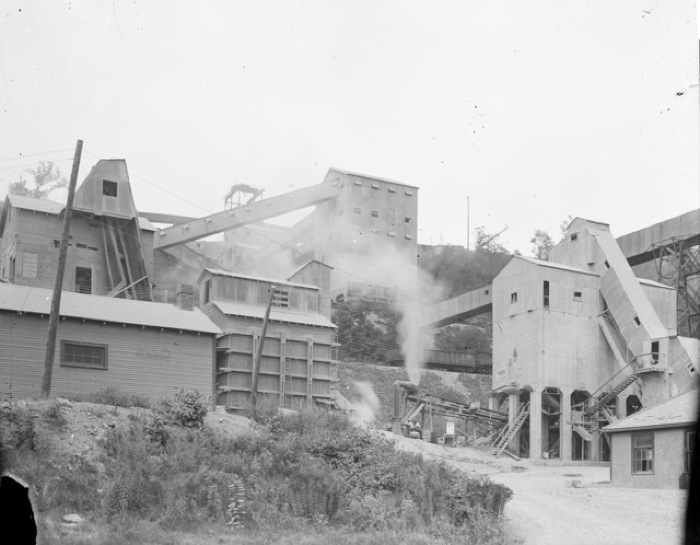 Canada Crushed Stone Co.
Glass negative (GN-0036)
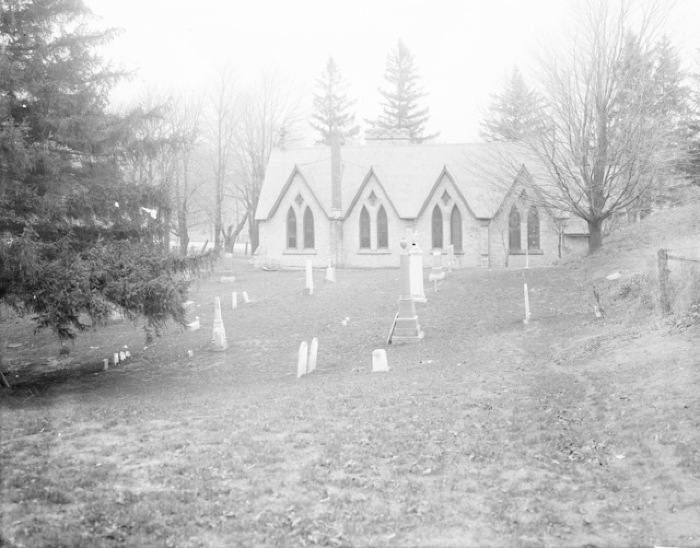 Christ Church, Flamborough
Glass negative  (GN-0037)
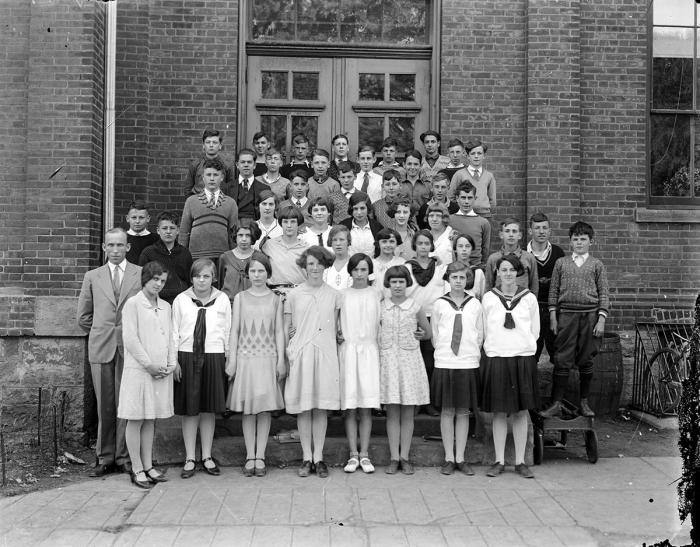 Dundas Central School Entrance Class, 1930
Glass negative   (GN-0038)
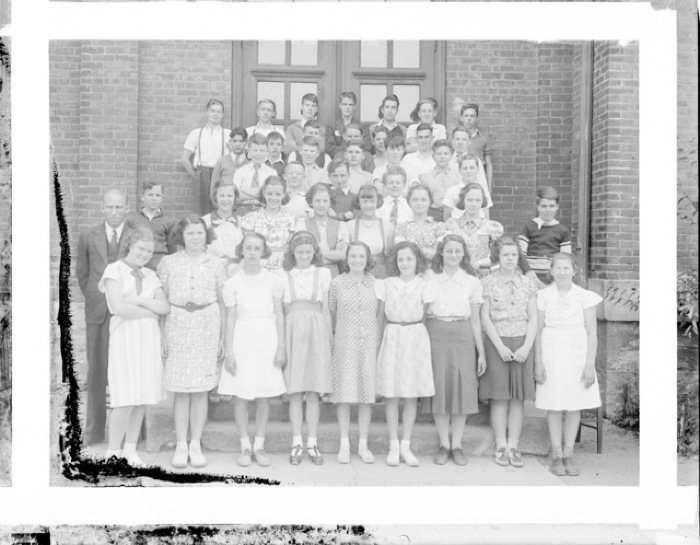 Dundas Central School entrance class
Glass negative    (GN-0039)
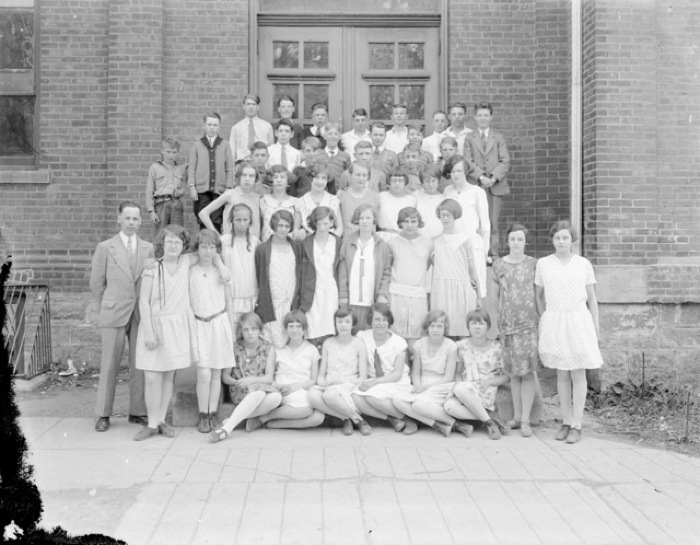 Dundas Central School entrance class
Glass negative     (GN-0040)
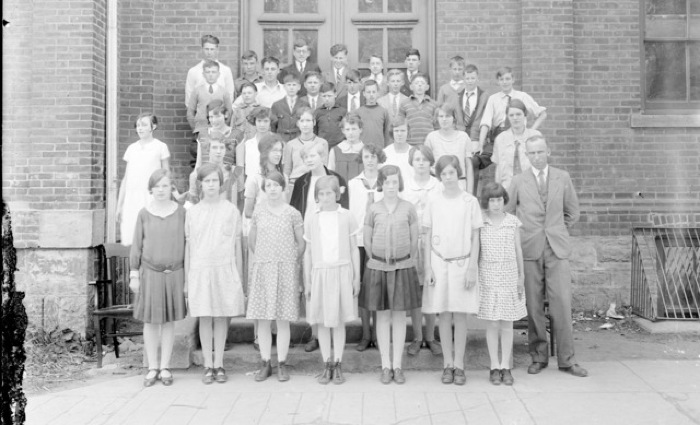 Dundas Central School Entrance Class 1929
Glass negative   (GN-0041)
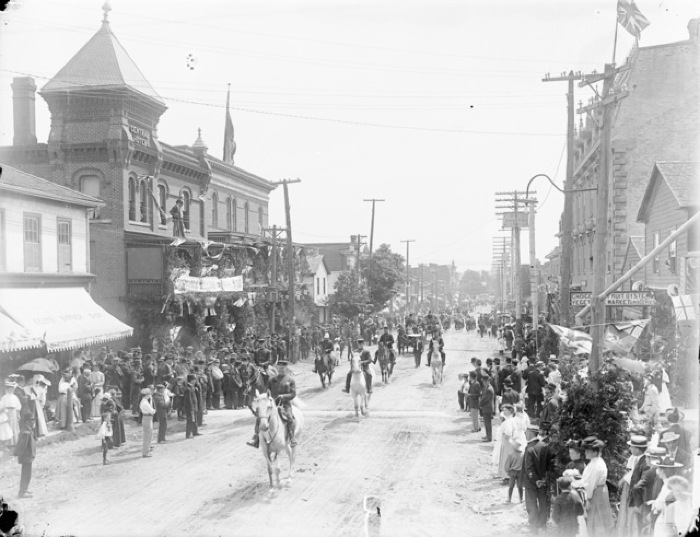 Parade on King Street
Glass negative  (GN-0042)
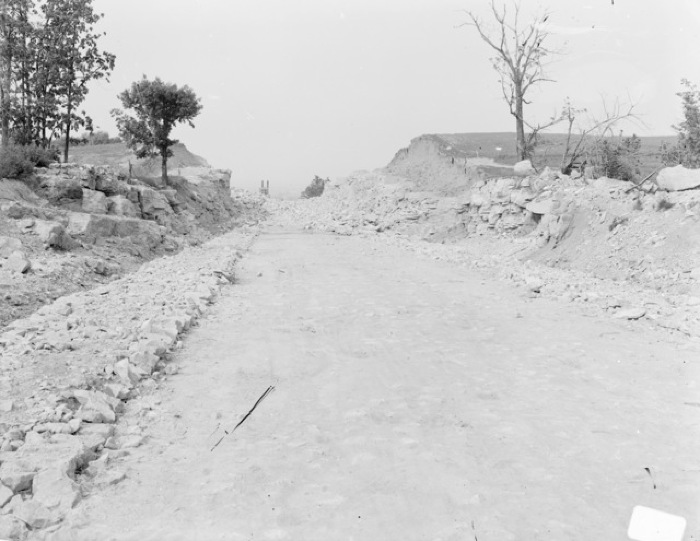 Unidentified road
Glass negative (GN-0043)
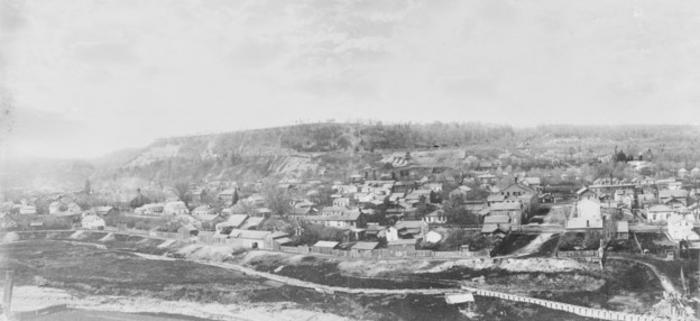 View of Dundas from the Hog's Back
Glass negative  (GN-0044)
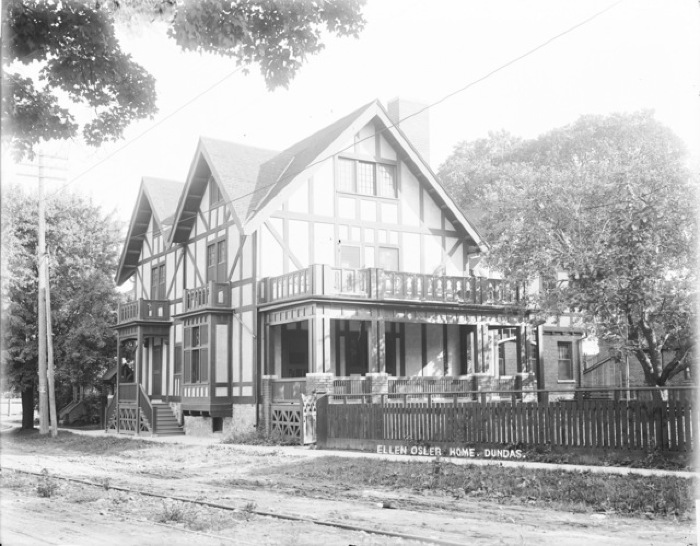 Ellen Osler Memorial Home
Glass negative   (GN-0045)
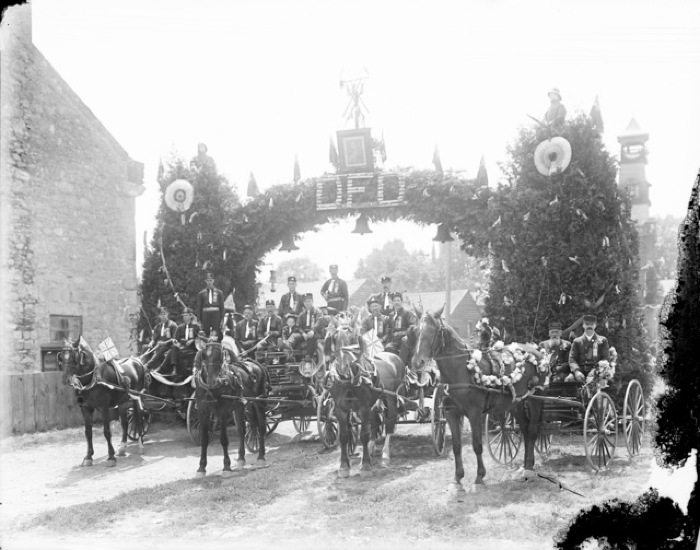 Firemen's Arch
Glass negative   (GN-0046)
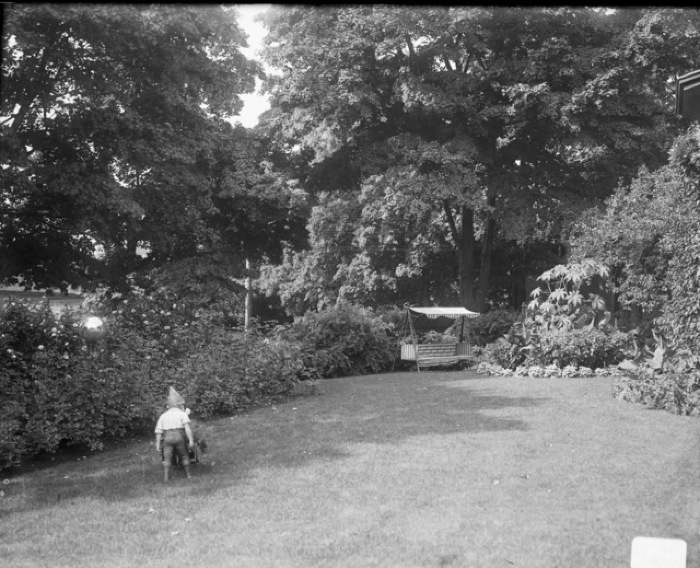 Unidentified garden
Glass negative (GN-0049)
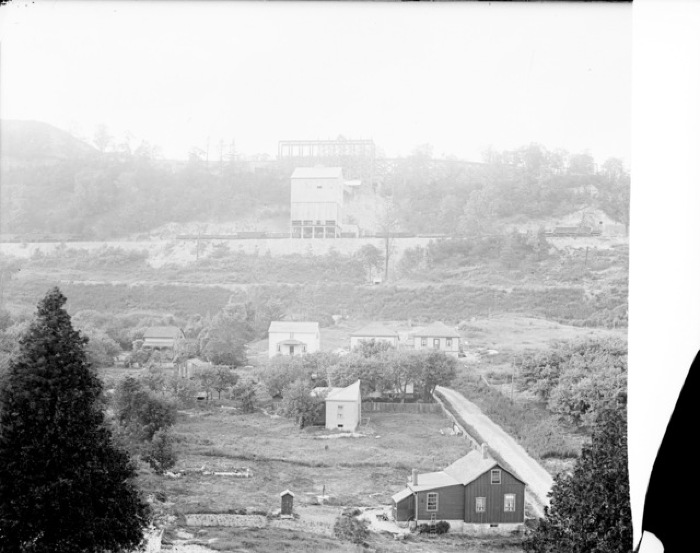 View of the Canada Crushed Stone Co. operation
Glass negative  (GN-0050)
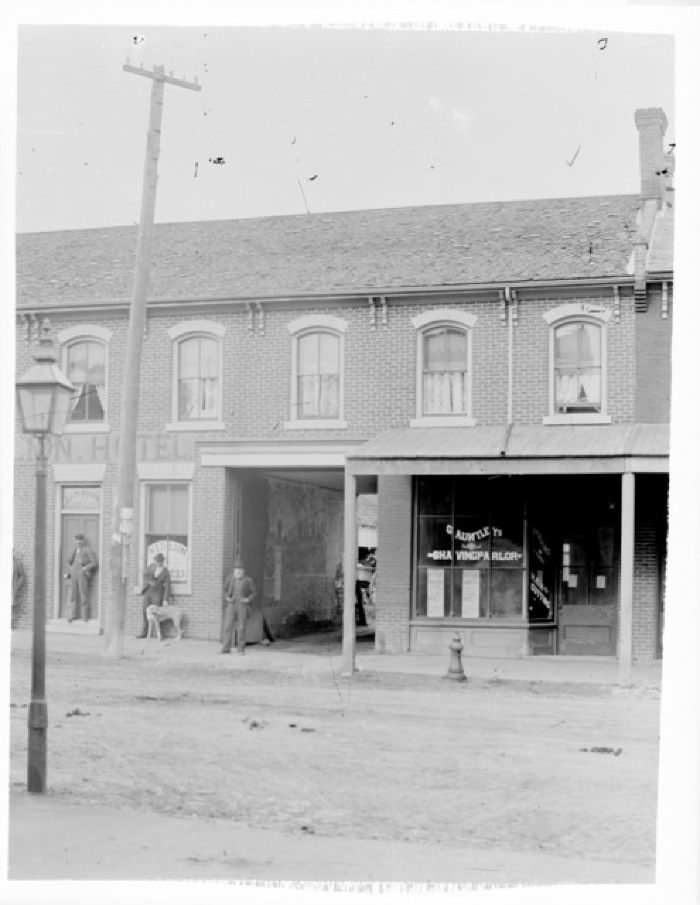 Red Lion Hotel
Glass negative   (GN-0051)
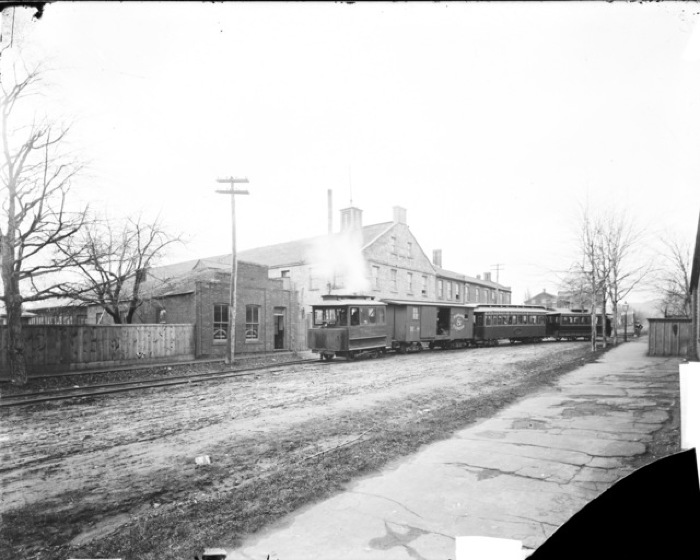 Valley City Seating Co. with Hamilton & Dundas Train
Glass negative   (GN-0052)
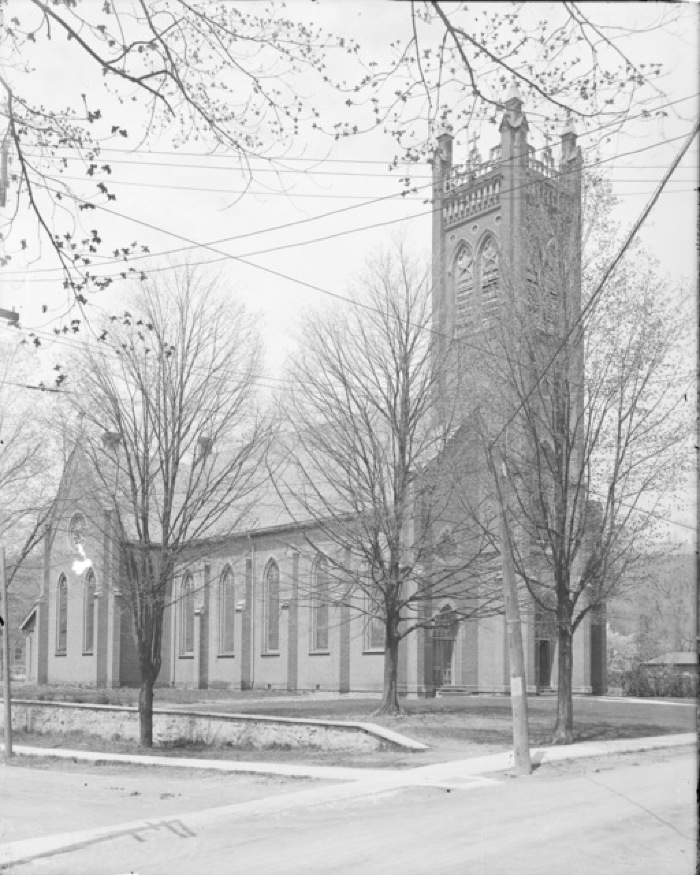 St. Augustine's Roman Catholic Church
Glass negative   (GN-0053)
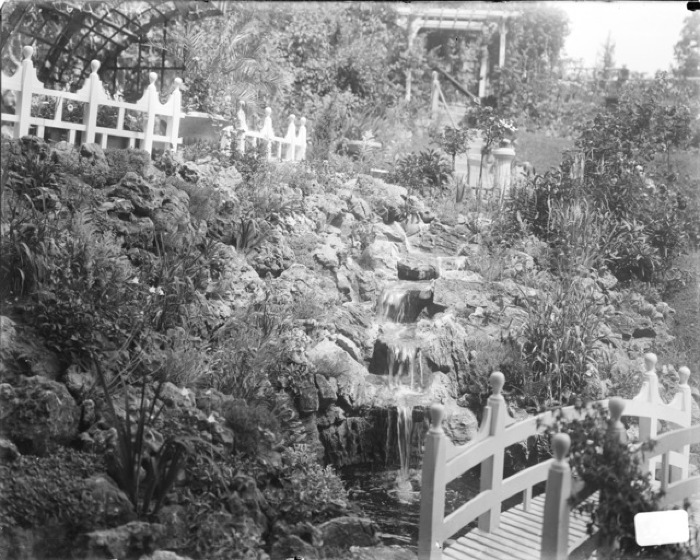 Unidentified garden
Glass negative   (GN-0054)
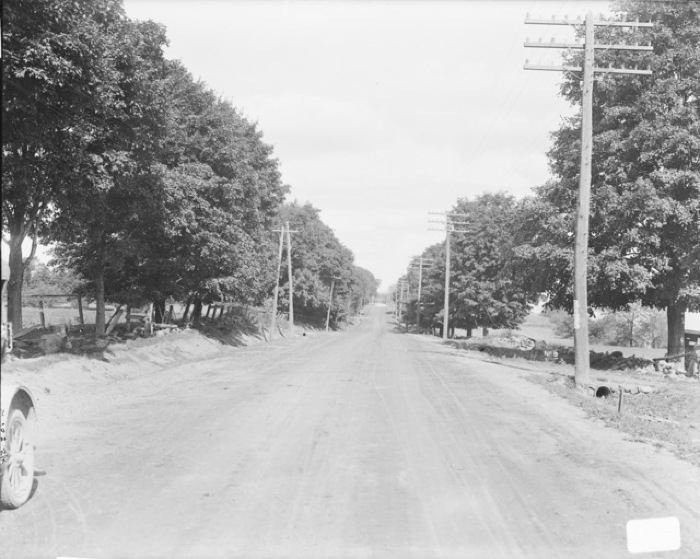 Unidentified road
Glass negative   (GN-0055)
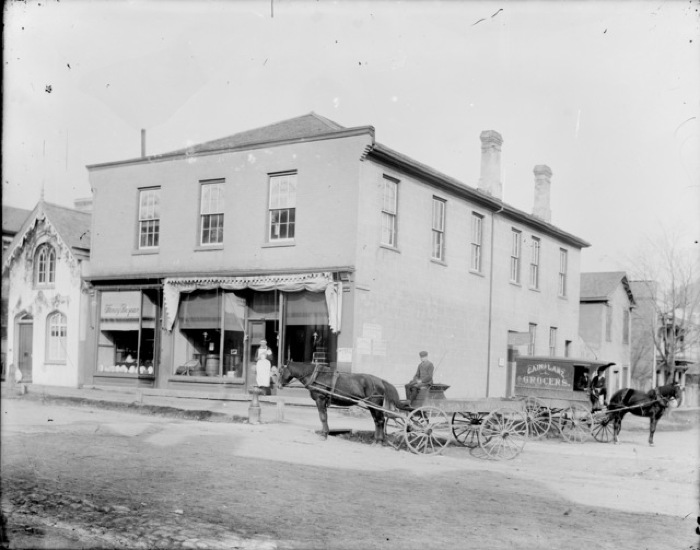 Northwest corner of King and Sydenham Streets
Glass negative   (GN-0056)
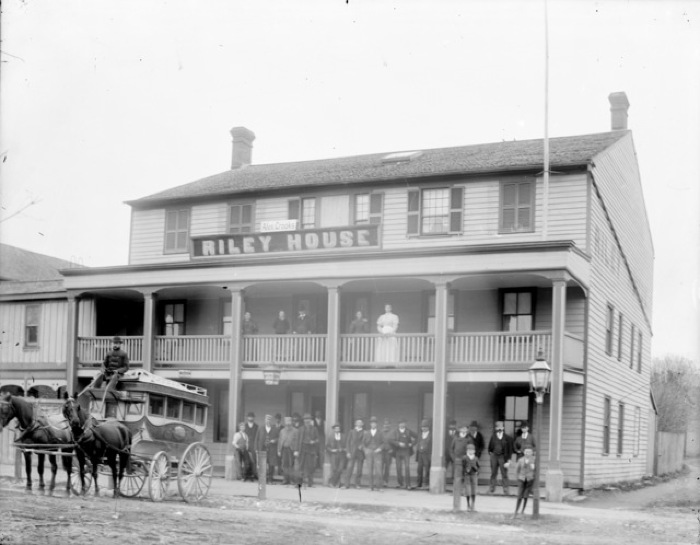 Riley House
Glass negative   (GN-0057)
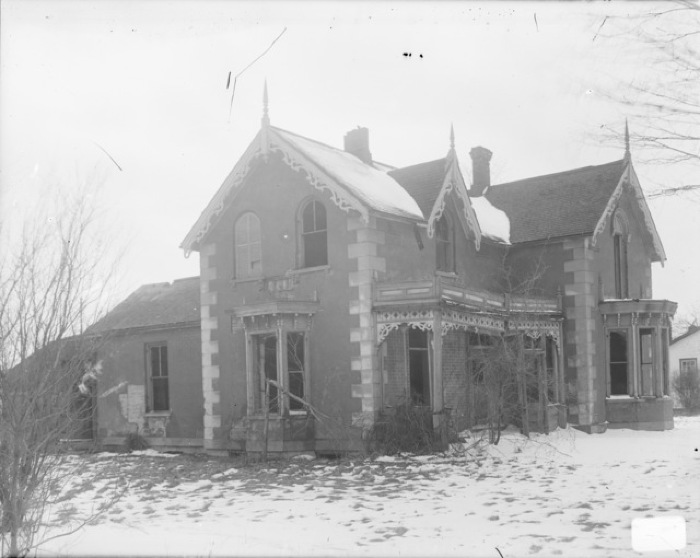 Unidentified derelict house
Glass negative  (GN-0058)
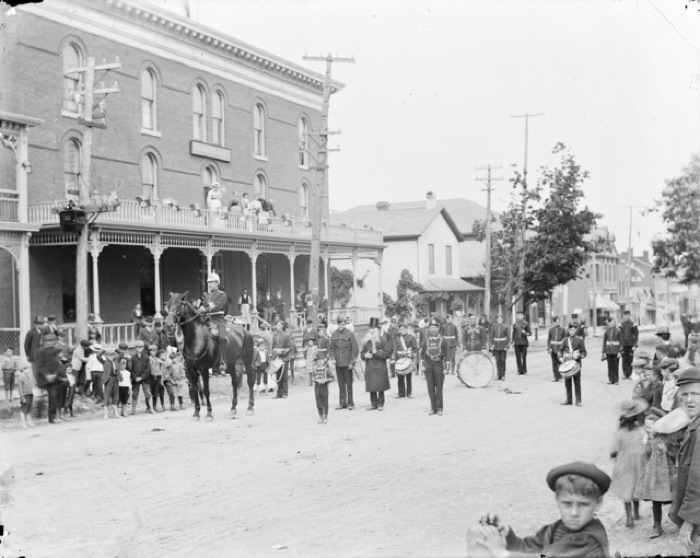 Parade in celebration of the Relief of Mafeking
Glass negative (GN-0059)
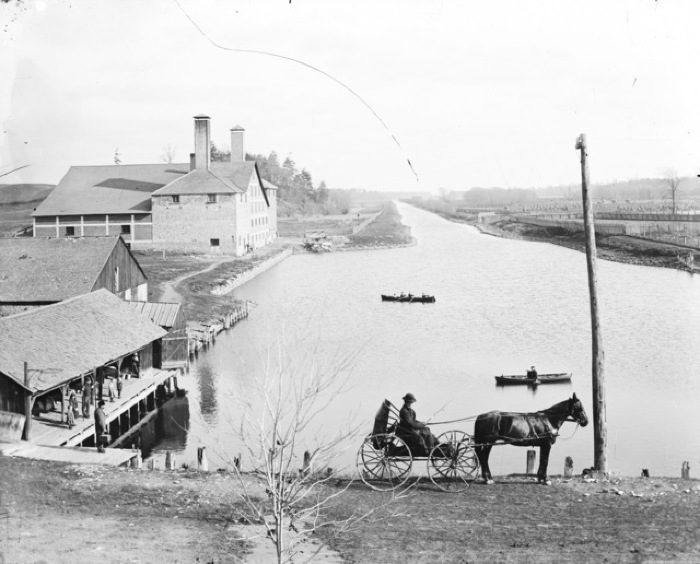 Turning Basin at the Desjardins Canal
Glass negative  (GN-0060)
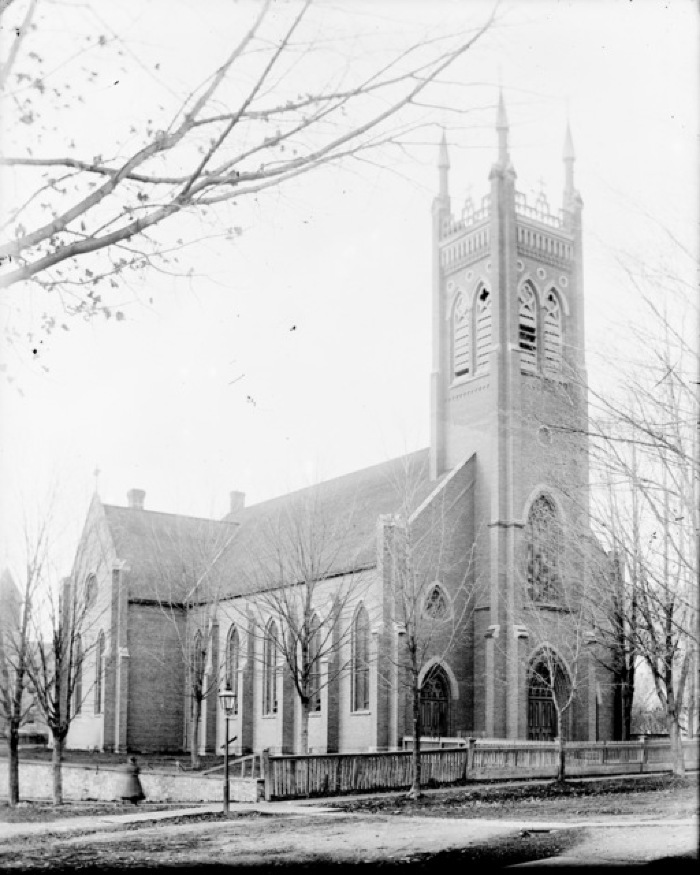 St. Augustine' Roman Catholic Church
Glass negative   (GN-0061)
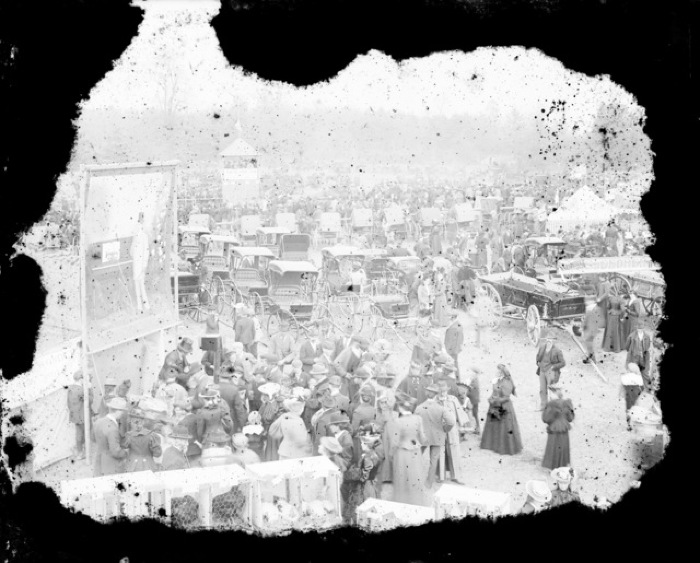 Gathering at the Dundas Driving Park
Glass negative    (GN-0063)
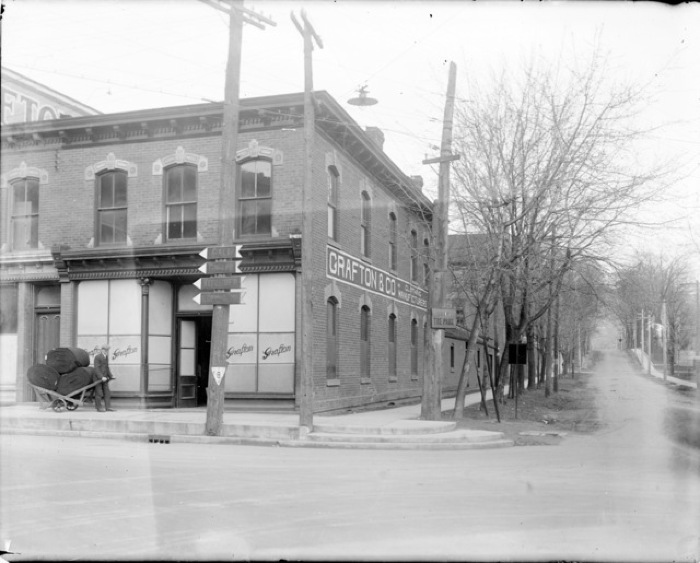 Grafton and Co. factory
Glass negative   (GN-0065)
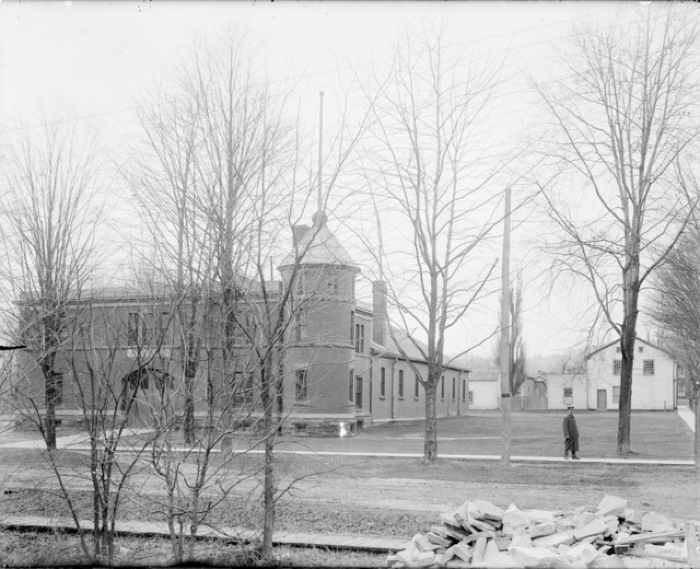 The Armouries
Glass negative  (GN-0066)
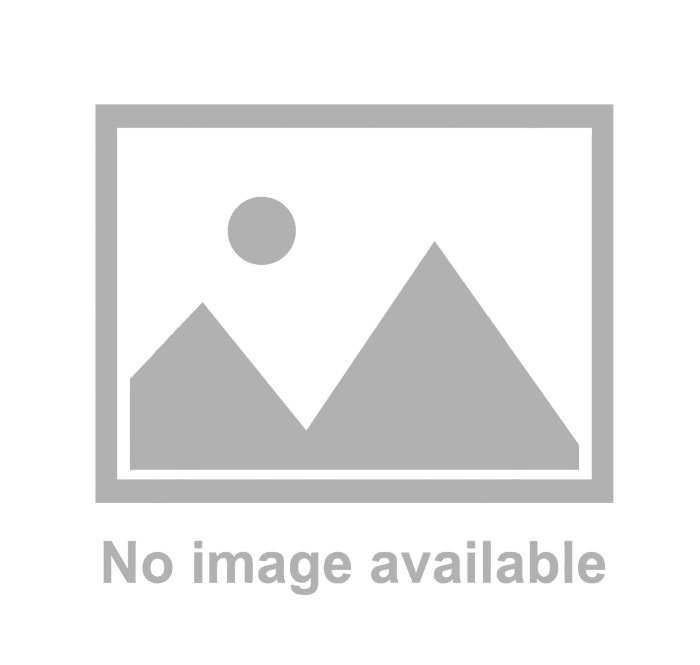 Highway 8
Glass negative  (GN-0067)
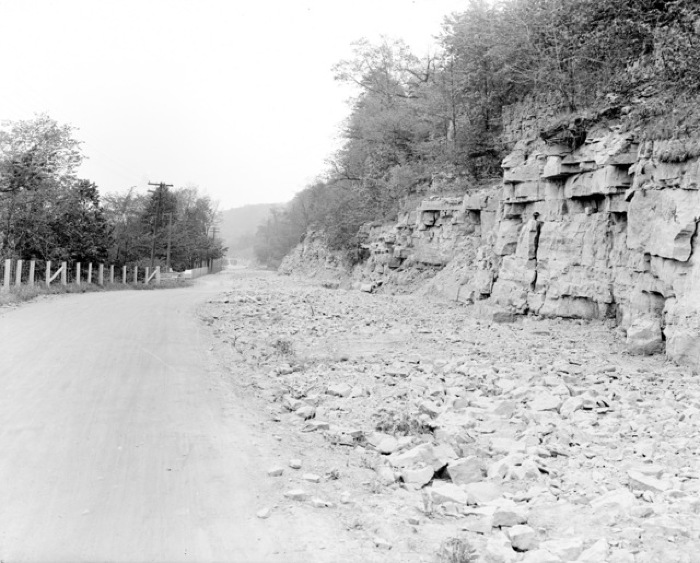 Sydenham Road (possibly)
Glass negative  (GN-0068)
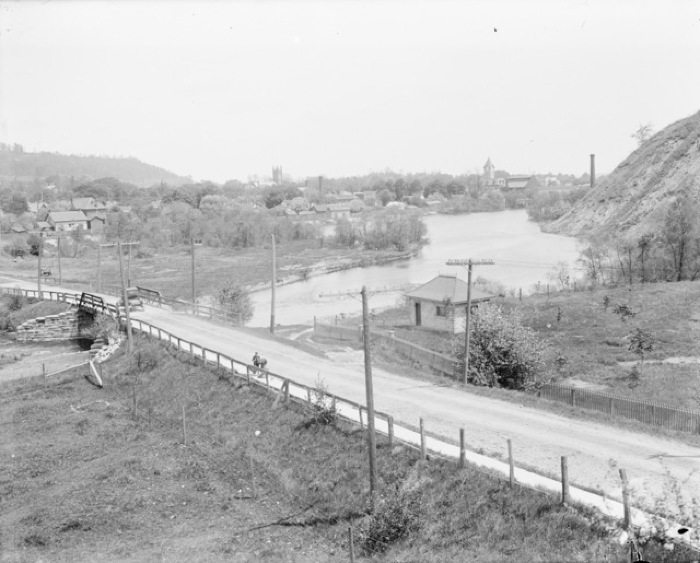 Creighton Road
Glass negative  (GN-0069)
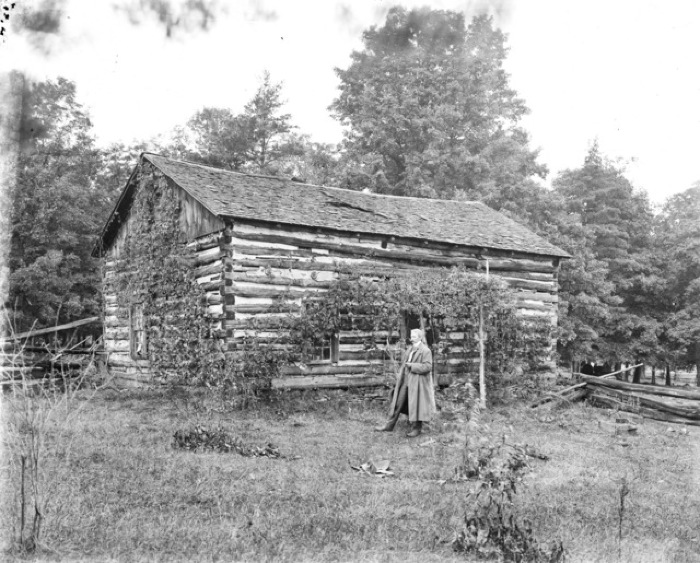 R.K. Kernighan (aka The Khan) in front of his log cabin
Glass negative  (GN-0070)
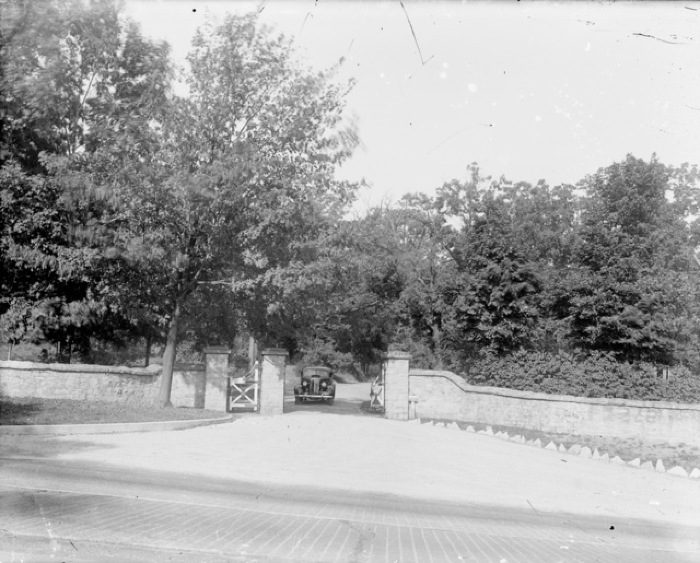 The gates to Springhill
Glass negative  (GN-0071)
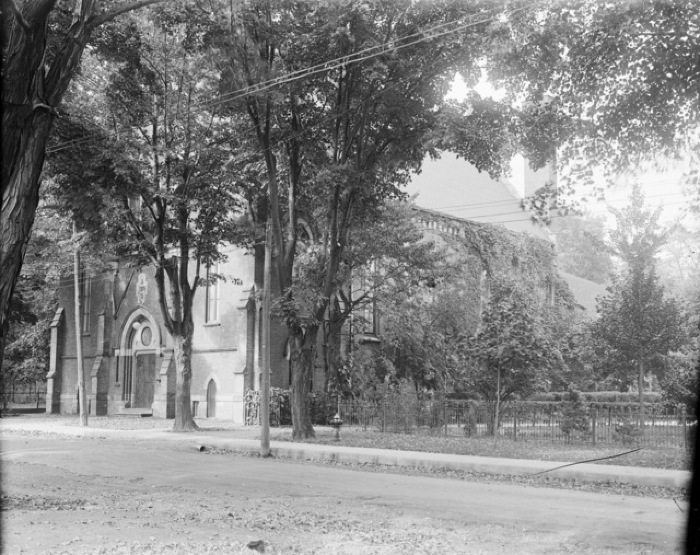 Knox Presbyterian Church
Glass negative  (GN-0072)
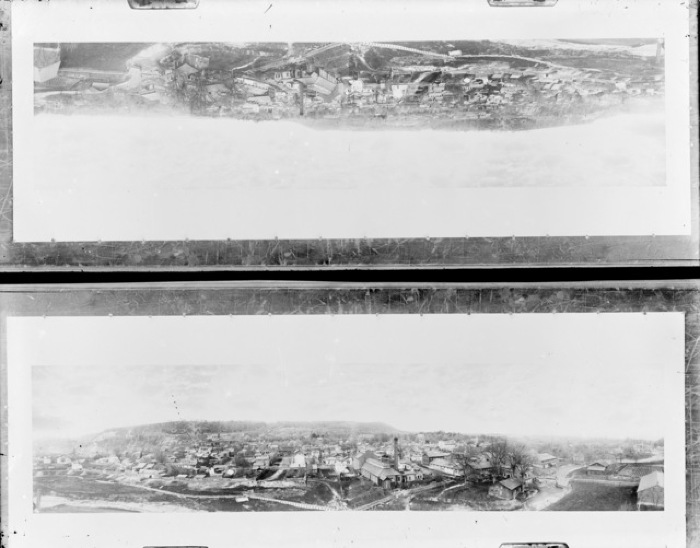 View of Dundas
Glass negative (GN-0073)
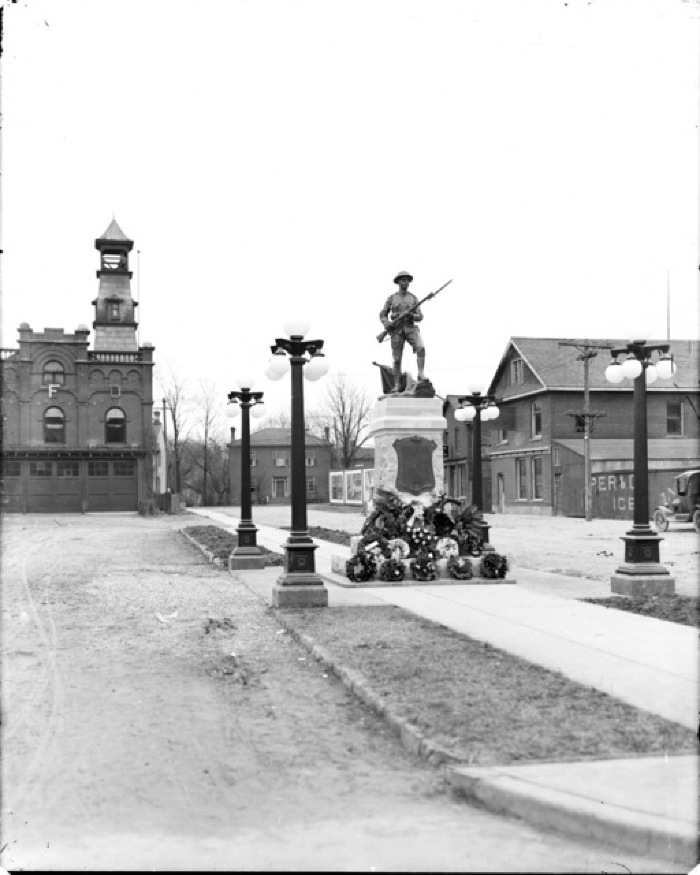 Dundas Soldiers' Memorial in Memorial Square
Glass negative  (GN-0074)
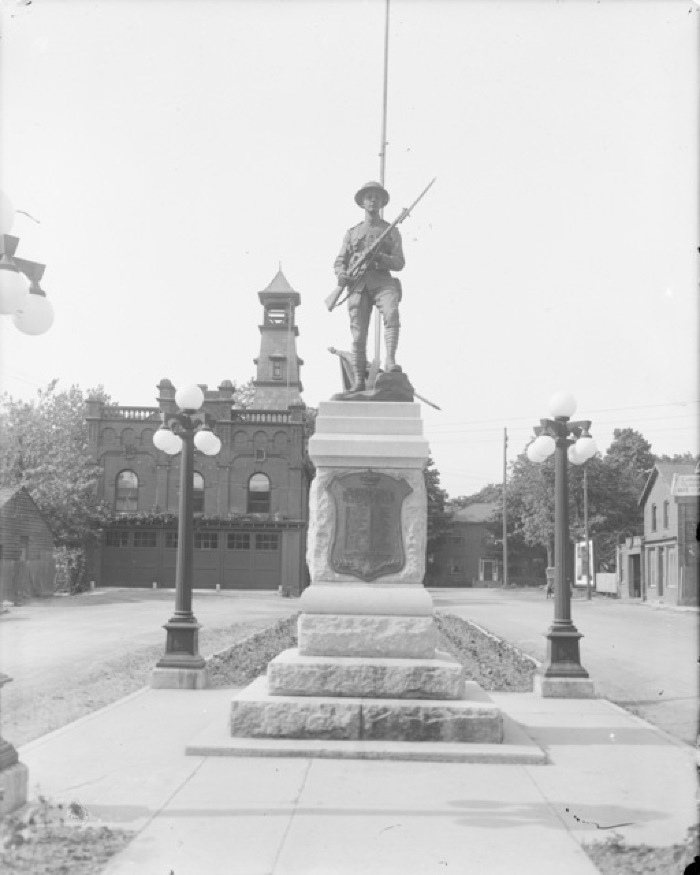 Dundas Soldiers' Memorial in Memorial Square
Glass negative (GN-0075)
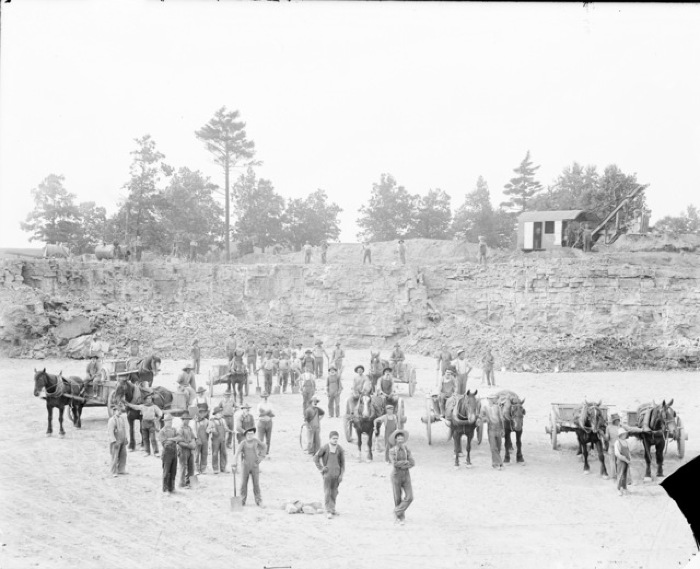 Workers at Doolittle and Wilcox Crushed Stone Co.
Glass negative (GN-0076)
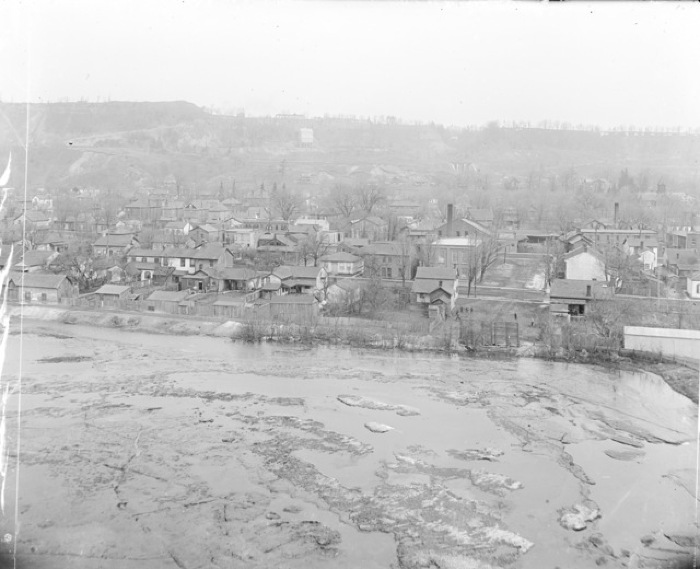 This photograph shows a view of Dundas taken from Hog's Back looking north across Spencer Creek.
Glass negative   (GN-0077)
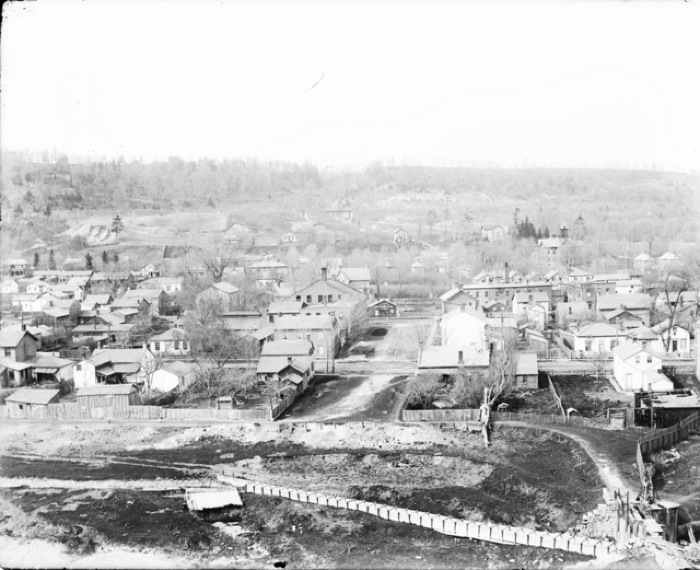 View of Dundas
Glass negative (GN-0078)
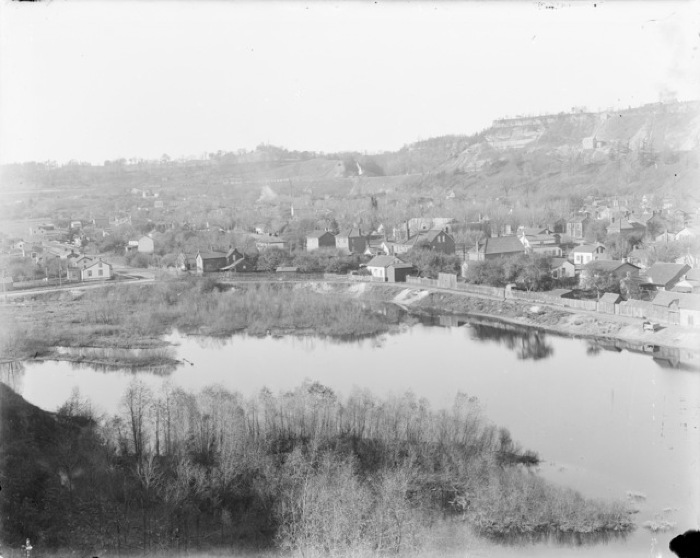 Ewart's Dam
Glass negative  (GN-0080)
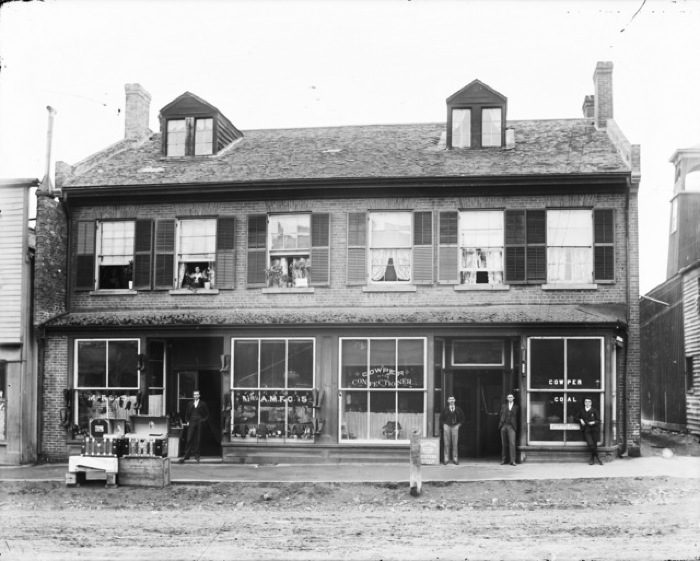 Cowper Block
Glass negative (GN-0079)
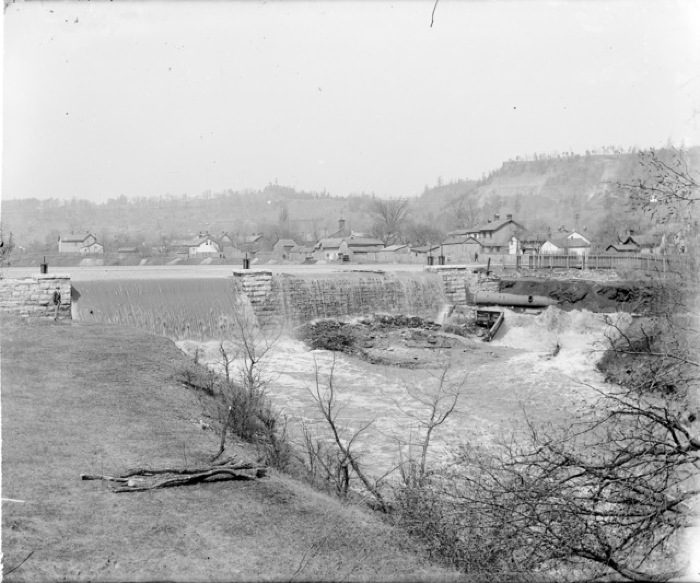 Ewart's Dam
Glass negative (GN-0082)
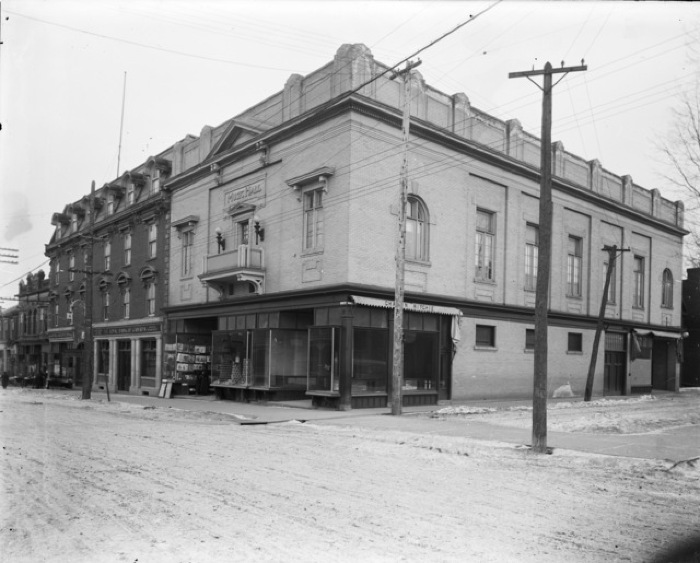 Music Hall
Glass negative  (GN-0083)
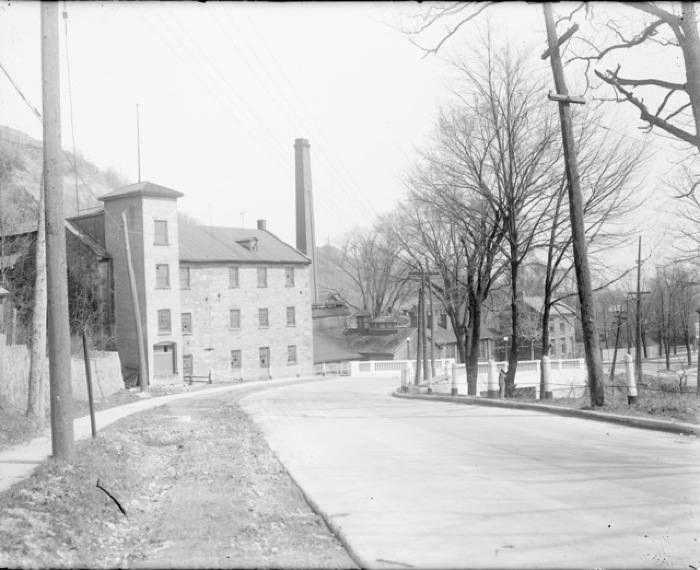 Gore Mills (Fisher's Paper Mill) from Highway 8
Glass negative (GN-0081)
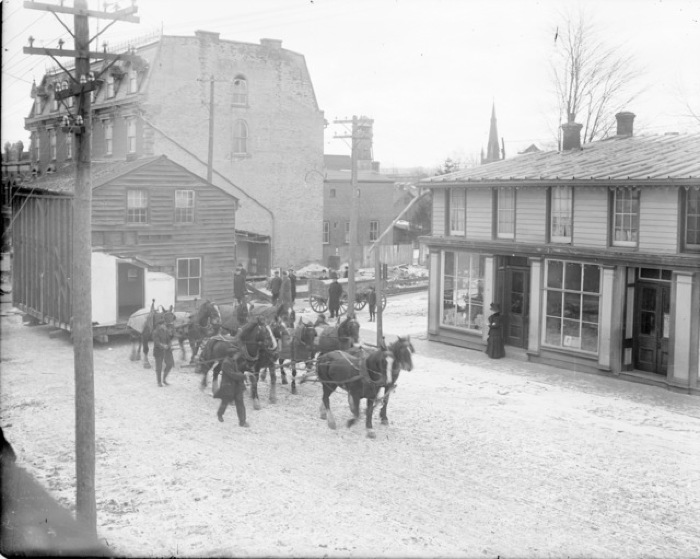 Moving Kappheim's store on the corner of King and Foundry Streets
Glass negative (GN-0084)
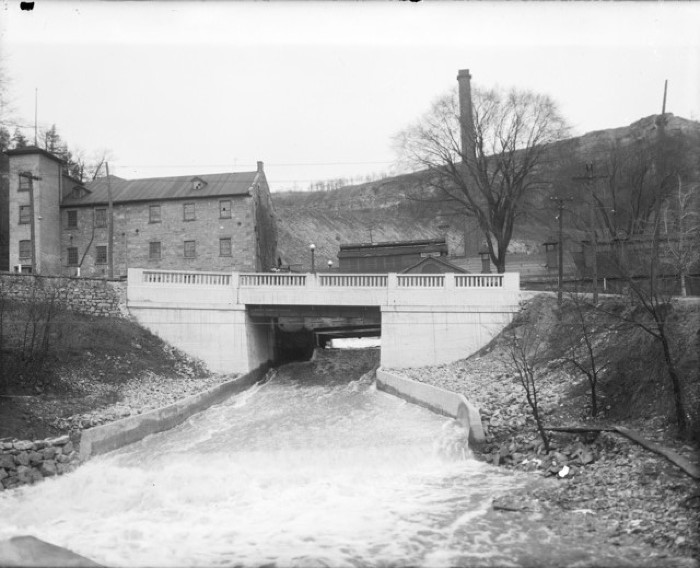 Fisher's Mill
Glass negative (GN-0085)
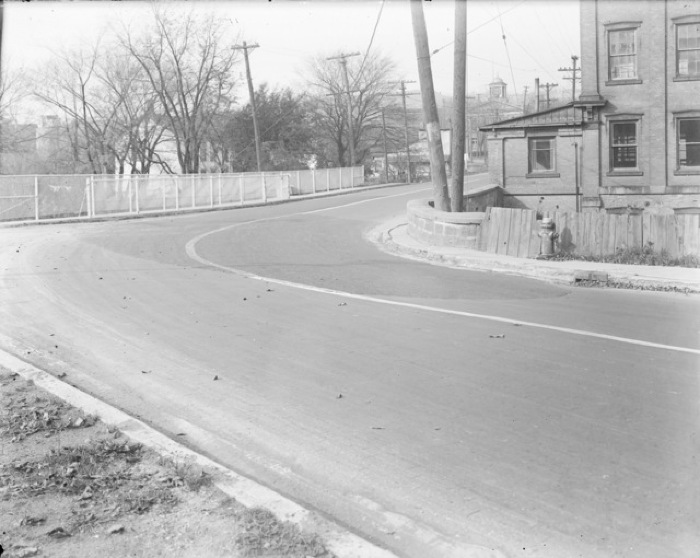 Osler Drive
Glass negative (GN-0086)
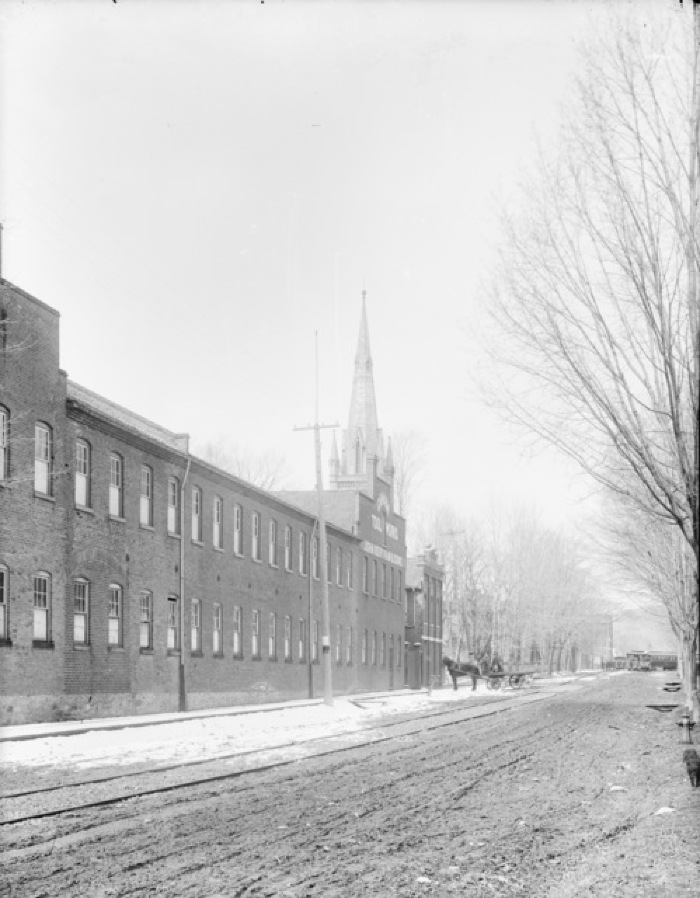 John Bertram and Sons Co. foundry on Hatt Street
Glass negative (GN-0087)
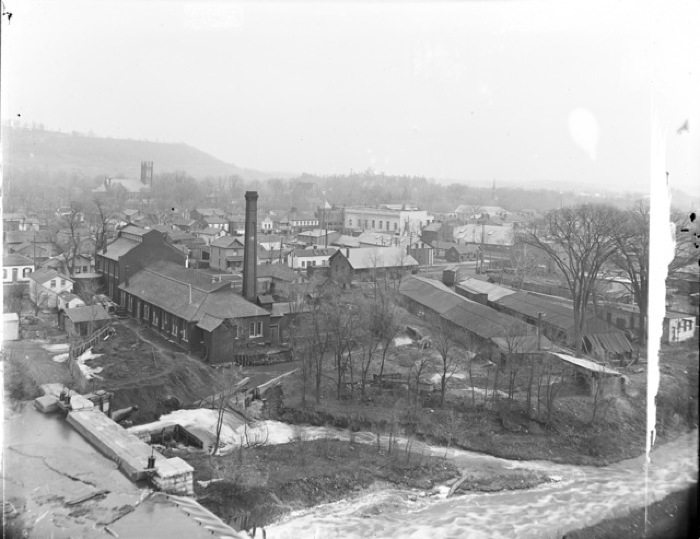 View of Dundas from the Hog's Back
Glass negative (GN-0088)
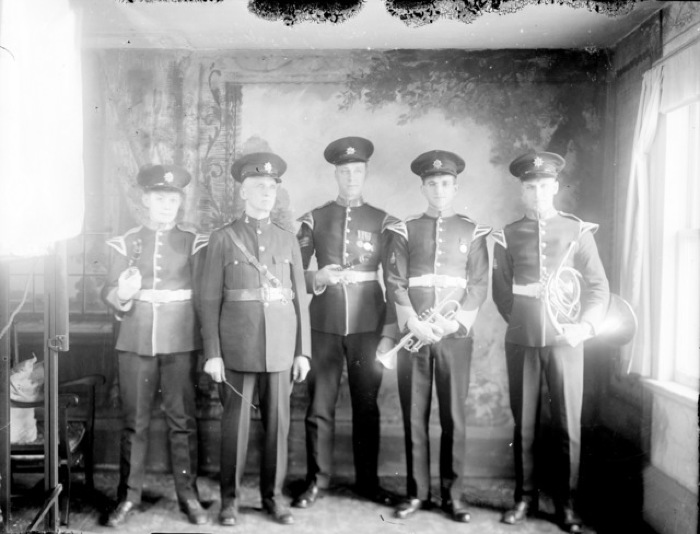 Thornton Family band
Glass negative (GN-0089)
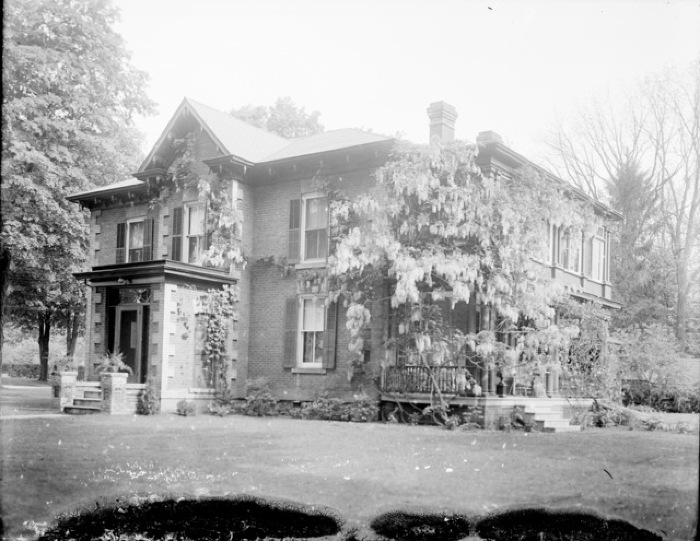 Home at 45 Melville Street
Glass negative  (GN-0090)
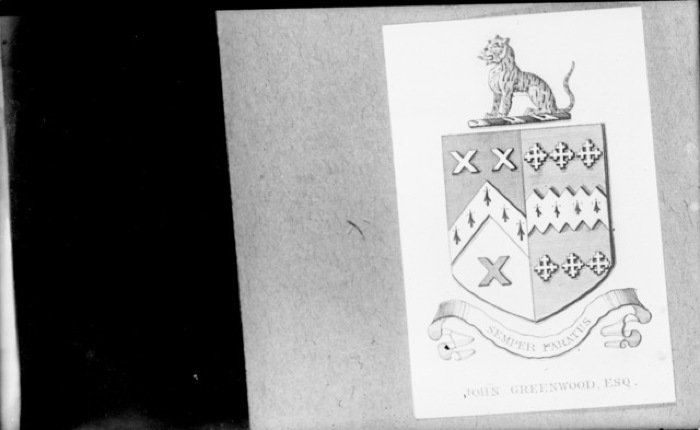 Greenwood Family crest
Glass negative (GN-0091)
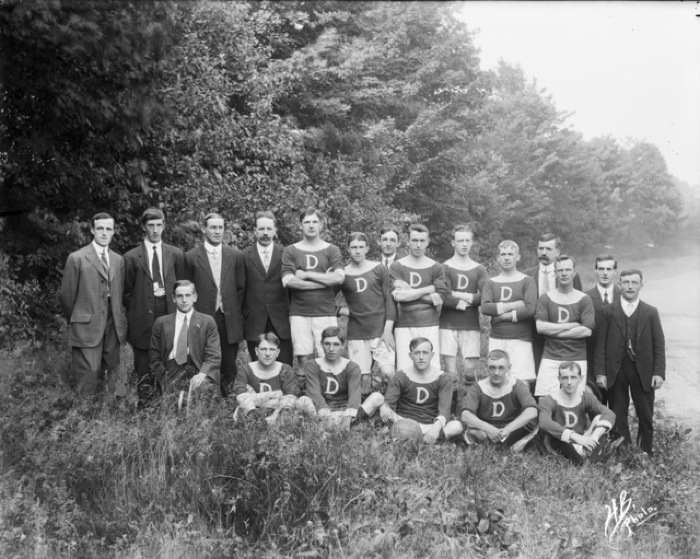 Basketball team
Glass negative (GN-0092)
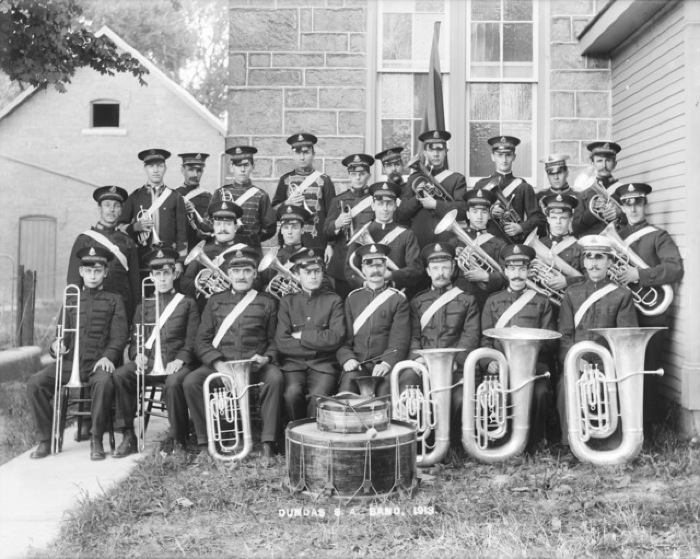 Dundas Salvation Army Band
Glass negative (GN-0093)
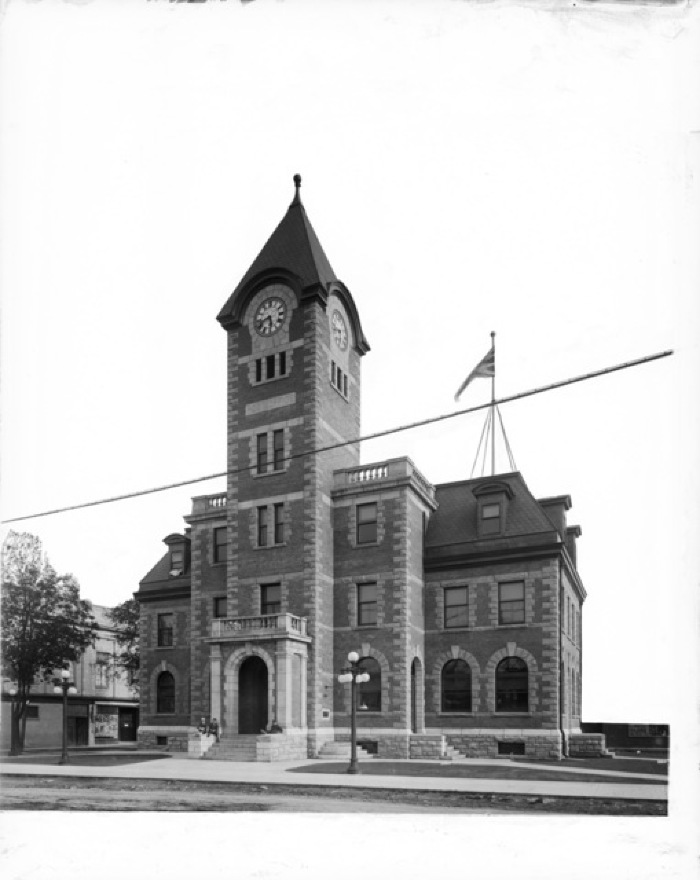 Post Office built in 1913
Glass negative (GN-0094)
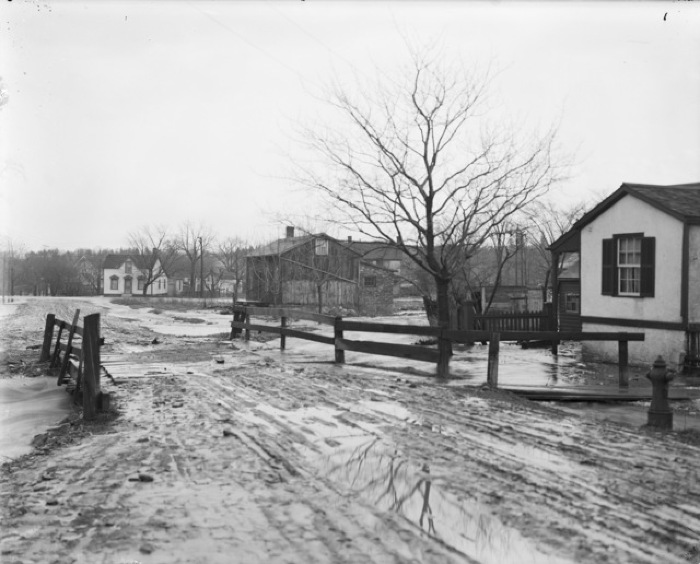 Unidentified road during flooding
Glass negative (GN-0095)
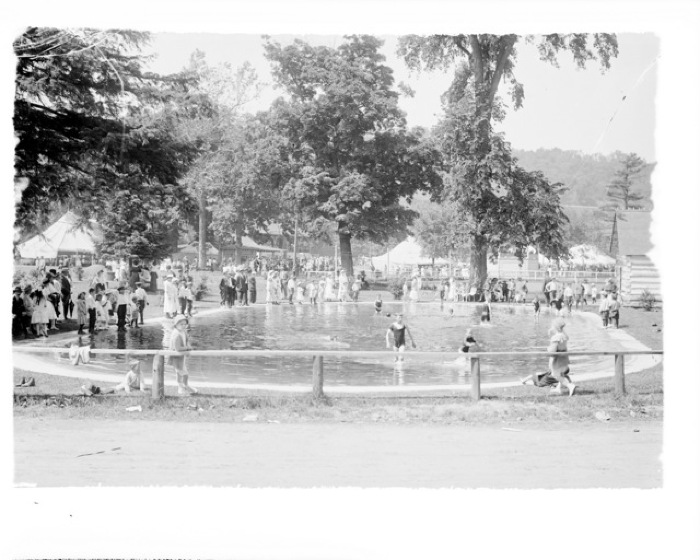 Wading Pool at the Dundas Driving Park
Glass negative (GN-0096)
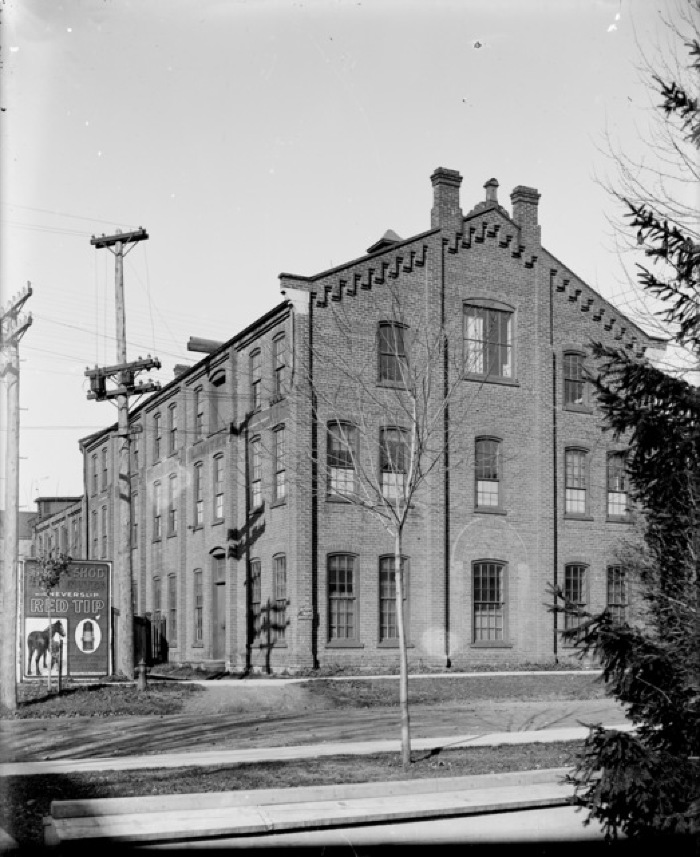 Building at 14 Cross Street
Glass negative (GN-0097)
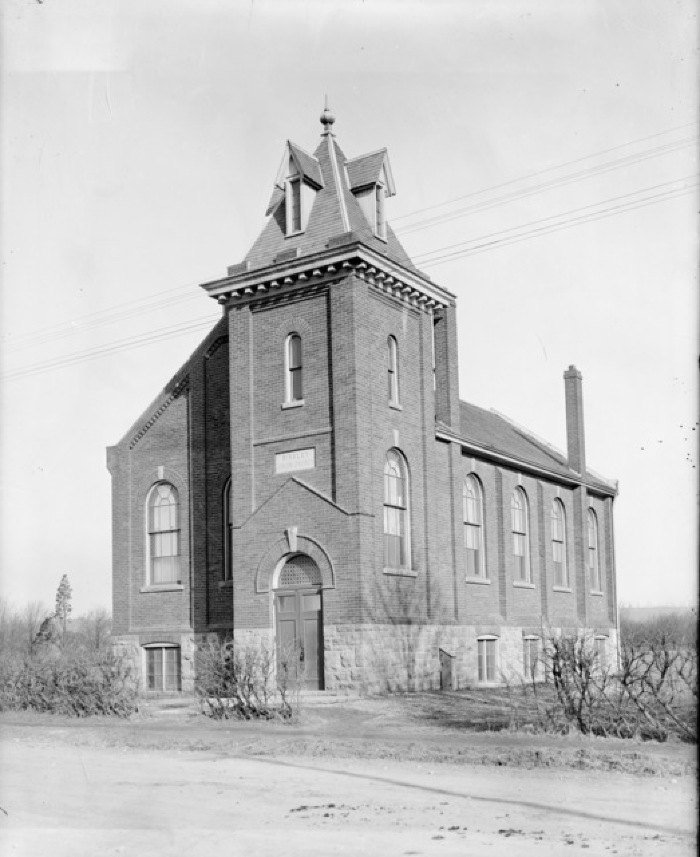 Binkley Union Church
Glass negative (GN-0098)
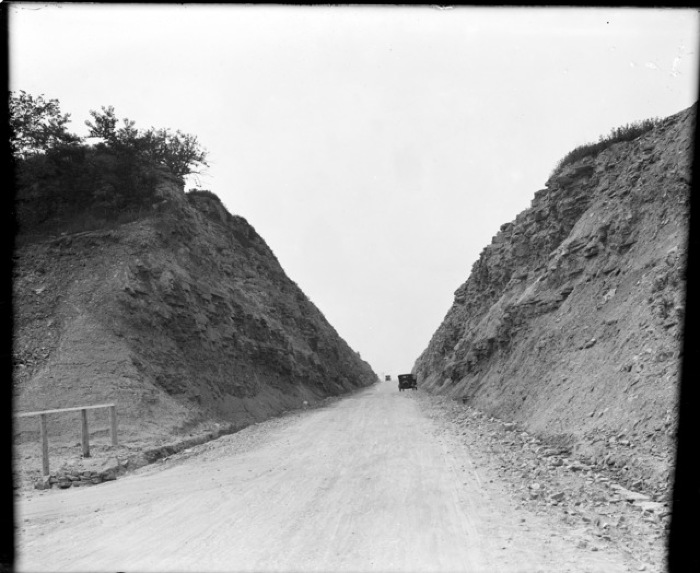 Clappison's cut on Highway 6
Glass negative (GN-0099)
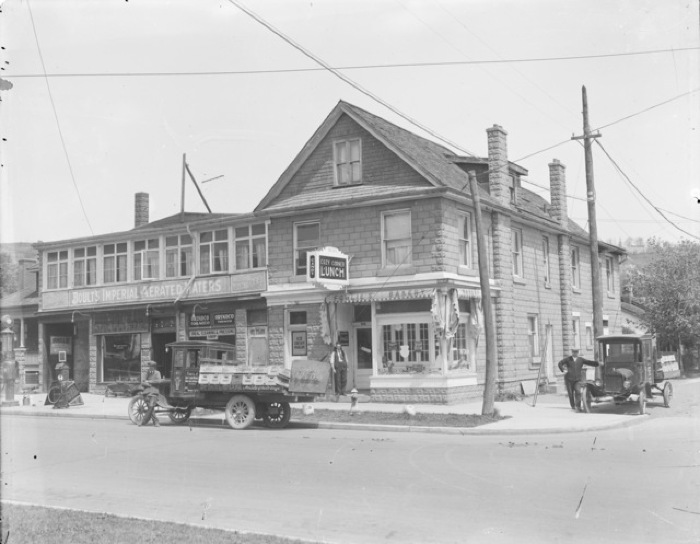 Fowlie's Bakery
Glass negative (GN-0100)
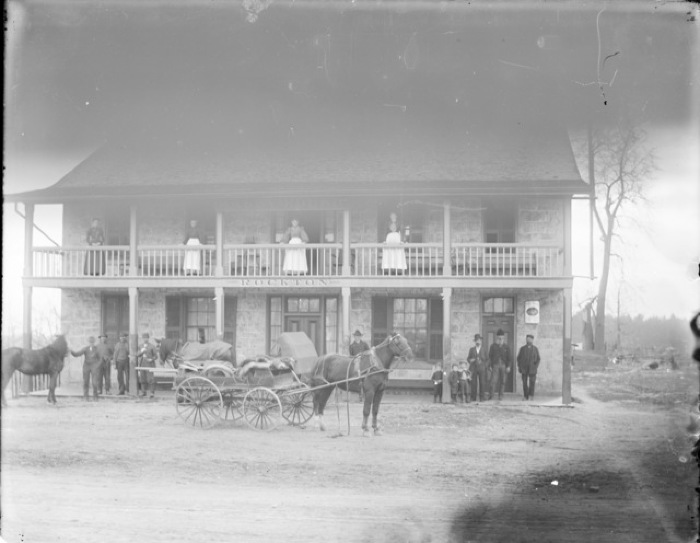 Haley House at Rockton. 

Address is 791 Rockton Road.
Glass negative (GN-0101)
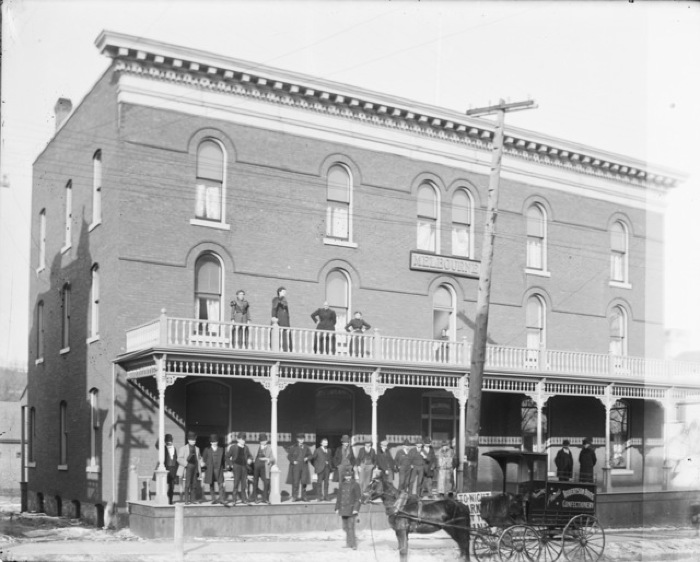 Melbourne Hotel
Glass negative  (GN-0102)
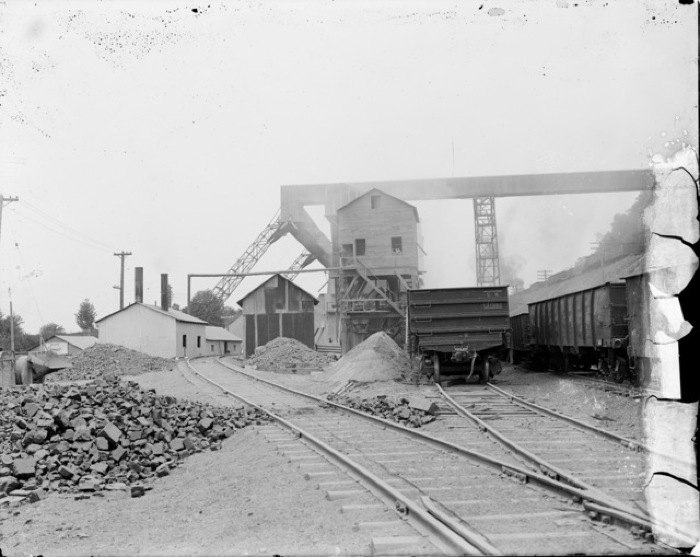 Canada Crushed Stone Co.
Glass negative (GN-0103)
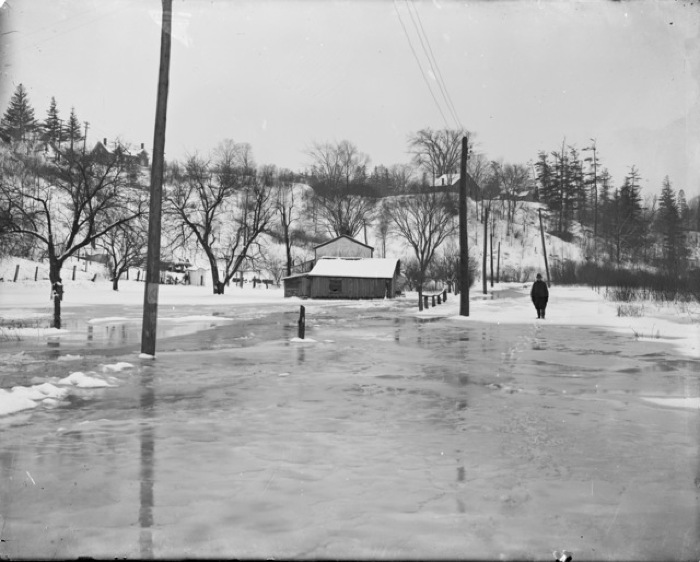 Winter flooding
Glass negative (GN-0104)
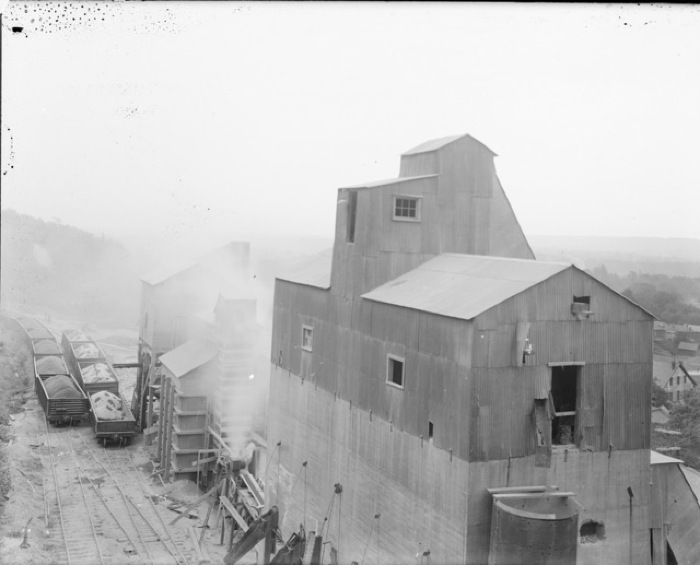 Canada Crushed Stone Co.
Glass negative (GN-0105)
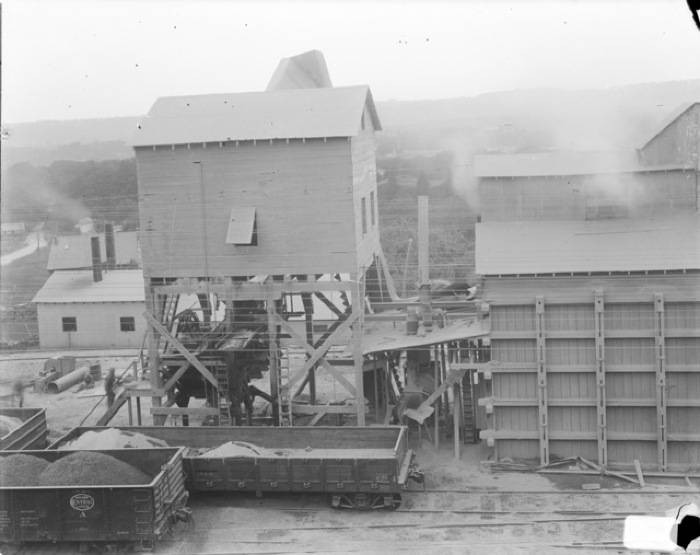 Canada Crushed Stone Co.
Glass negative (GN-0106)
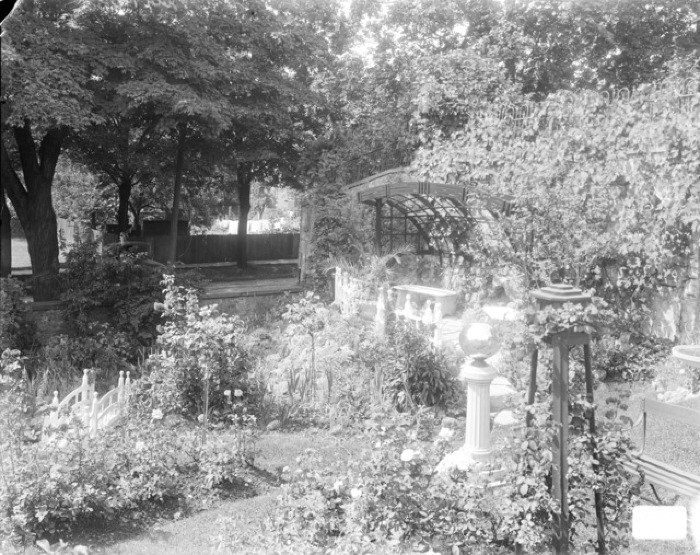 Unidentified garden
Glass negative (GN-0107)
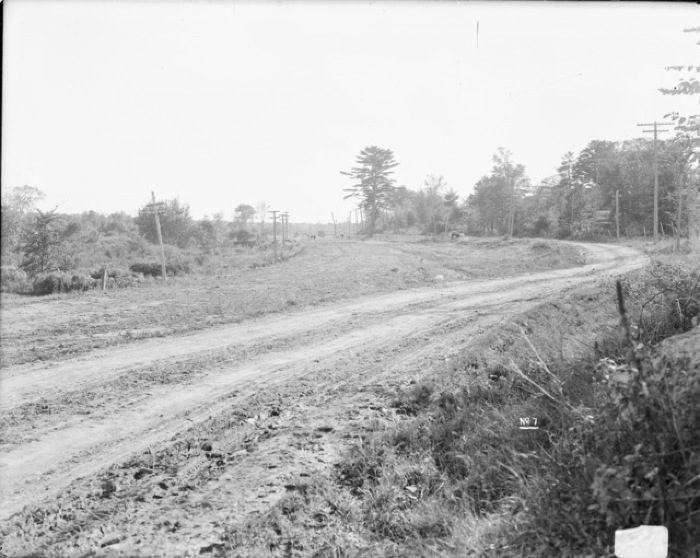 Unidentified rural road
Glass negative (GN-0108)
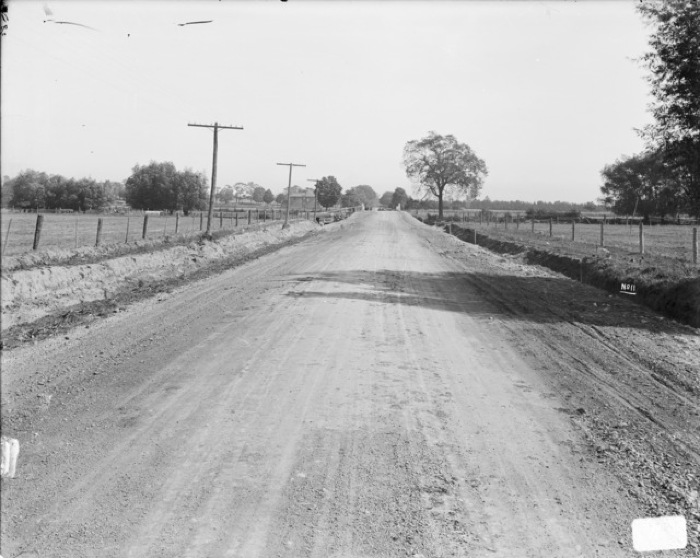 Unidentified rural road
Glass negative  (GN-0109)
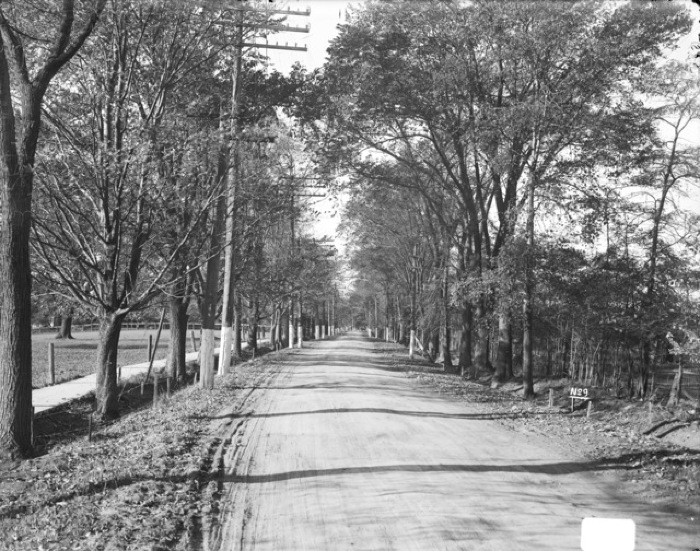 Unidentified road
Glass negative  (GN-0110)
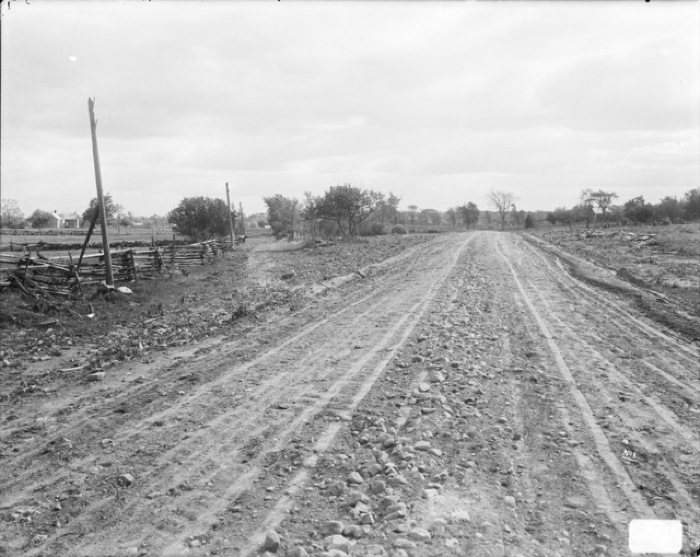 Unidentified road
Glass negative (GN-0111)
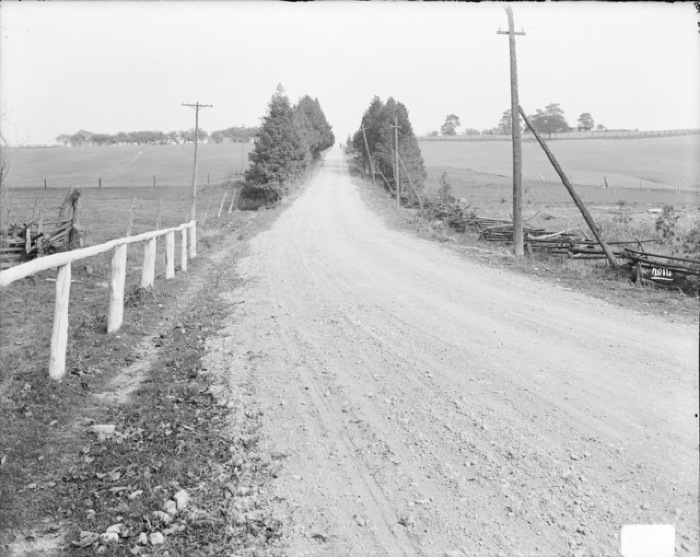 Unidentified rural road
Glass negative  (GN-0112)
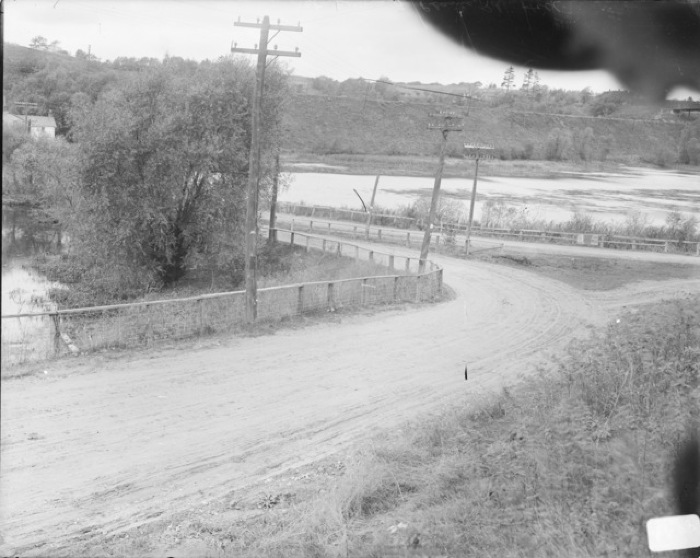 Plains Road Hill
Glass negative   (GN-0113)
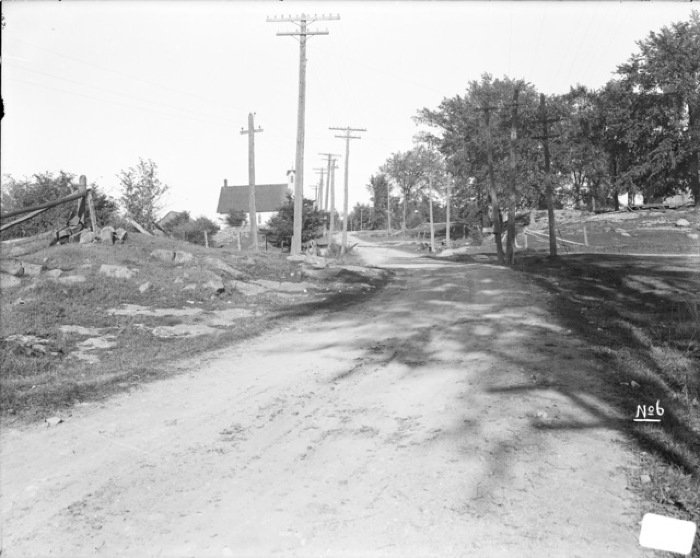 Unidentified road
Glass negative   (GN-0114)
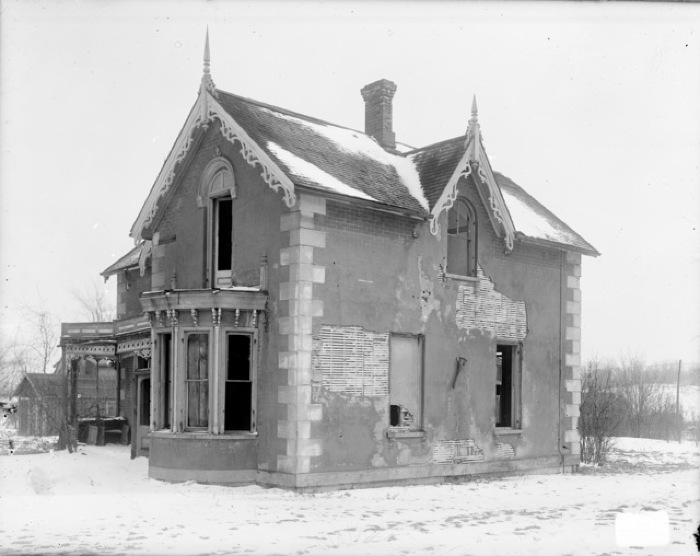 Unidentified derelict house
Glass negative  (GN-0115)
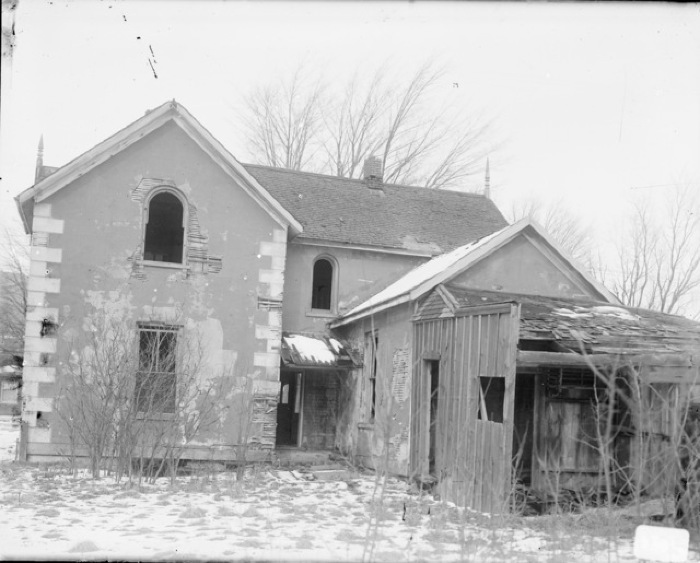 Unidentified derelict house
Glass negative  (GN-0116)
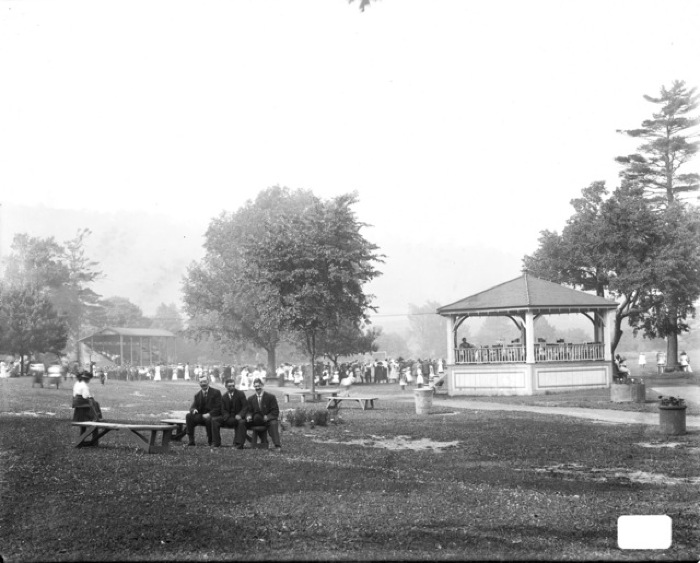 Dundas Driving Park
Glass negative   (GN-0117)
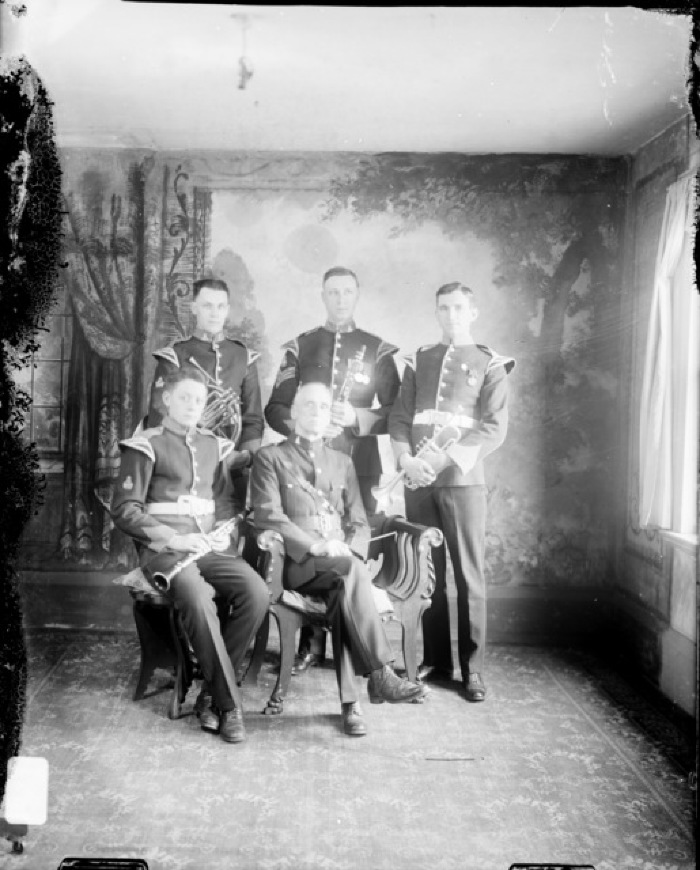 Thornton family band
Glass negative   (GN-0118)
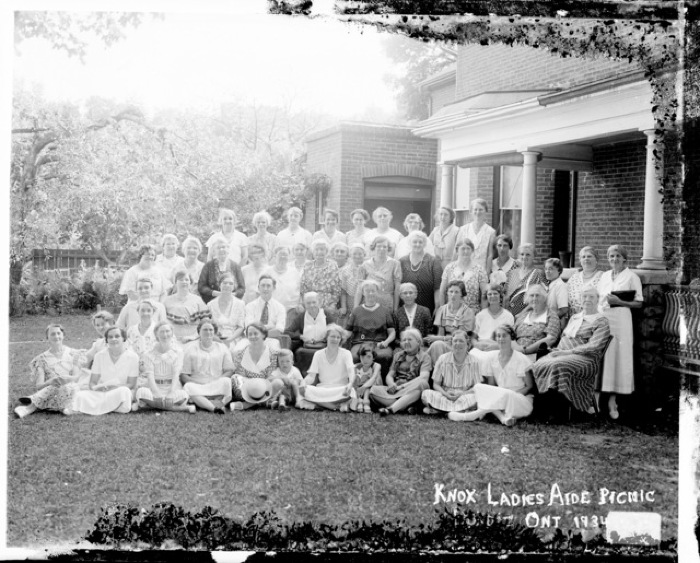 Knox Presbyterian Church Ladies Aid picnic
Glass negative   (GN-0119)
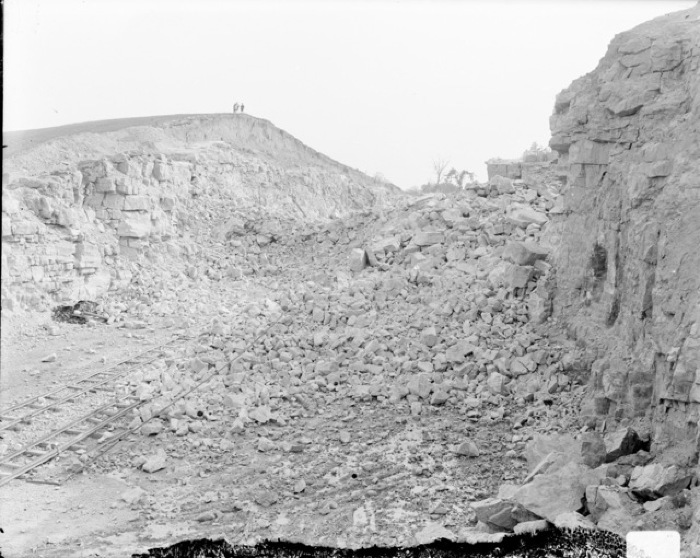 Construction of Clappison's cut
Glass negative   (GN-0120)
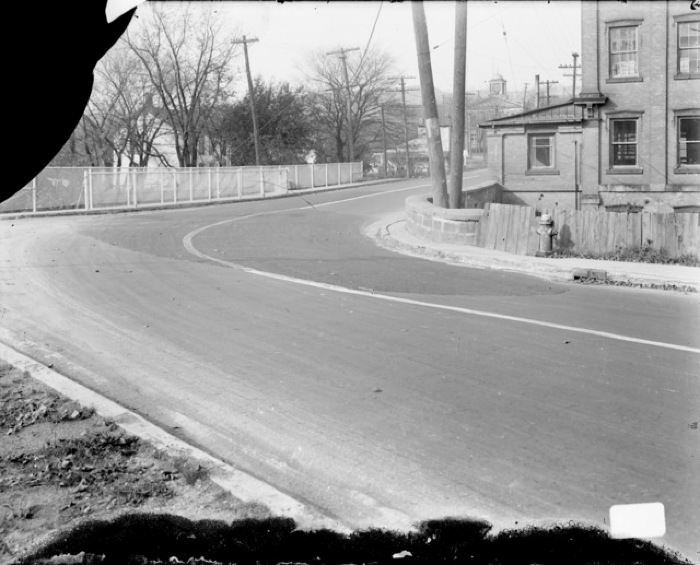 Osler Drive
Glass negative   (GN-0121)
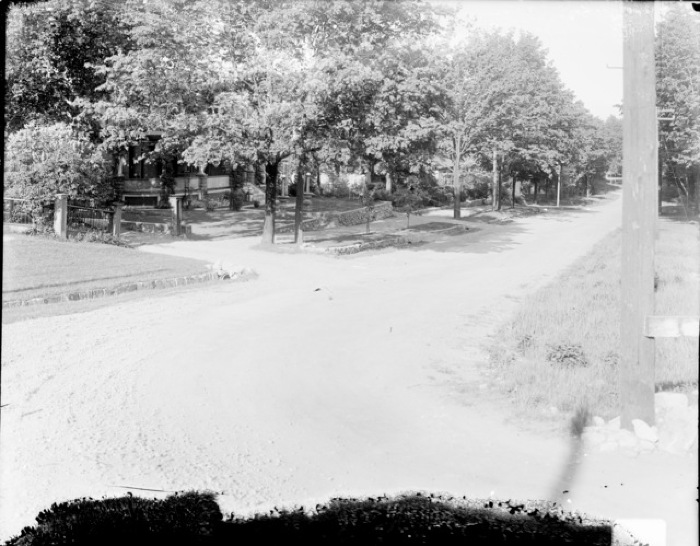 Unidentified street
Glass negative   (GN-0122)
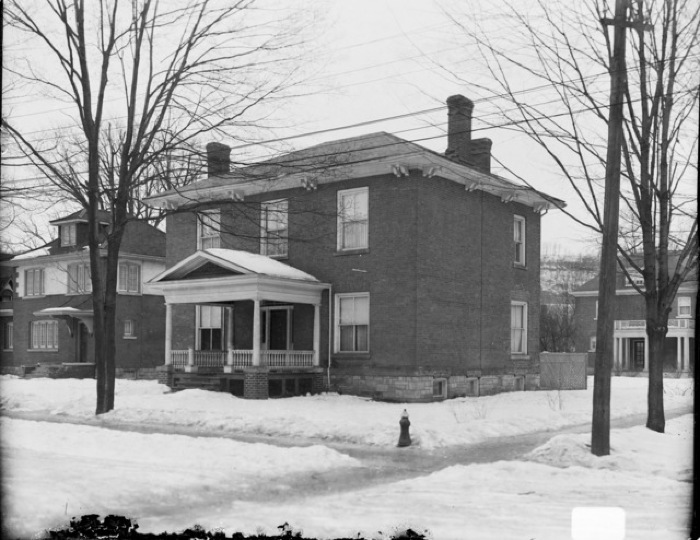 1 Melville Street
Glass negative   (GN-0123)
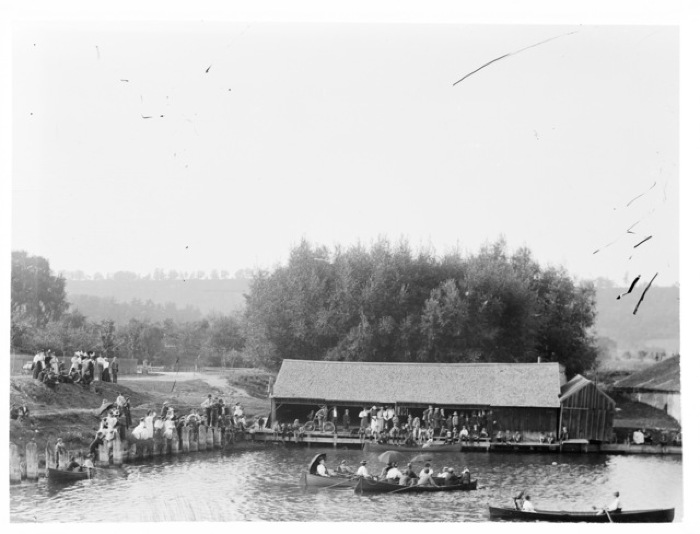 Turning Basin at the Desjardins Canal
Glass negative   (GN-0124)
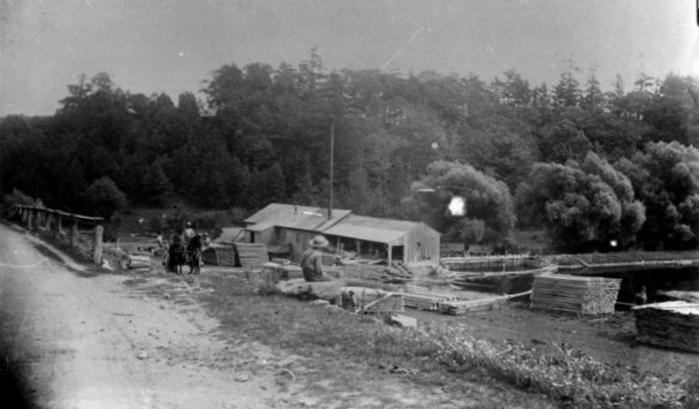 Morden's mill
Glass negative   (GN-0125)
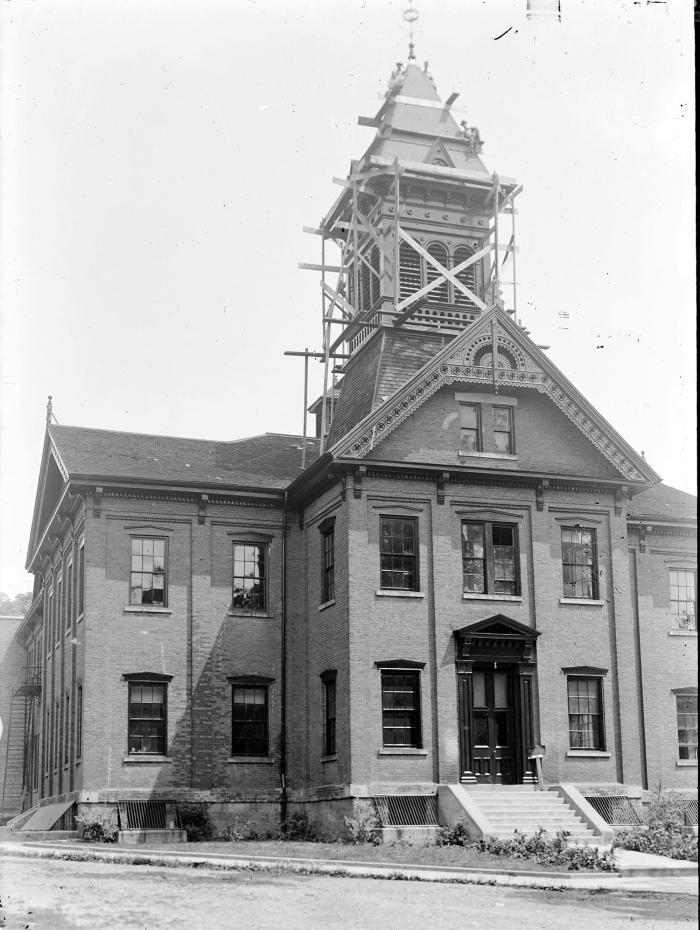 Dundas Central School
Glass negative   (GN-0126)
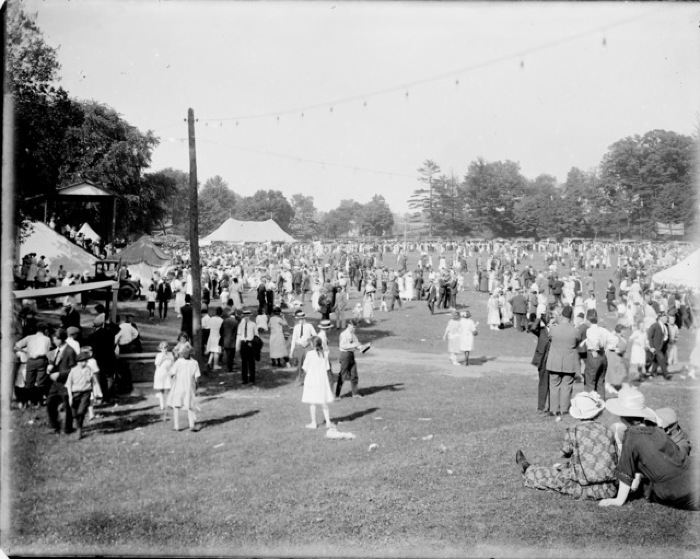 Gathering in the Dundas Driving Park
Glass negative   (GN-0127)
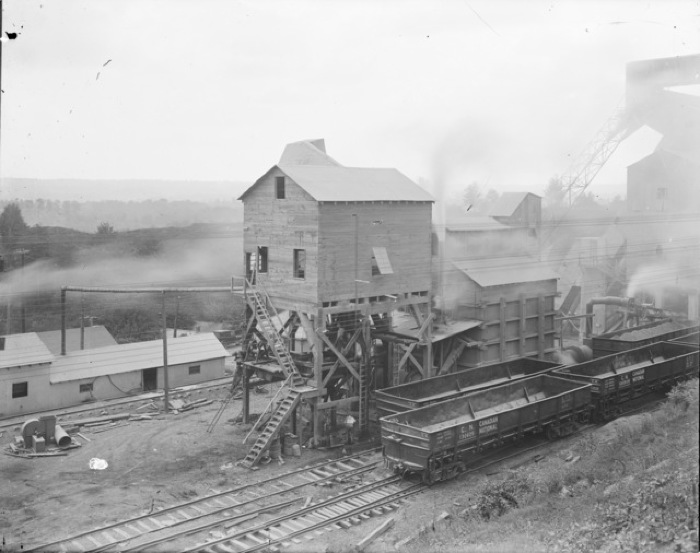 Canada Crushed Stone Co.
Glass negative  (GN-0128)
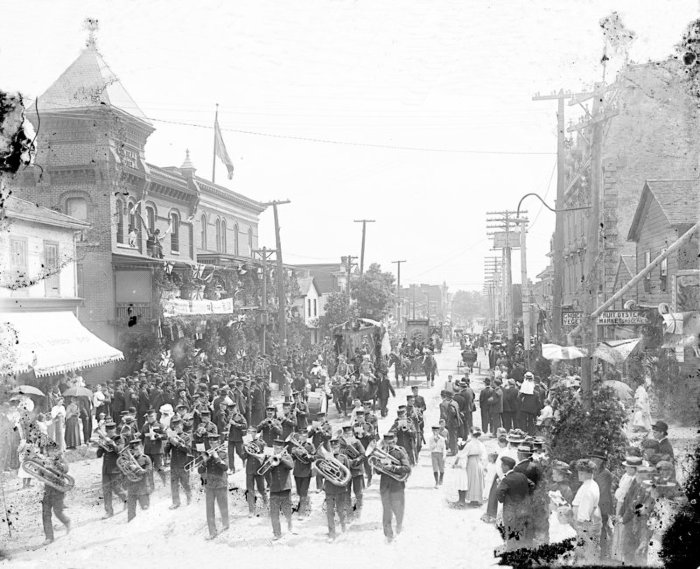 Parade on King Street
Glass negative  (GN-0129)
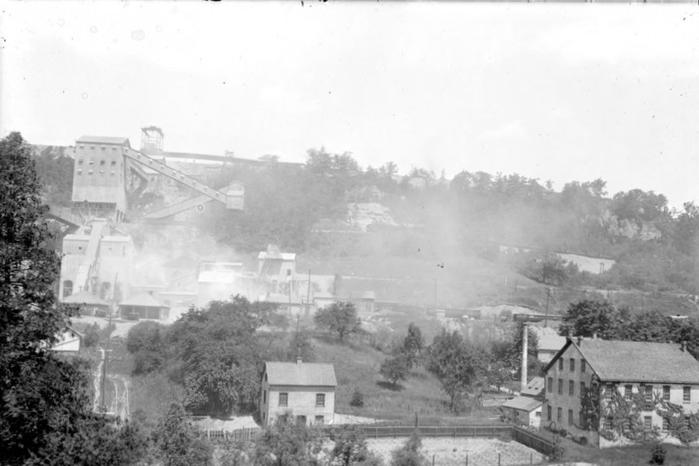 Canada Crushed Stone Co. operation
Glass negative  (GN-0130)
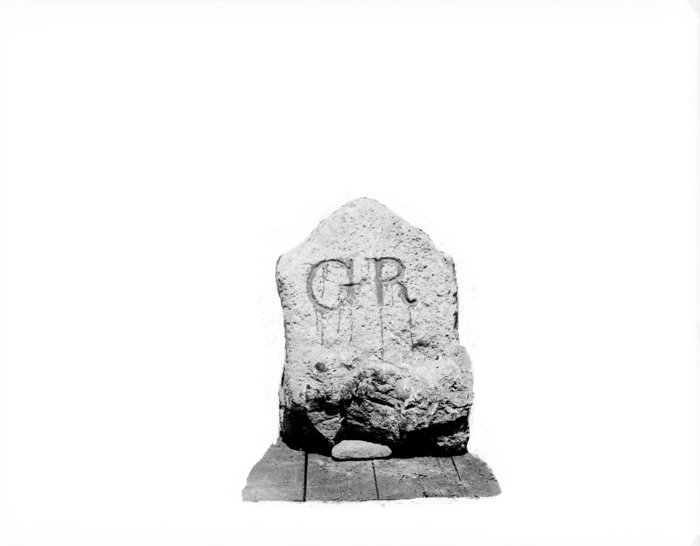 George Rolph property marker
Glass negative  (GN-0131)
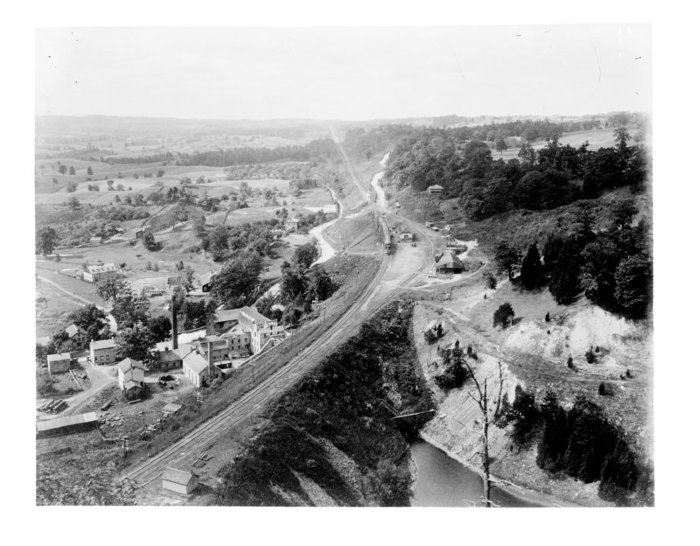 Dundas Train Station
Glass negative   (GN-0132)
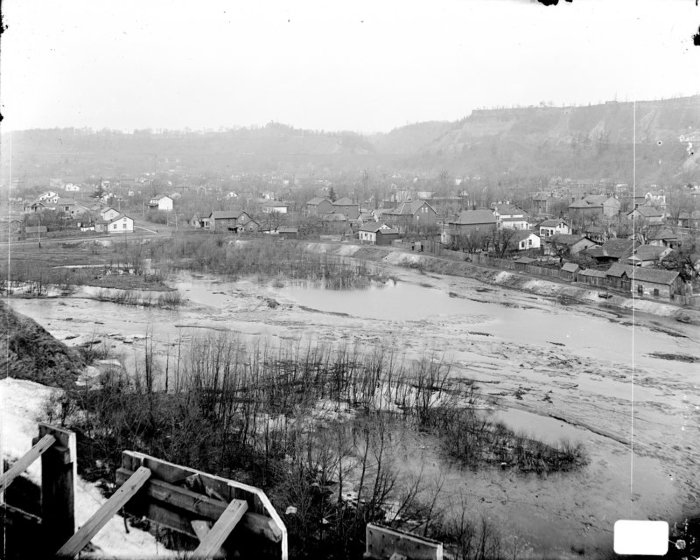 View of Dundas from the Hog's Back
Glass negative   (GN-0133)
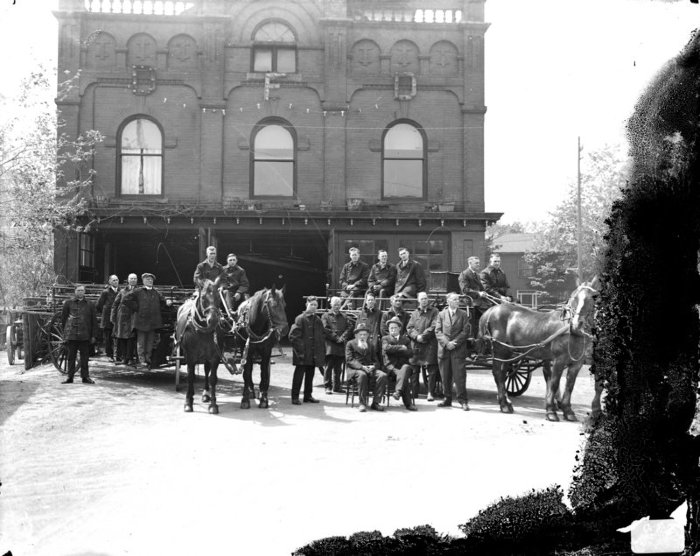 Dundas Fire Department
Glass negative  (GN-0134)
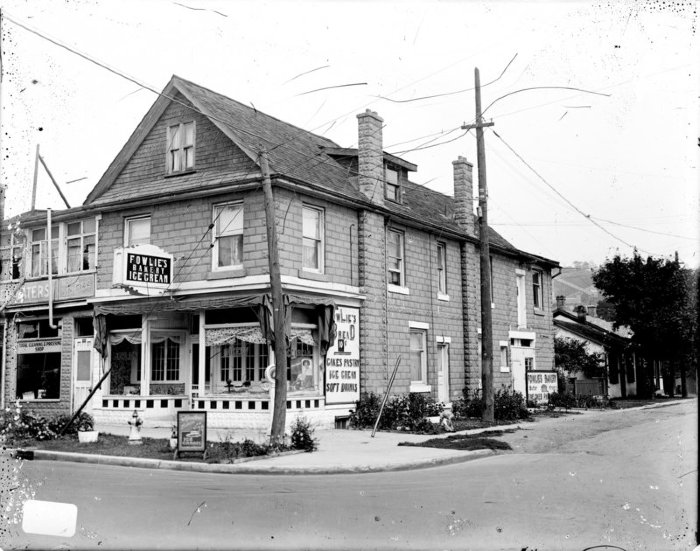 Fowlie's Bakery
Glass negative  (GN-0135)
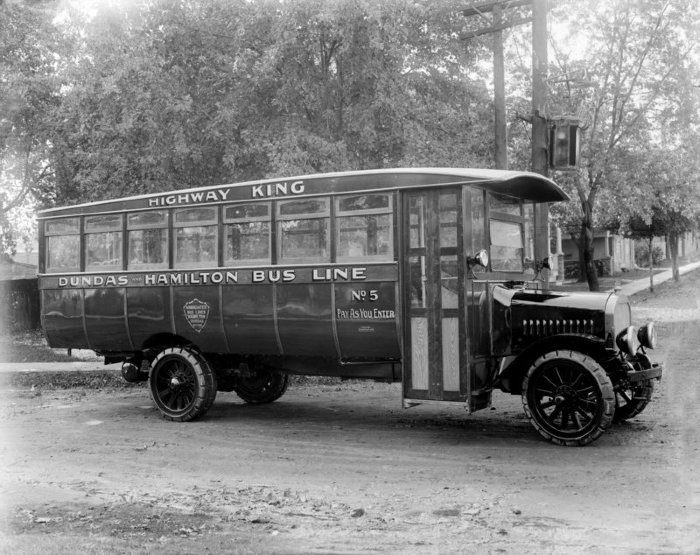 Highway King bus
Glass negative  (GN-0136)
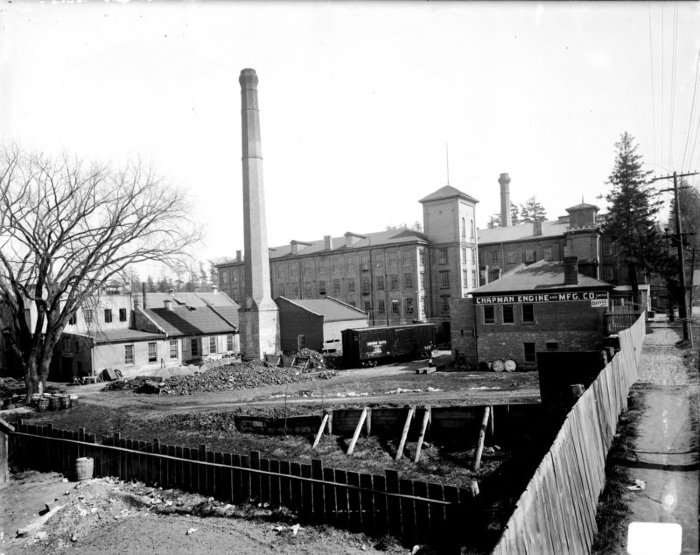 Cotton Mill and Chapman Engine Co.
Glass negative  (GN-0137)
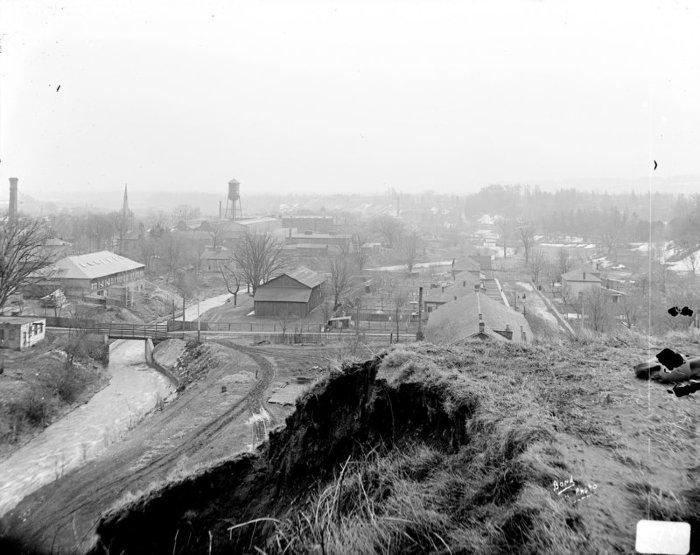 View of Dundas from the Hog's Back
Glass negative (GN-0138)
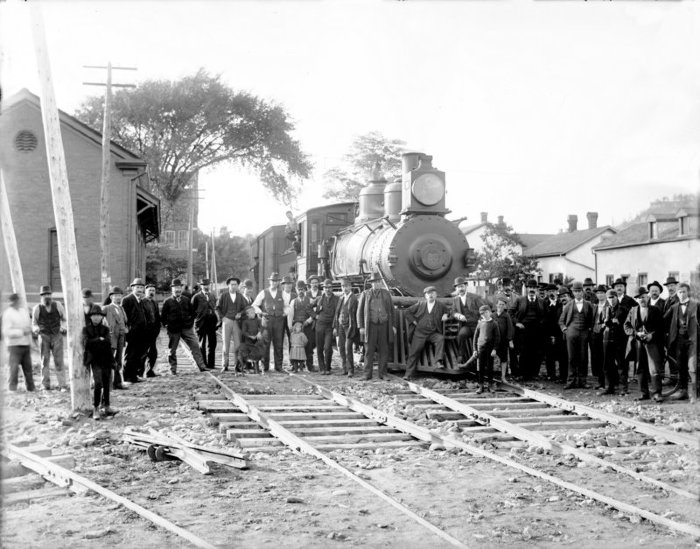 Toronto, Hamilton and Buffalo train on Hatt Street
Glass negative  (GN-0139)
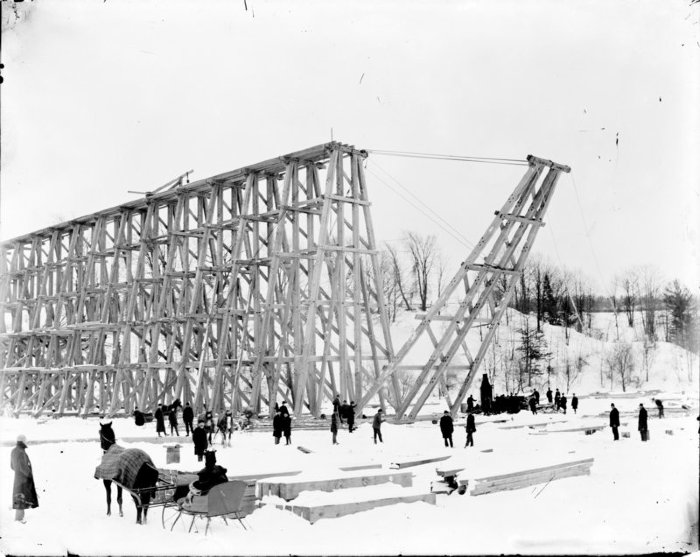 Bridge construction at Binkley's Hollow
Glass negative   (GN-0140)
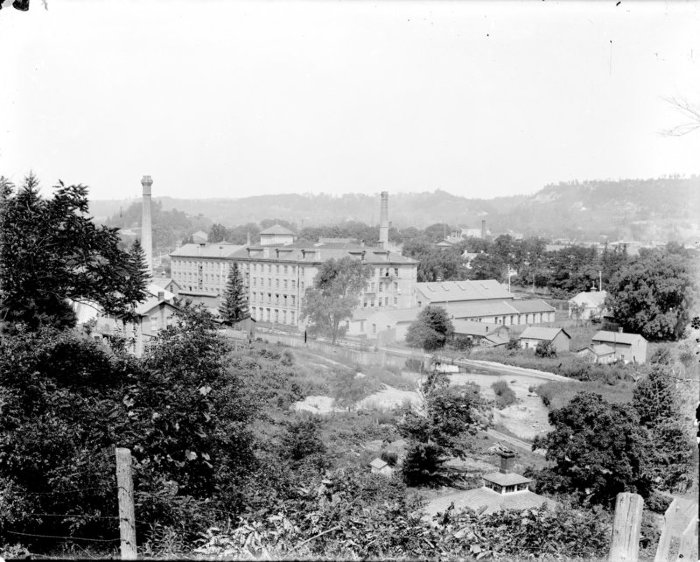 Cotton Mill
Glass negative  (GN-0141)
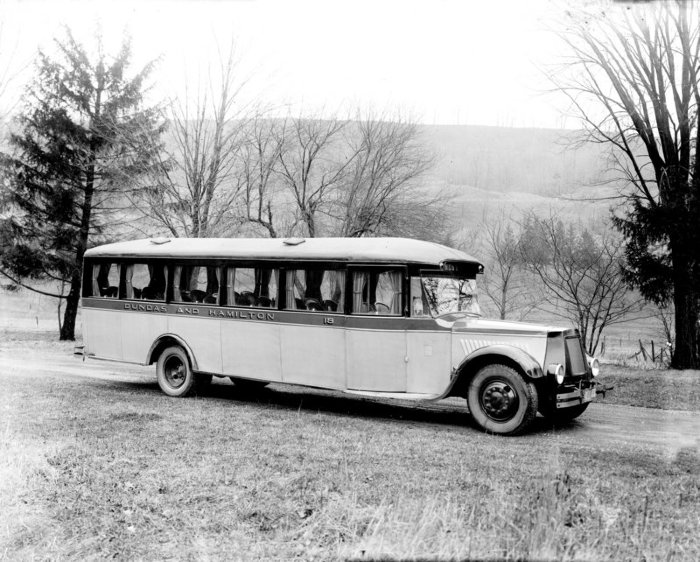 Dundas and Hamilton Bus Line bus
Glass negative (GN-0142)
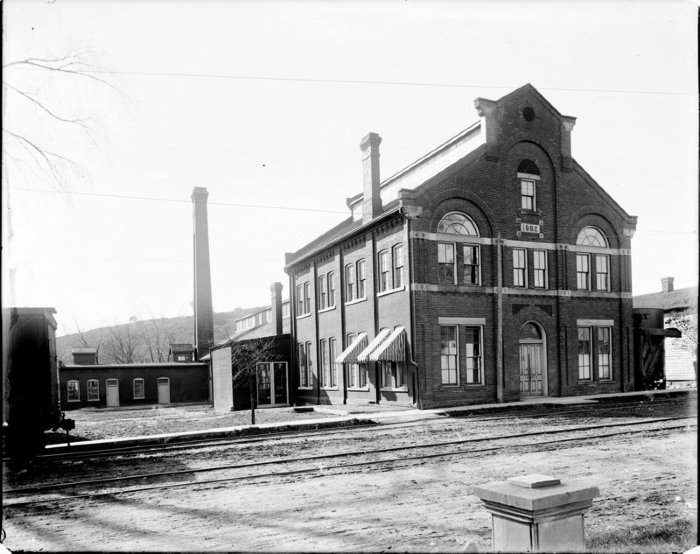 Dundas Axe Works
Glass negative (GN-0143)
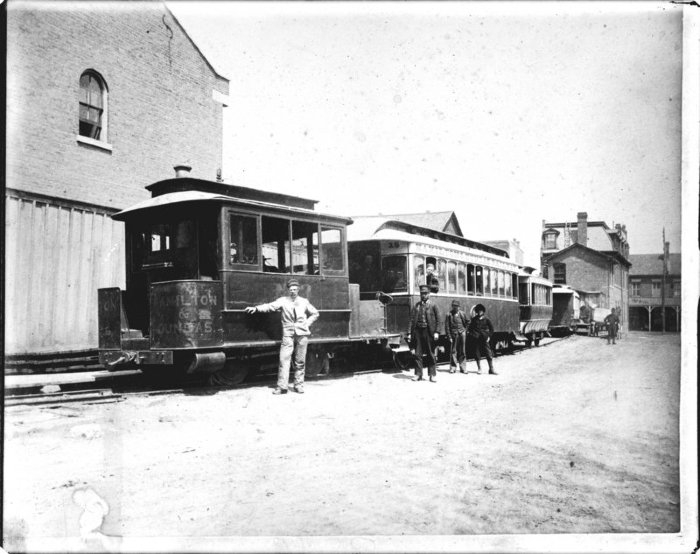 Hamilton and Dundas Railway train
Glass negative (GN-0144)
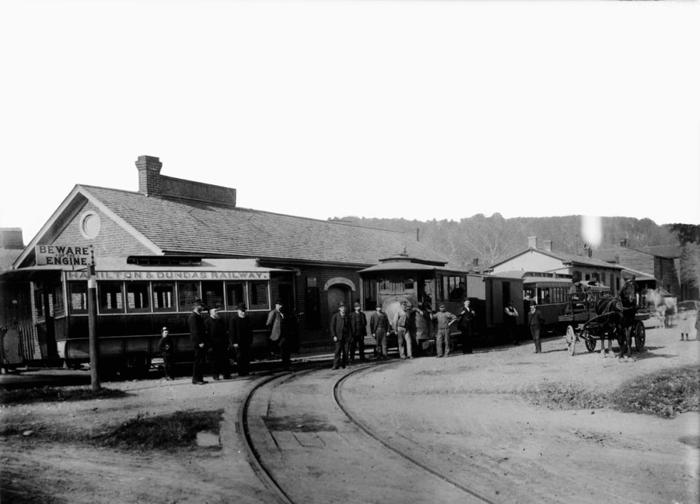 Train with passenger car "Dummy #2" at the Hamilton and Dundas Railway station on Foundry Street
Glass negative (GN-0145)
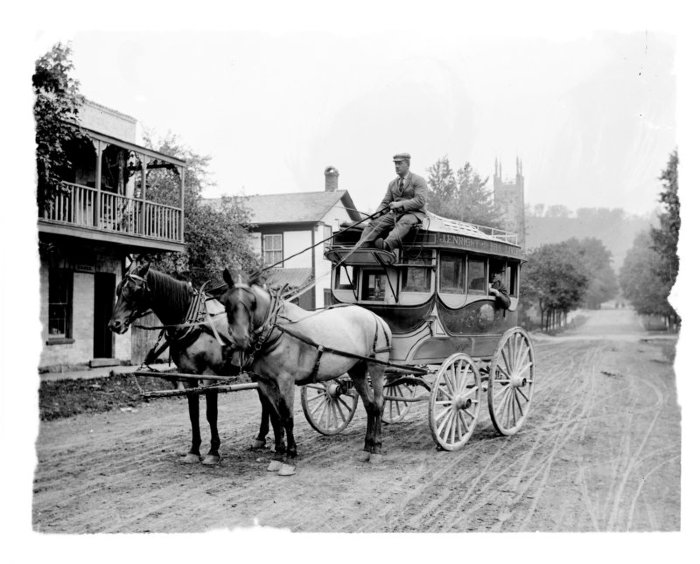 J. Enright stagecoach
Glass negative  (GN-0146)
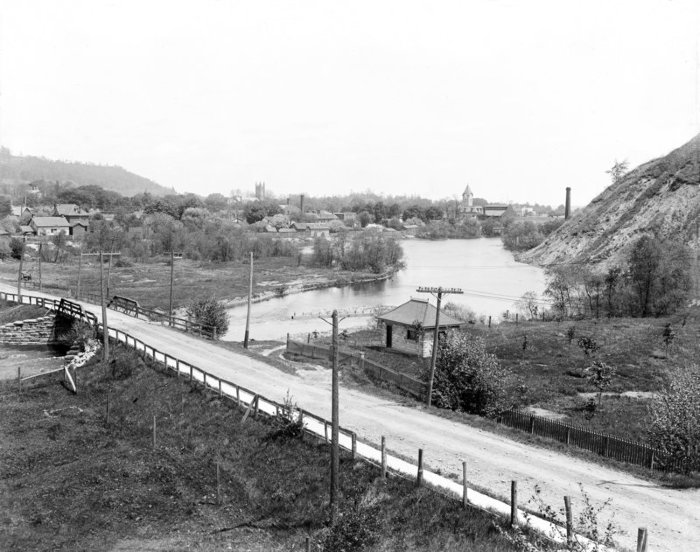 Creighton Road
Glass negative  (GN-0147)
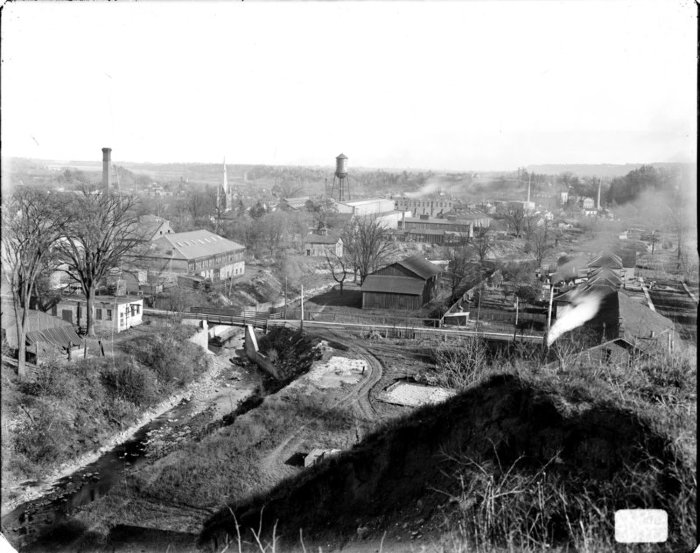 View of Dundas from the Hog's Back
Glass negative  (GN-0148)
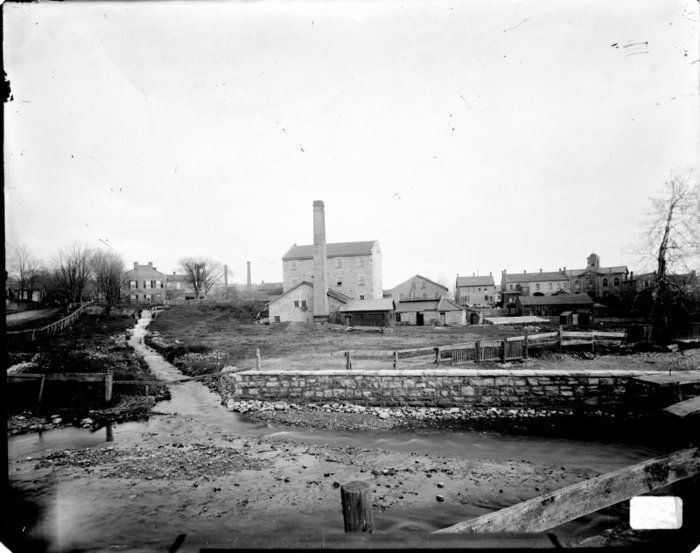 Kerr Milling Company
Glass negative   (GN-0149)
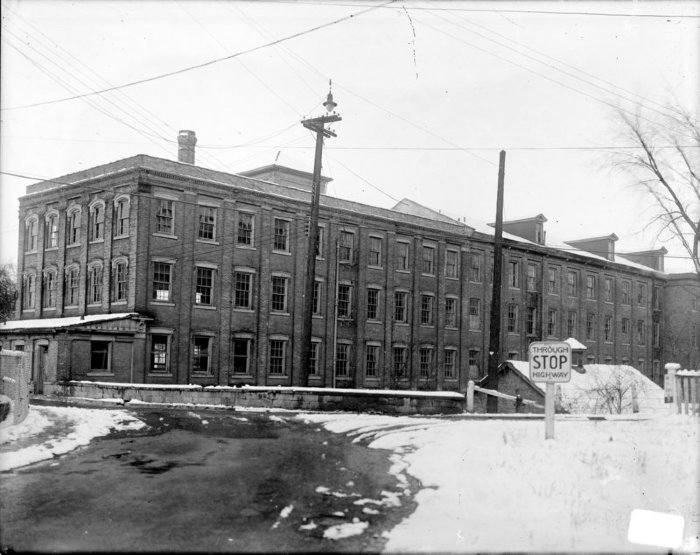 Dundas Cotton Mill building
Glass negative (GN-0150)
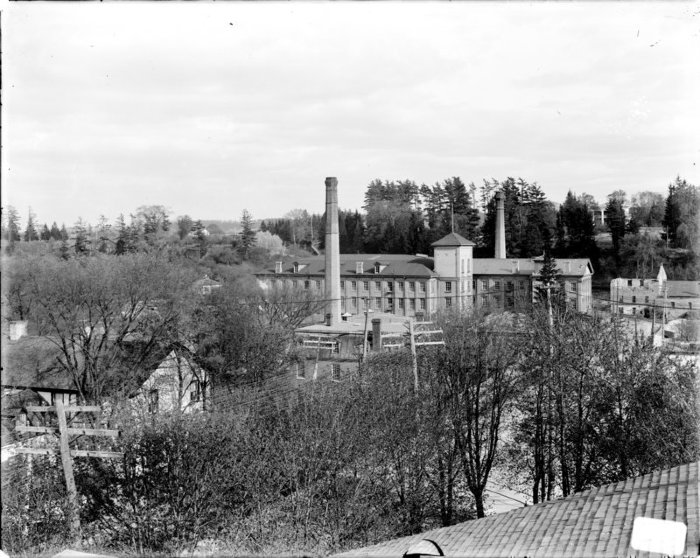 Dundas Cotton Mill
Glass negative  (GN-0151)
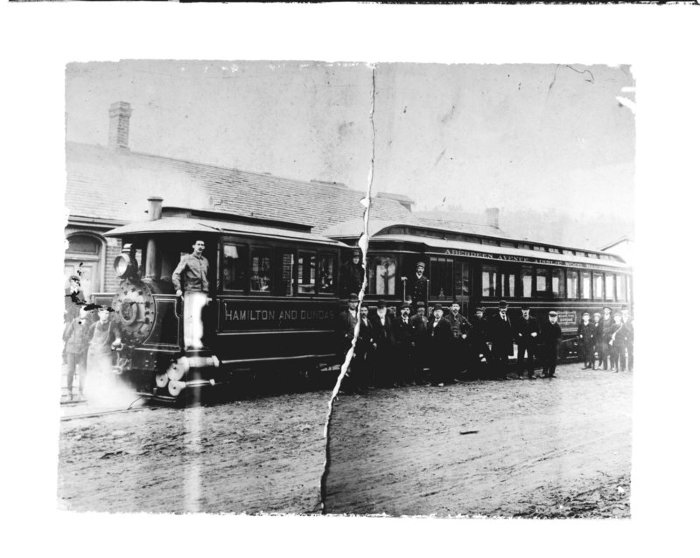 Hamilton and Dundas Railway cars
Glass negative (GN-0152)
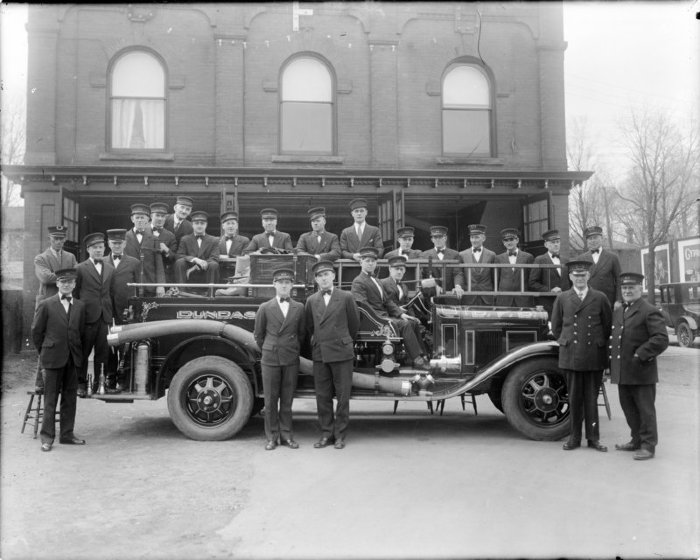 Dundas Fire Department
Glass negative (GN-0153)
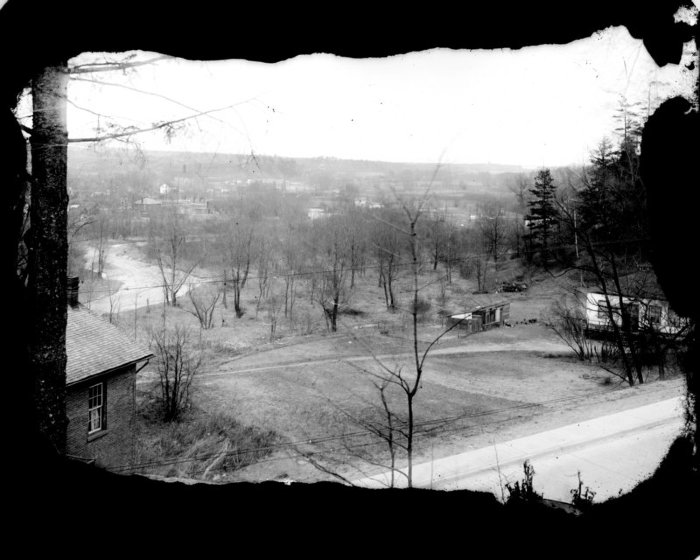 Property by Osler Drive and the Cotton Mill
Glass negative (GN-0154)
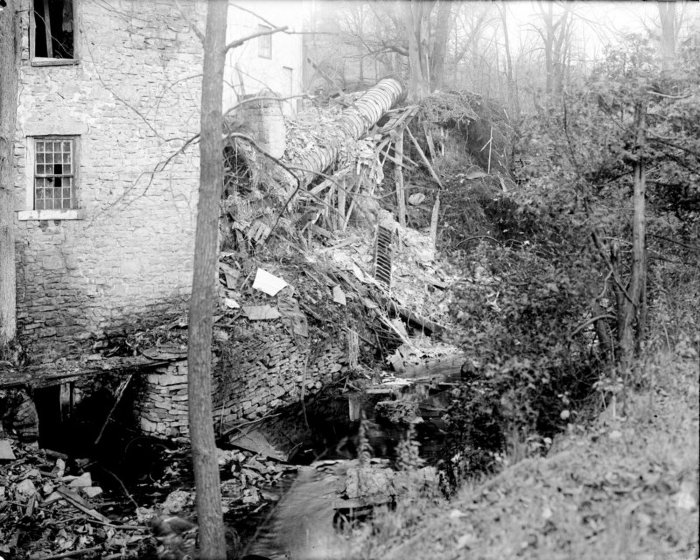 Unidentified derelict mill
Glass negative  (GN-0155)
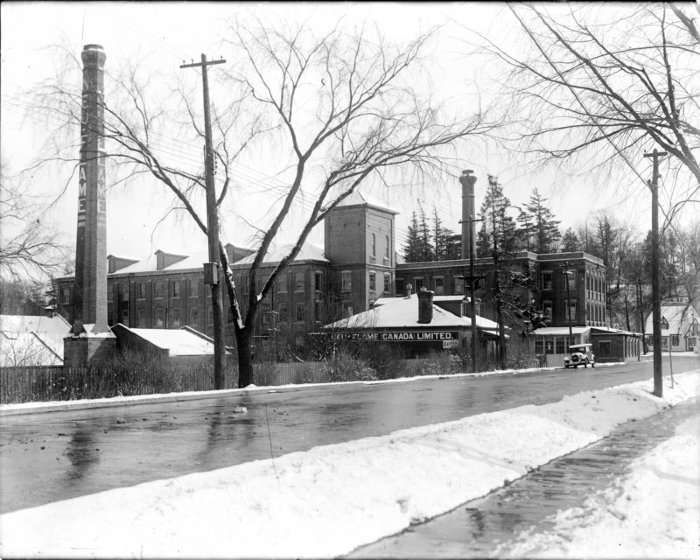 Neu Flame (Canada) Ltd. building at the Dundas Cotton Mill
Glass negative (GN-0156)
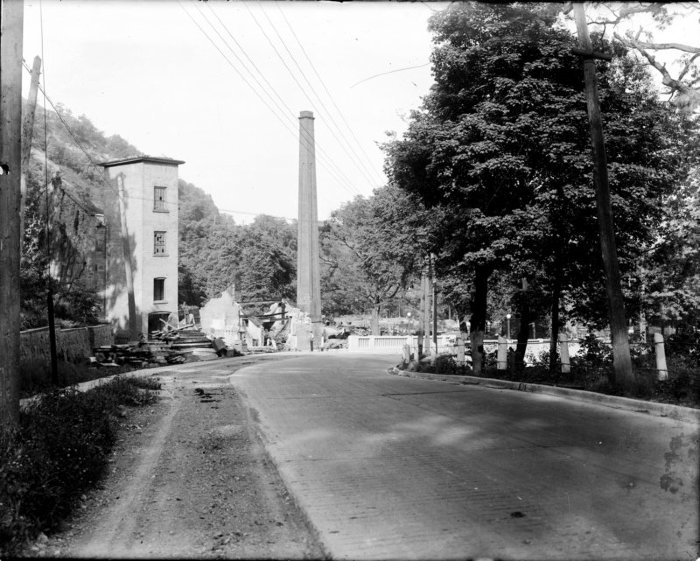 Demolition of Fisher's Mill
Glass negative (GN-0157)
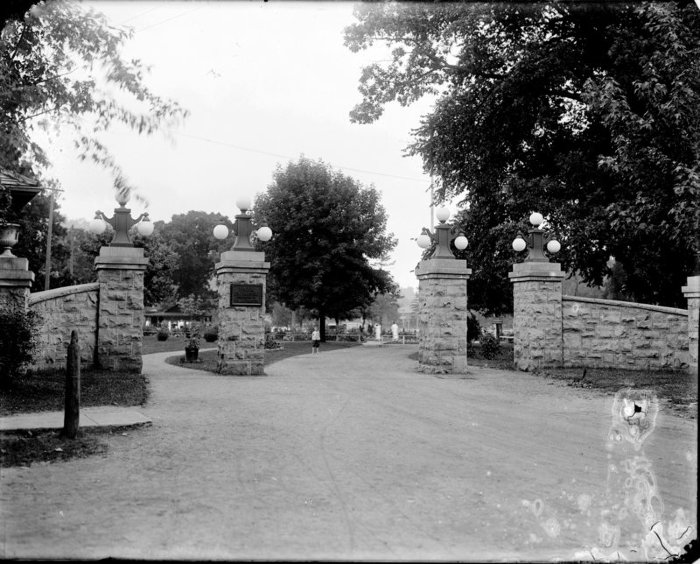 Entrance to the Dundas Driving Park
Glass negative  (GN-0158)
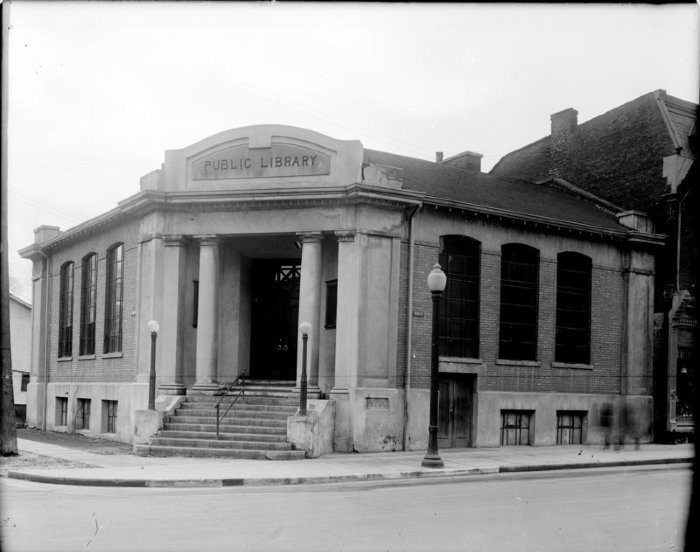 Carnegie Library
Glass negative   (GN-0159)
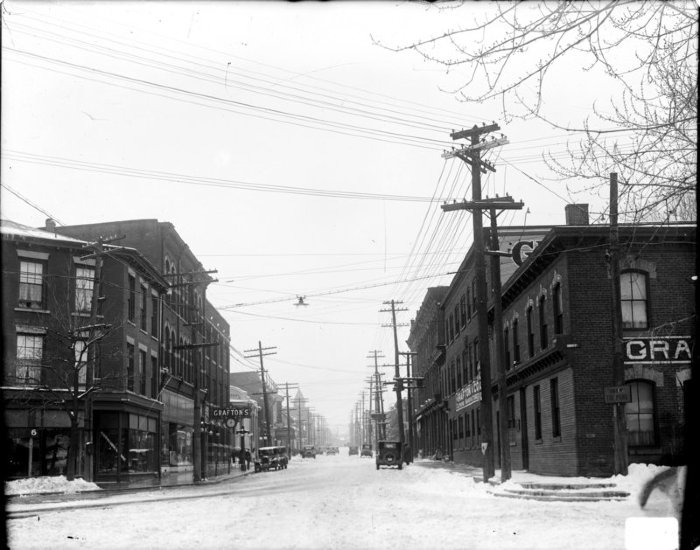 Grafton's store and factory
Glass negative (GN-0160)
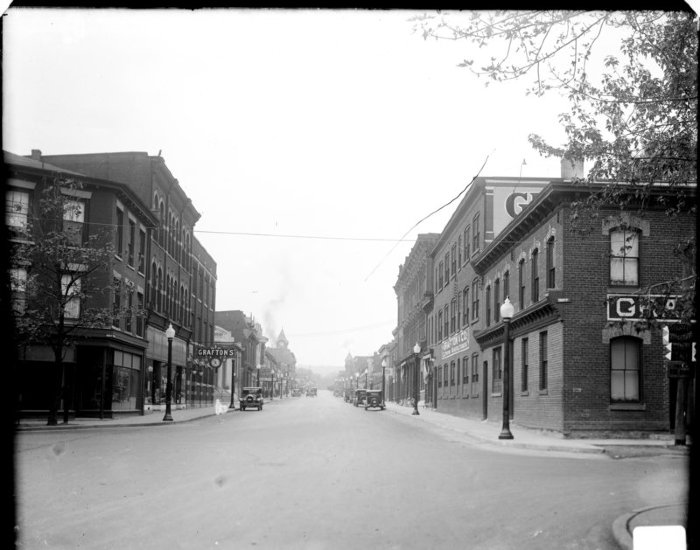 Grafton's store and factory
Glass negative  (GN-0161)
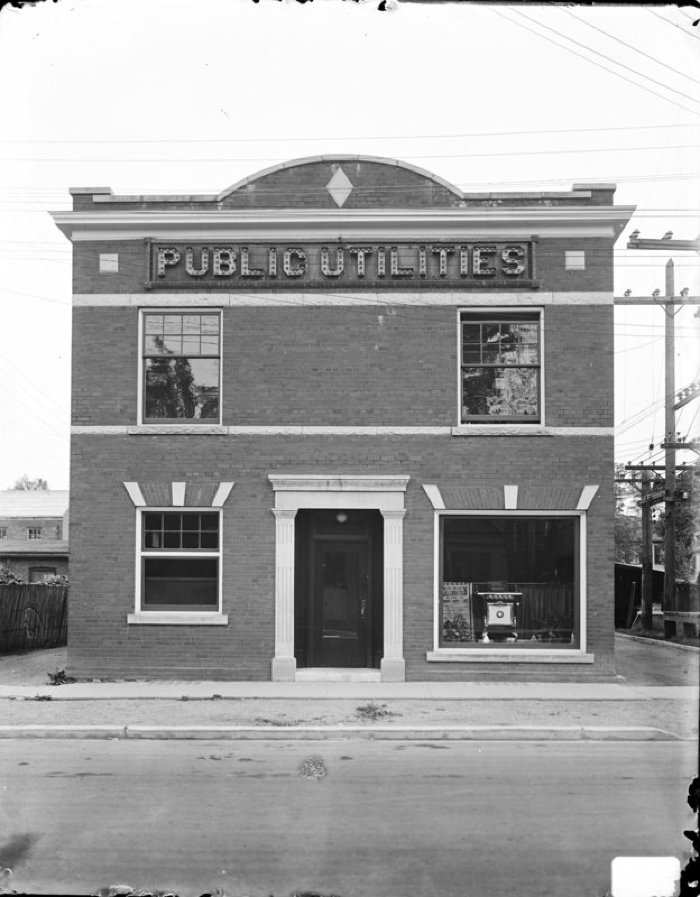 Dundas Public Utilities building
Glass negative  (GN-0162)
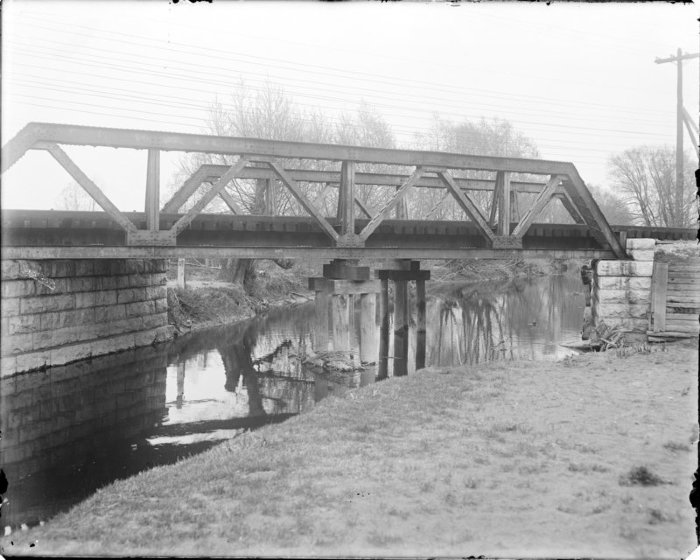 Unidentified bridge
Glass negative  (GN-0163)
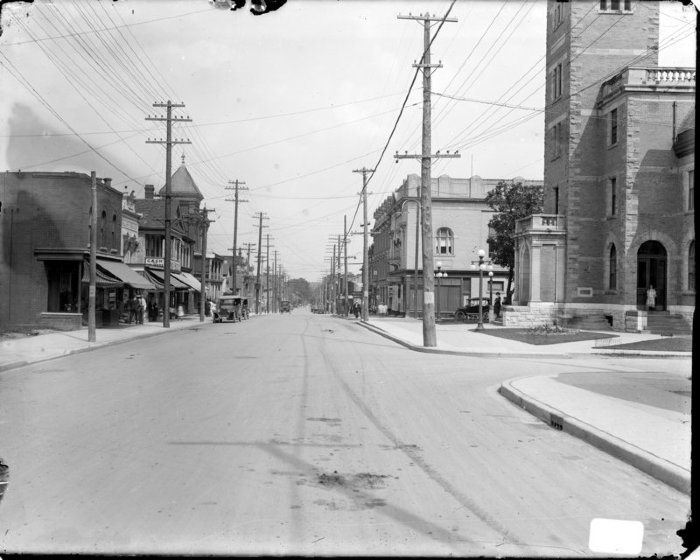 King Street West
Glass negative   (GN-0164)
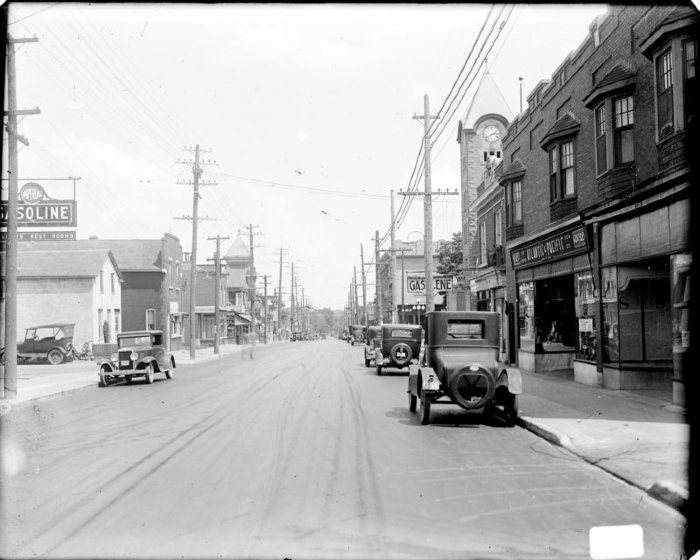 King Street West
Glass negative  (GN-0165)
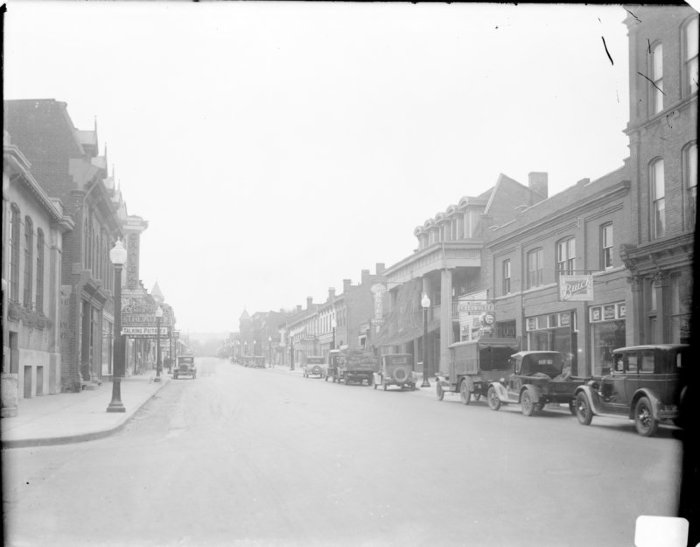 King Street West
Glass negative (GN-0166)
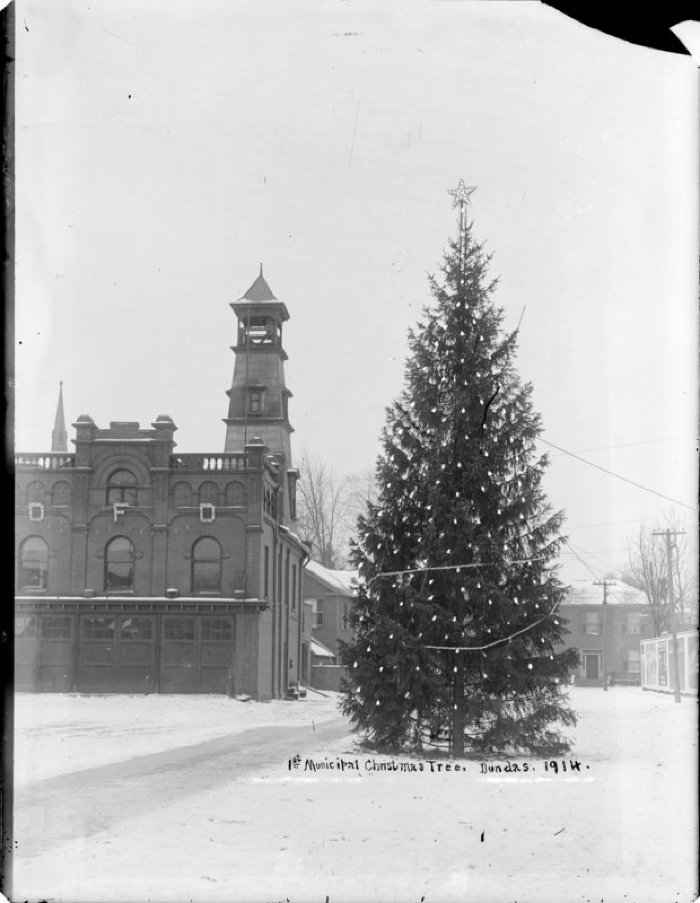 Municipal Christmas Tree
Glass negative  (GN-0167)
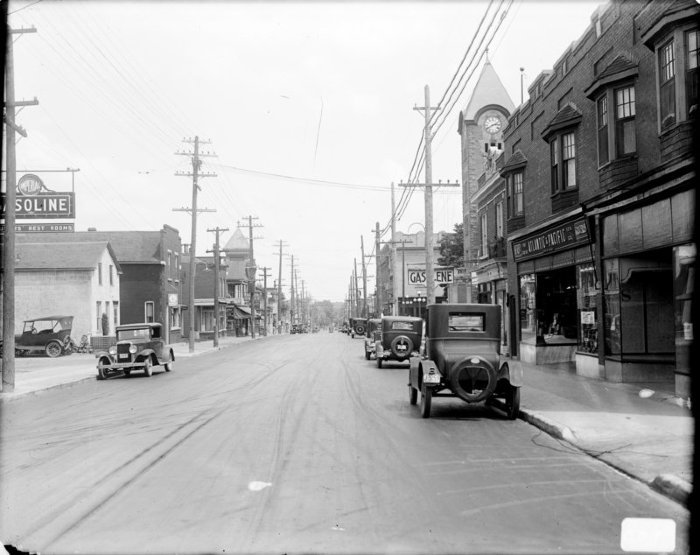 King Street West
Glass negative  (GN-0168)
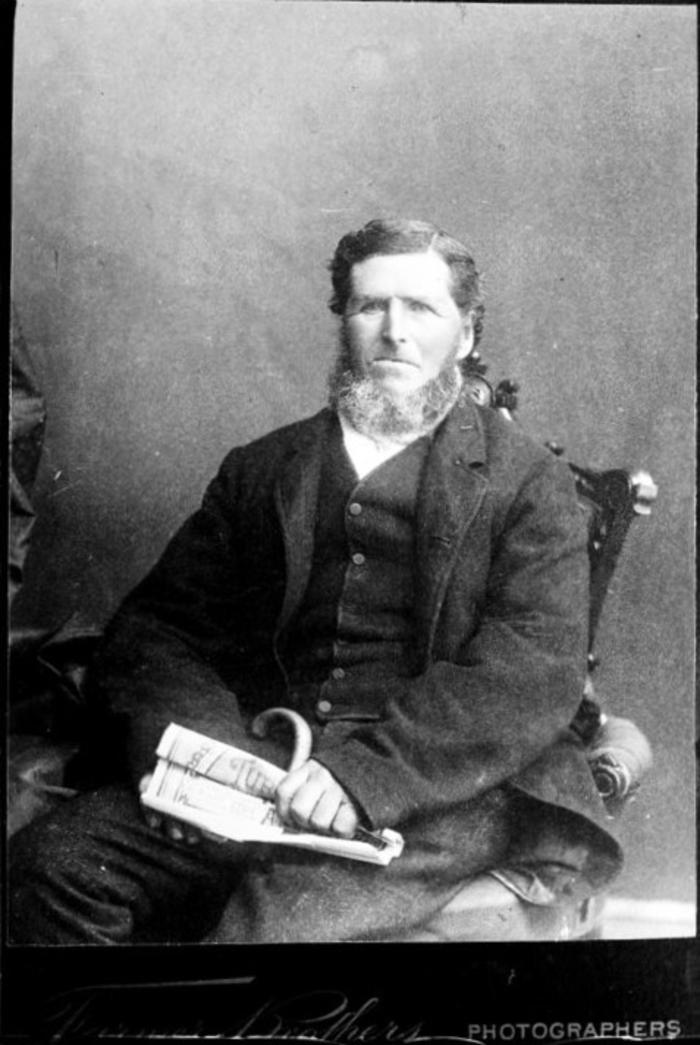 Edward Freeborn
Glass negative  (GN-0169)
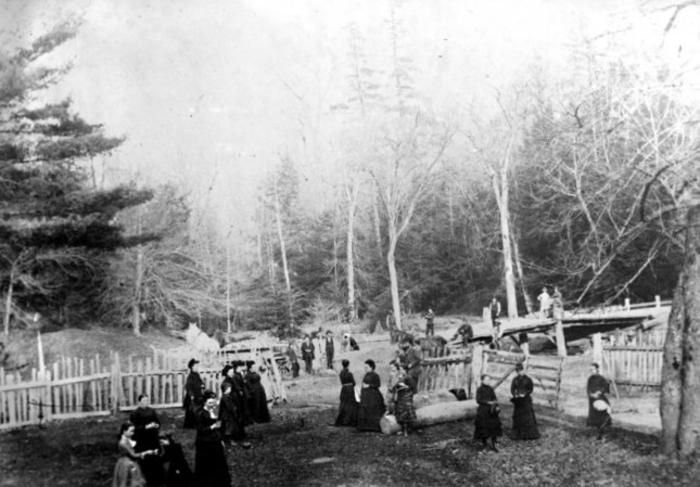 Picnic at Sulphur Springs
Glass negative  (GN-0170)
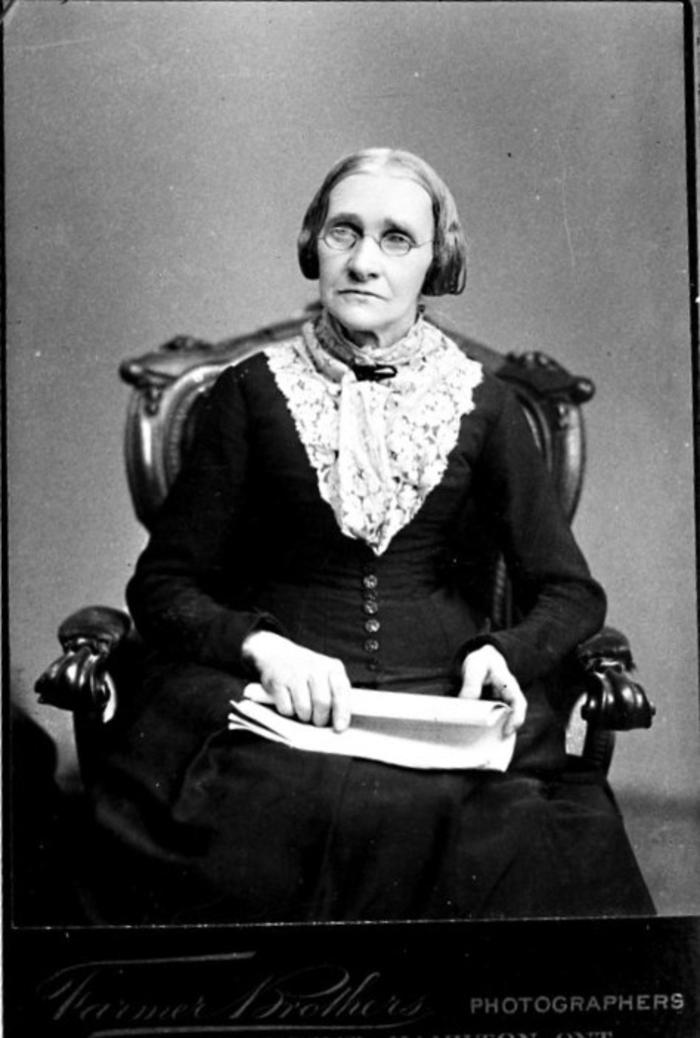 Mrs. Edward Freeborn
Glass negative (GN-0171)
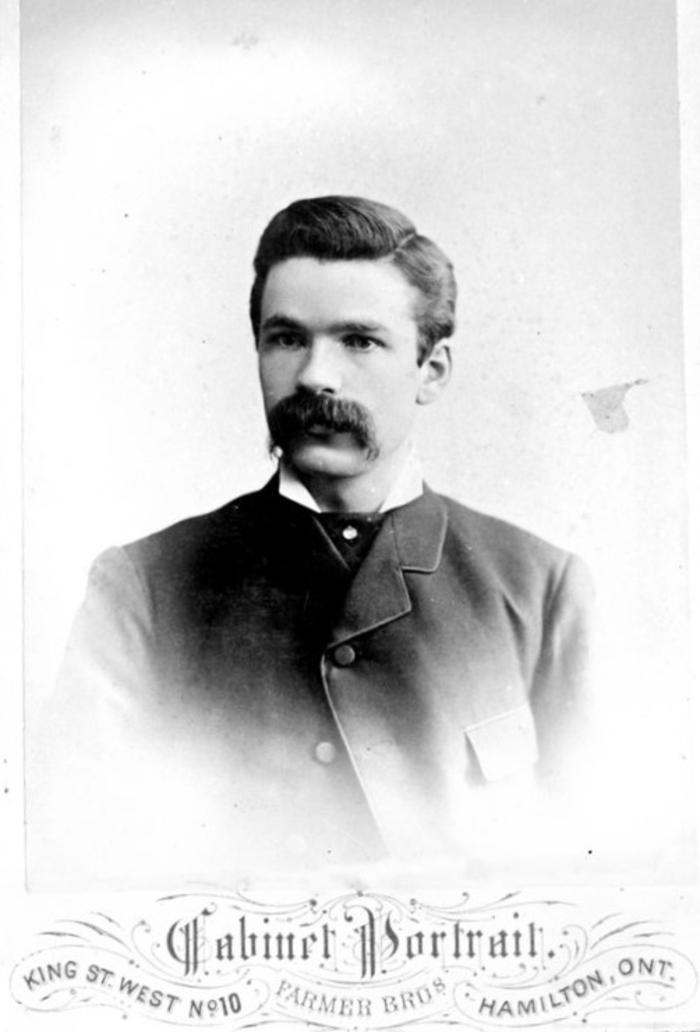 Dan Duggan
Glass negative (GN-0172)
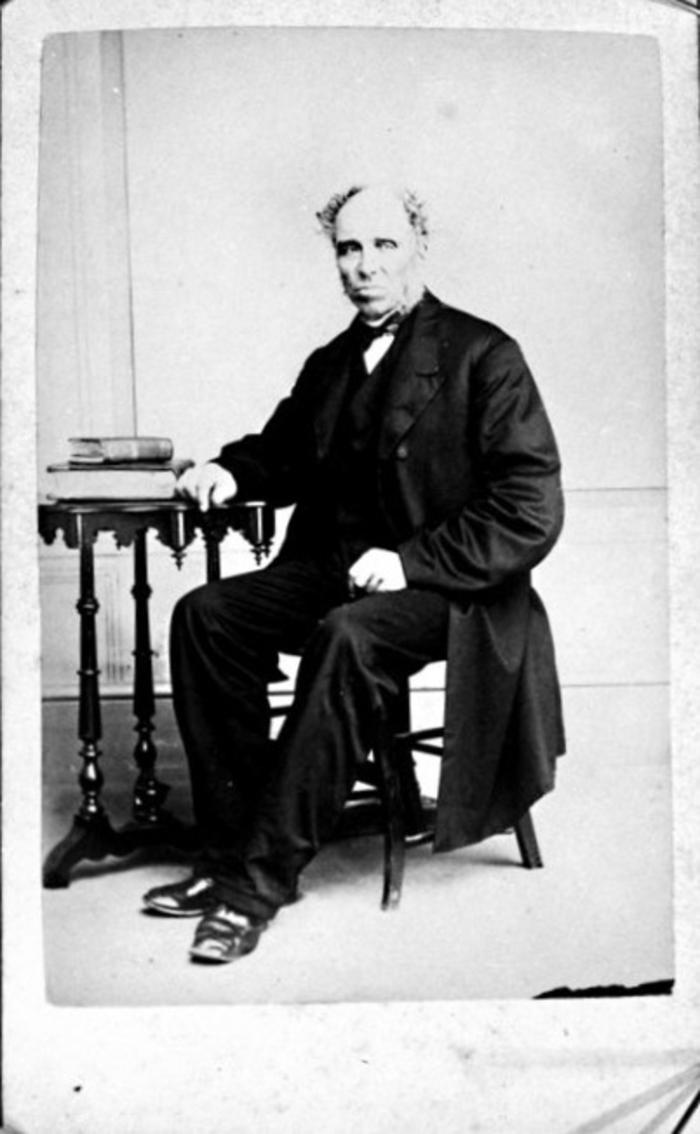 Rev. John Bates
Glass negative (GN-0173)
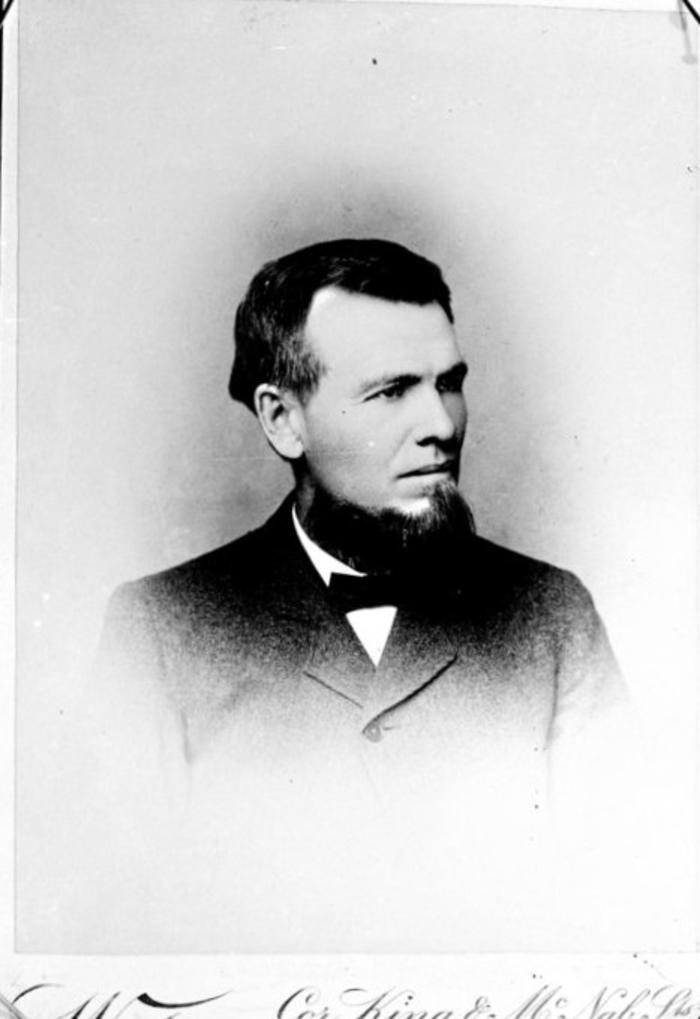 James McQueen
Glass negative  (GN-0174)
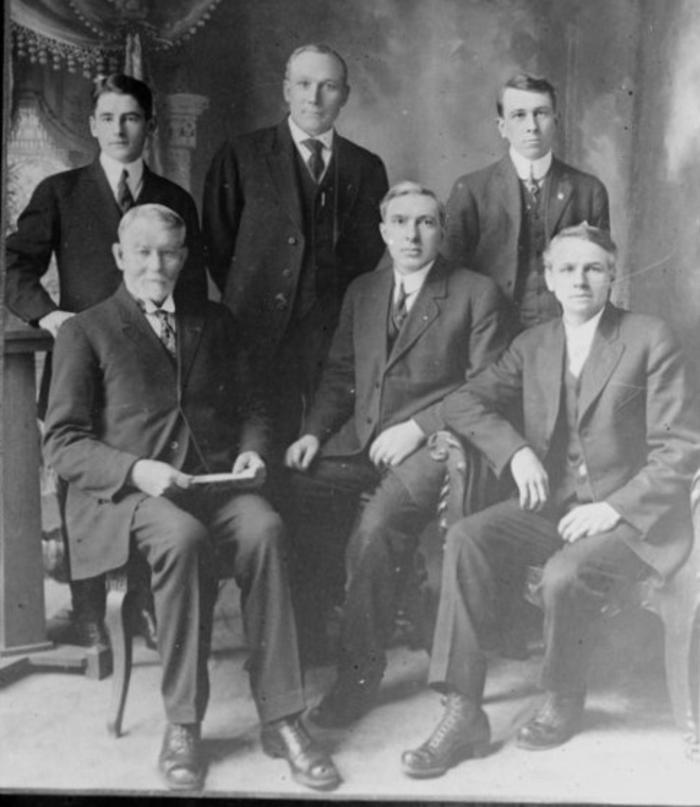 Dundas Public Utilities Commission
Glass negative   (GN-0175)
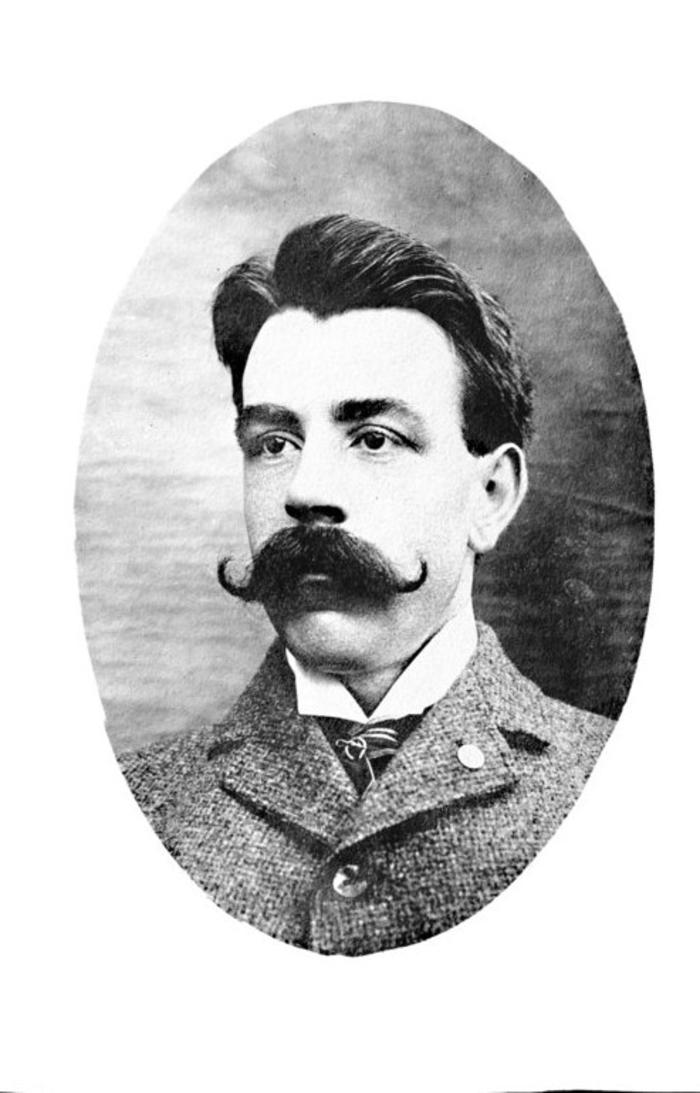 James R. Sutherland
Glass negative   (GN-0176)
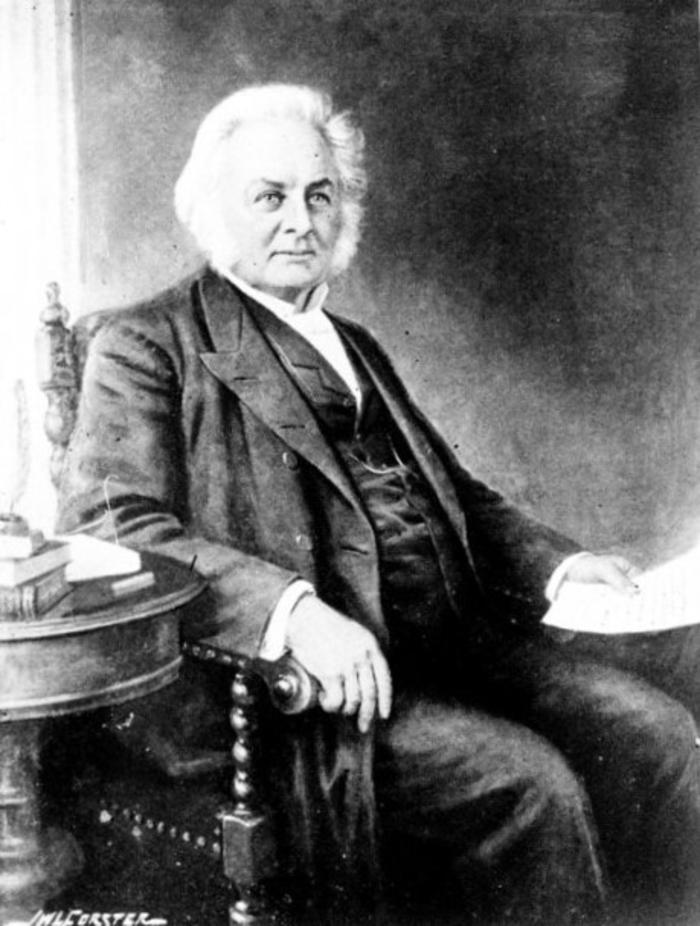 Rev. Egerton Ryerson
Glass negative   (GN-0177)
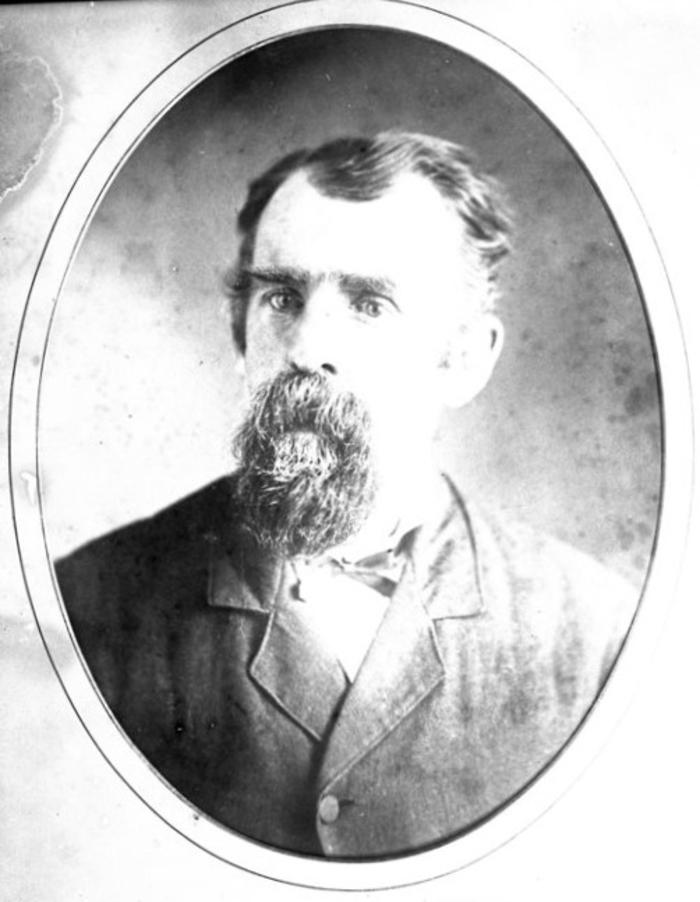 William A. Ward
Glass negative (GN-0178)
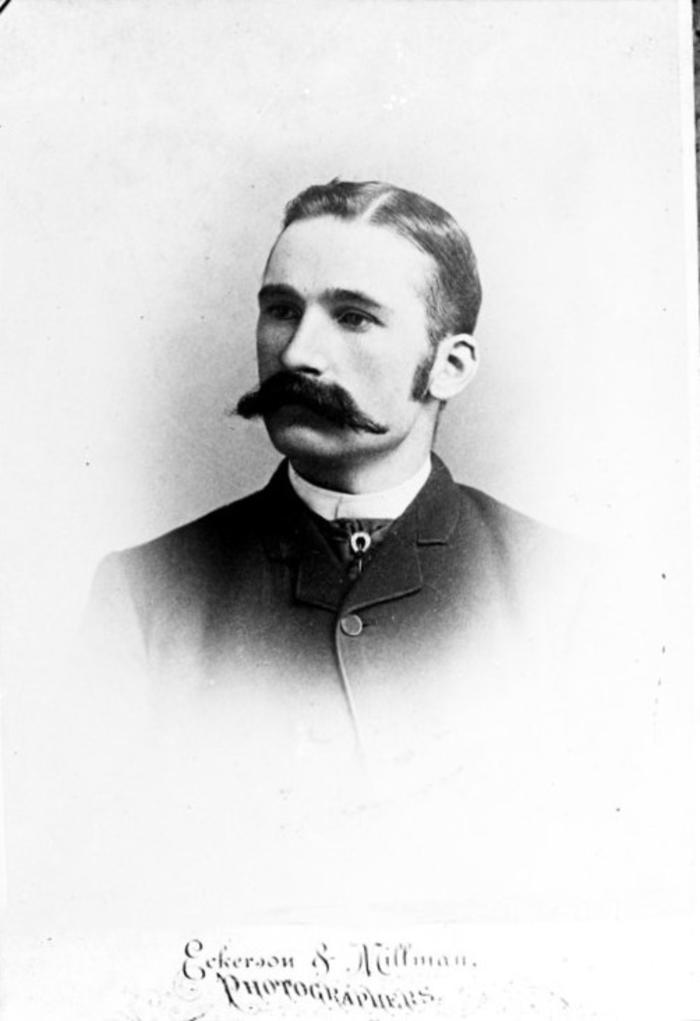 "Jerry" Duggan
Glass negative (GN-0179)
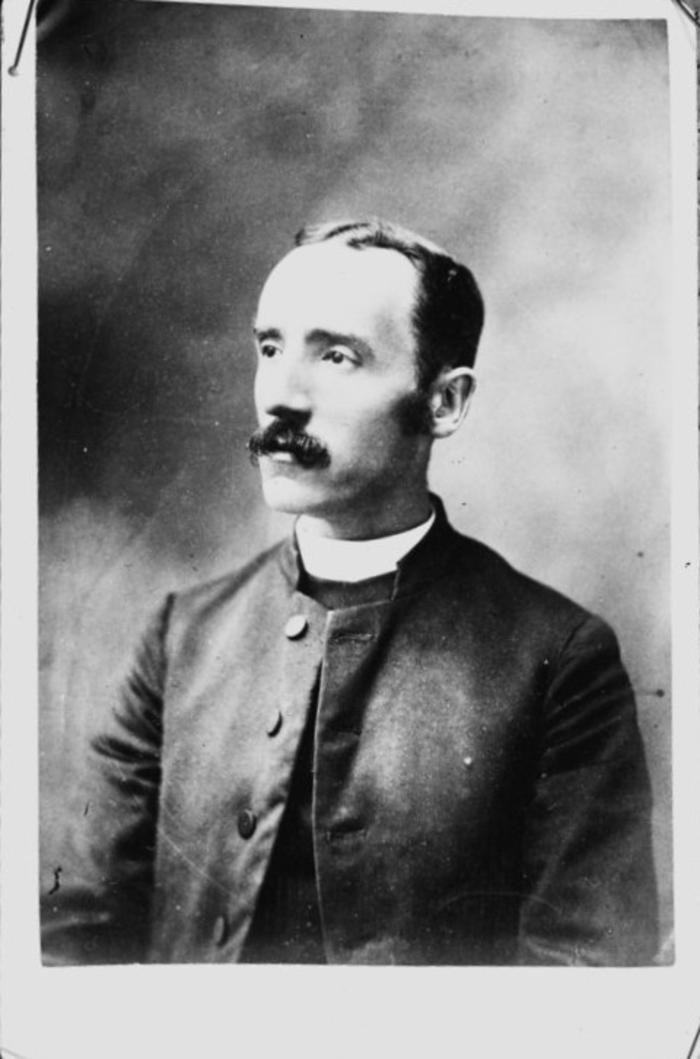 Rev. E.A. Irving
Glass negative (GN-0180)
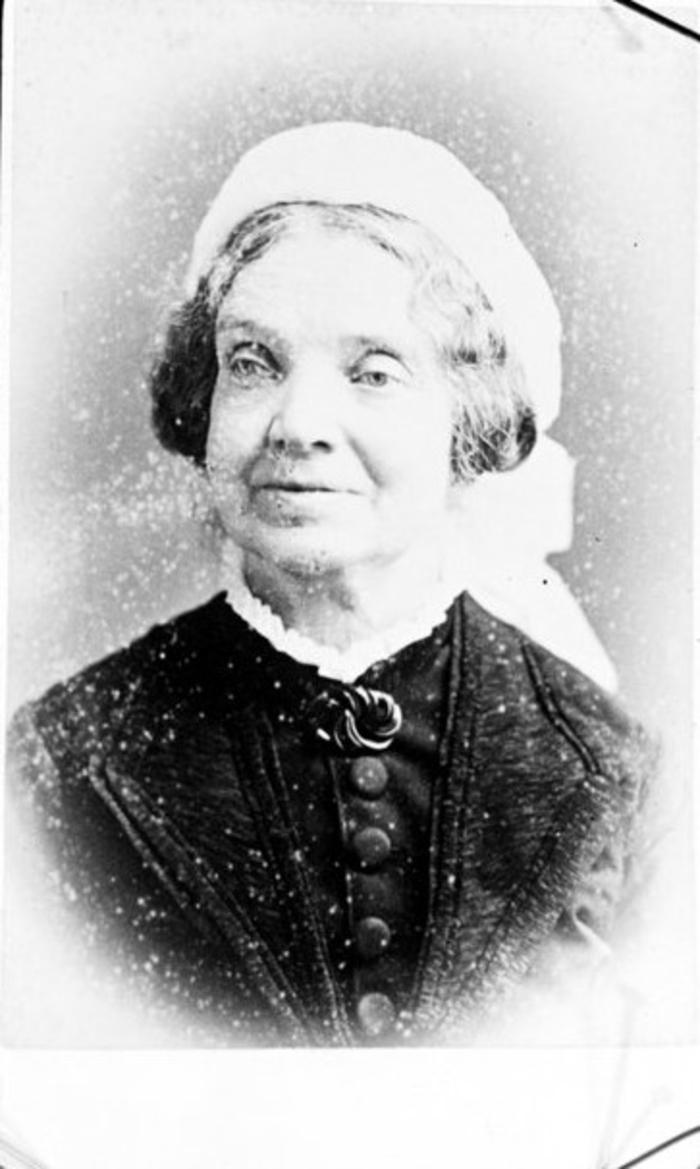 Ann Lesslie Holt
Glass negative (GN-0181)
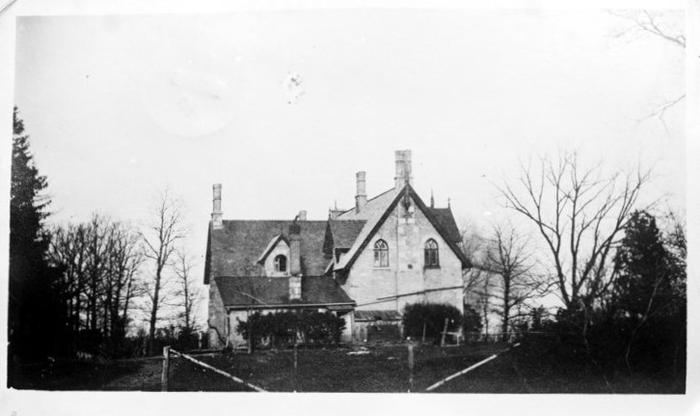 Unidentified house
Glass negative  (GN-0182)
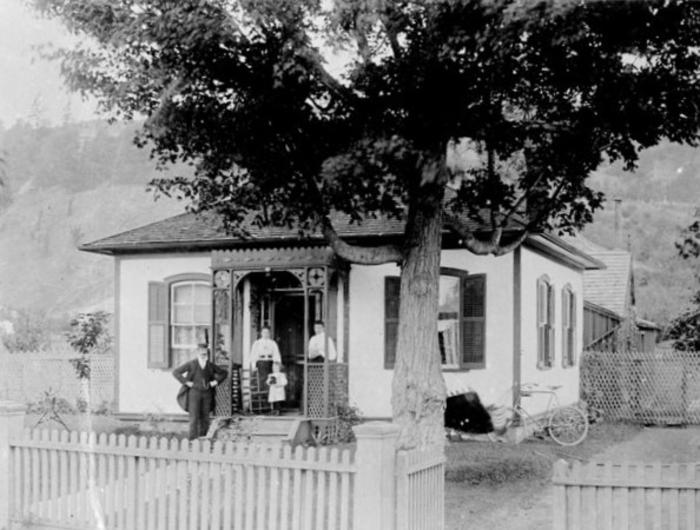 Home of W.A. Davidson at 157 Melville Street
Glass negative  (GN-0183)
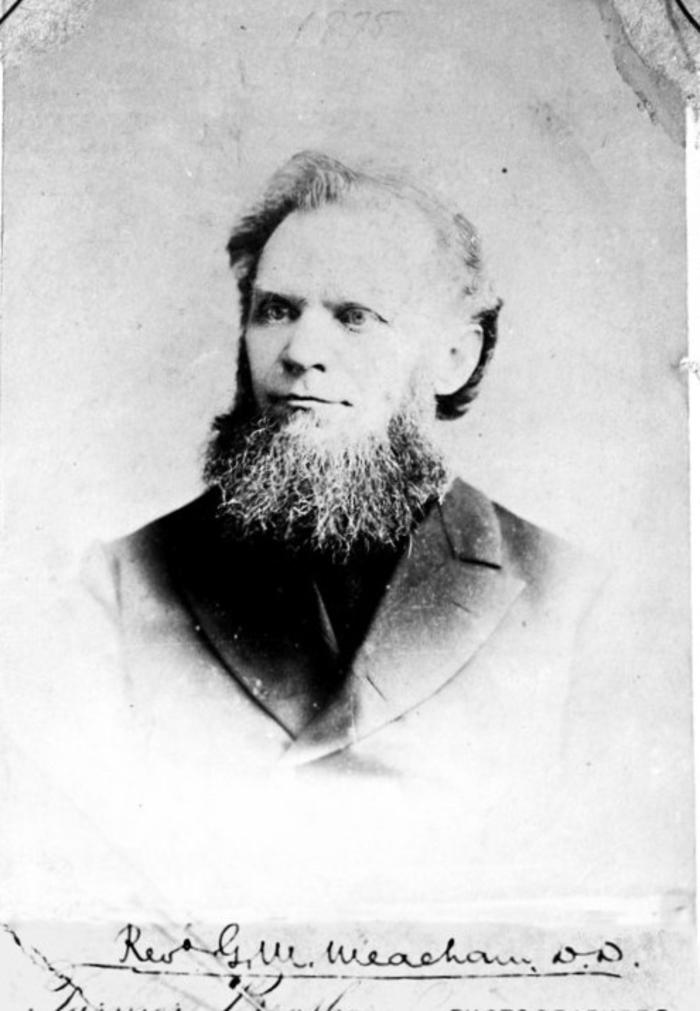 Rev. G.M. Meacham
Glass negative   (GN-0184)
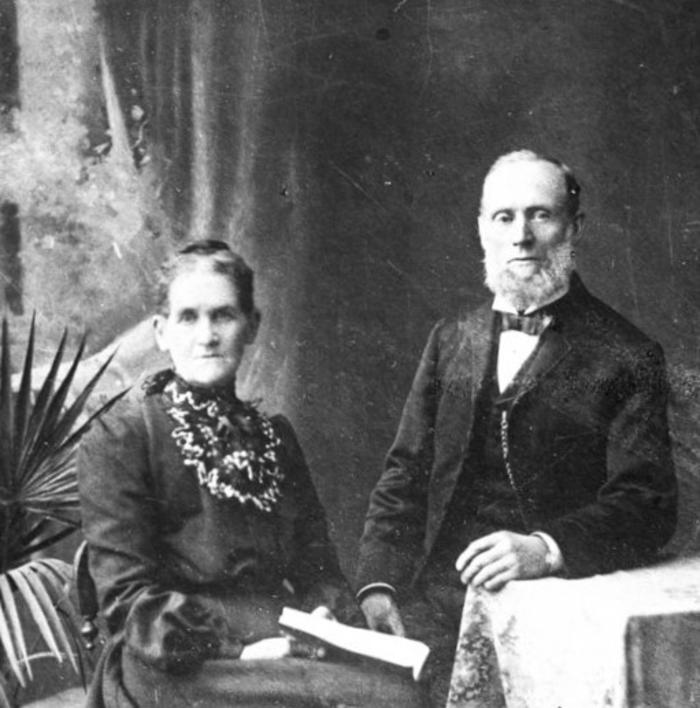 Amelia Trescothic Hobson and Oliver Hobson
Glass negative (GN-0188)
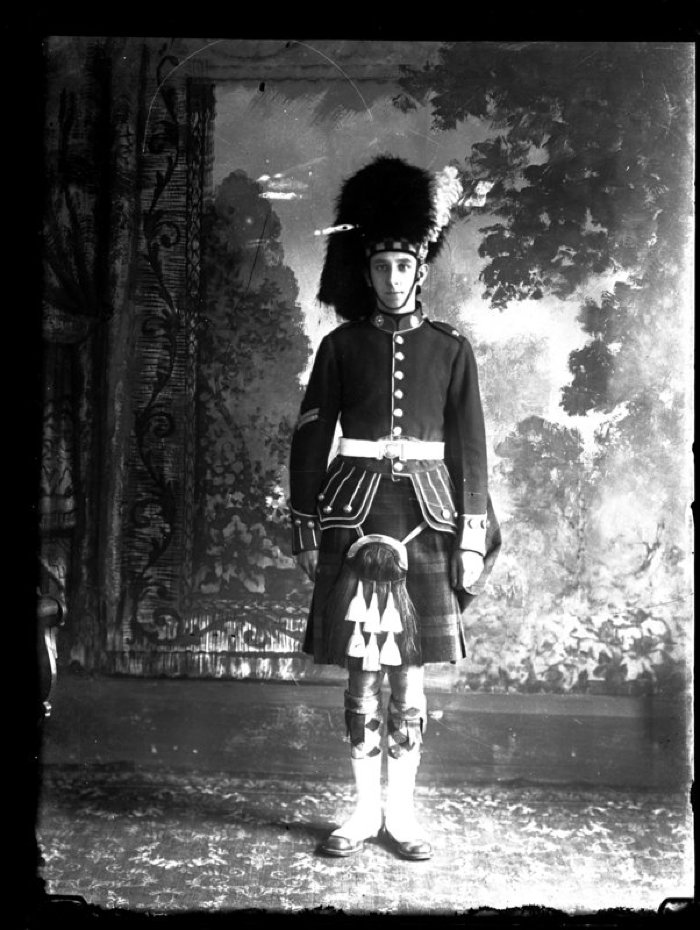 Unidentified man in a kilt
Glass negative (GN-0189)
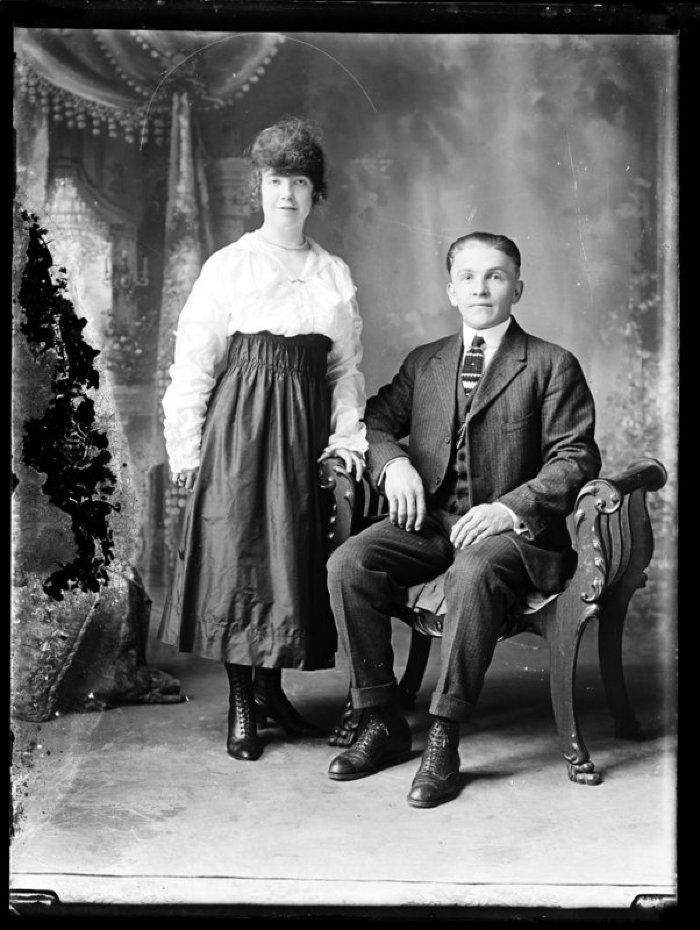 Unidentified couple
Glass negative (GN-0190)
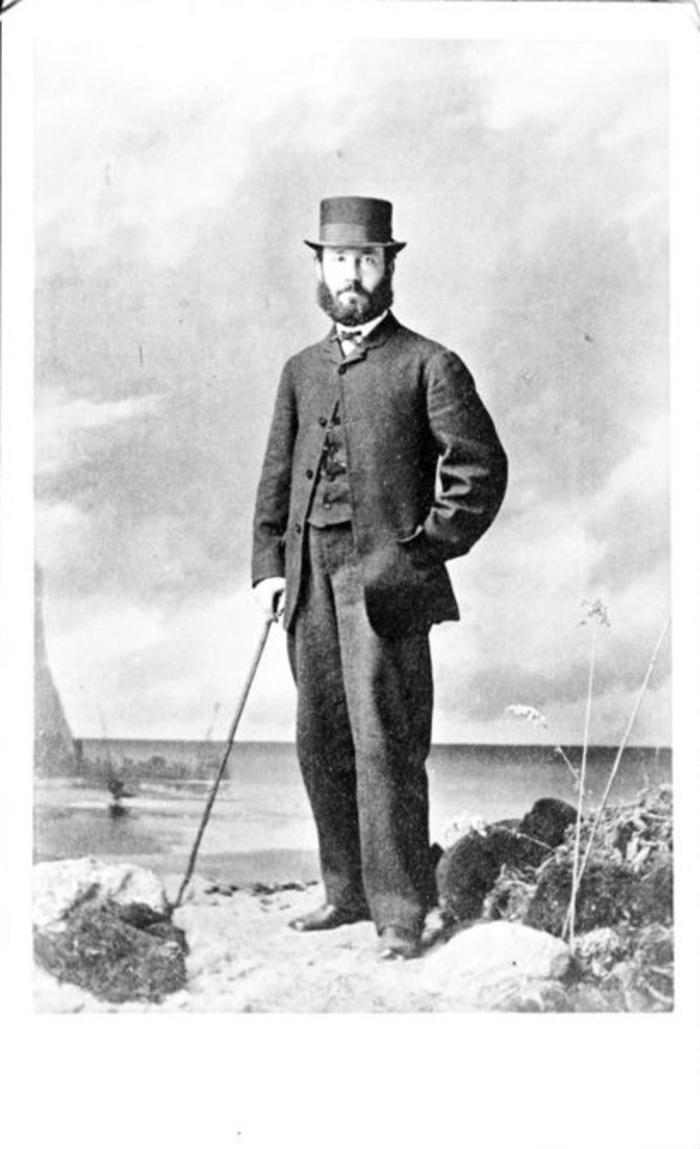 Unidentified man
Glass negative  (GN-0191)
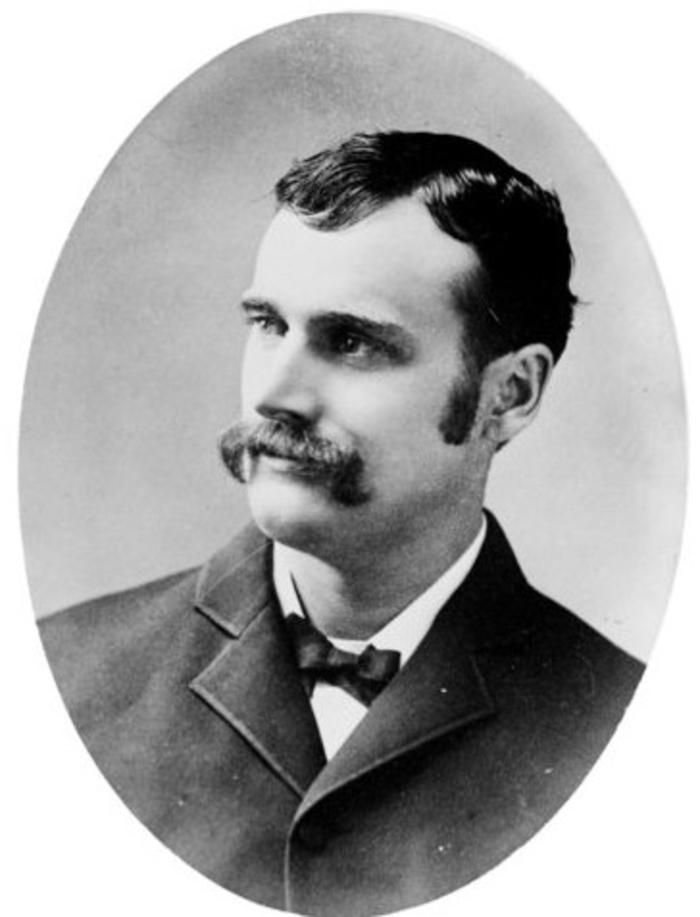 John B. Williams
Glass negative  (GN-0192)
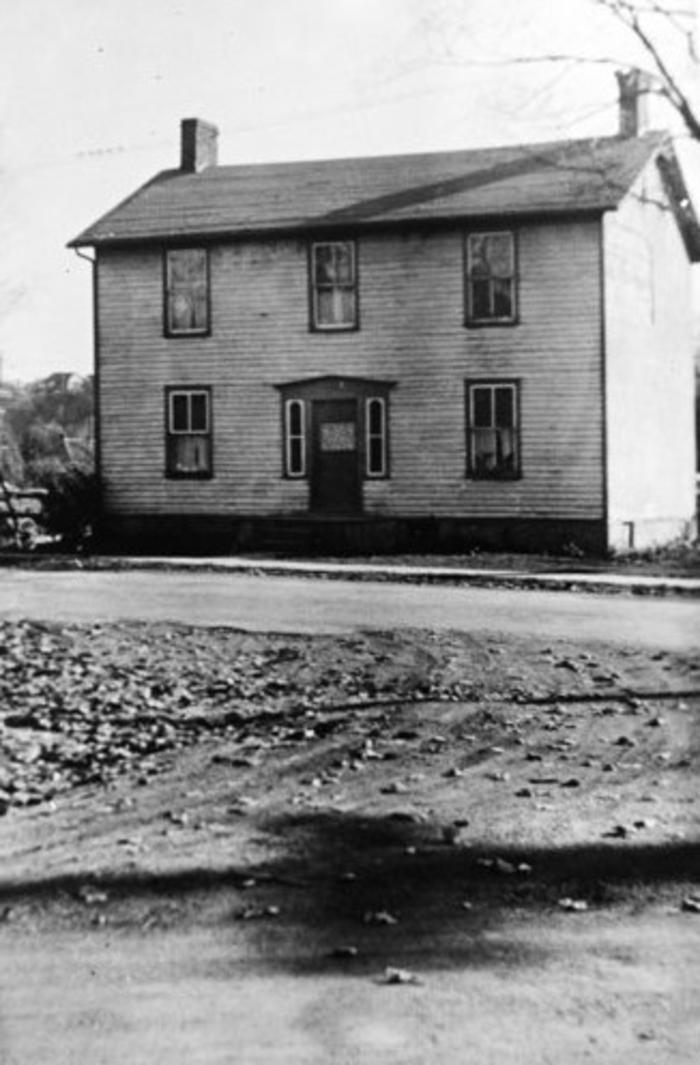 Brady house
Glass negative (GN-0193)
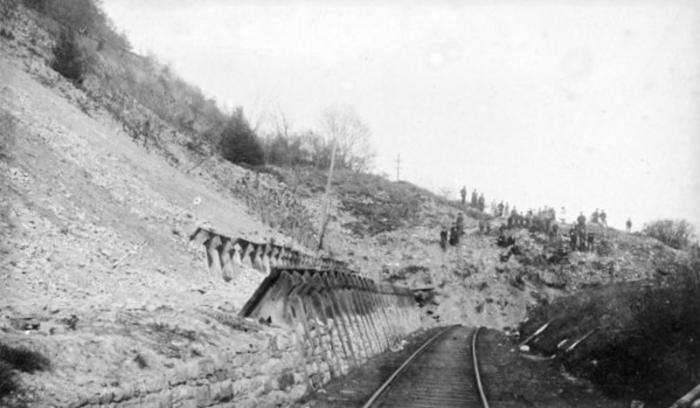 Landslide on the Grand Trunk Railway at Dundas Peak
Glass negative (GN-0194)
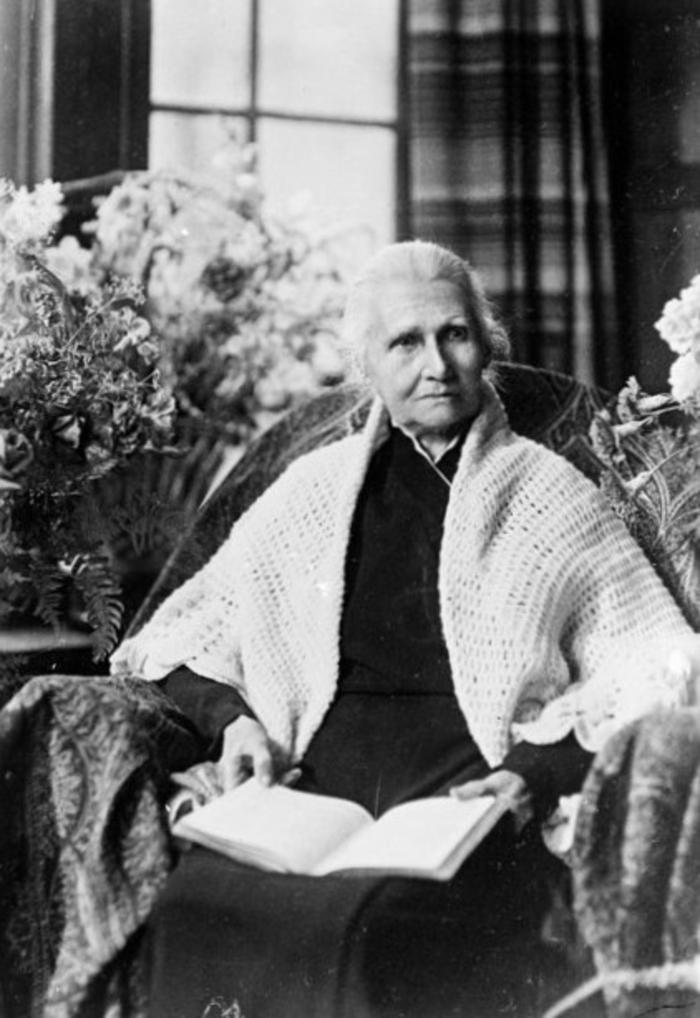 Margaret Mason
Glass negative (GN-0195)
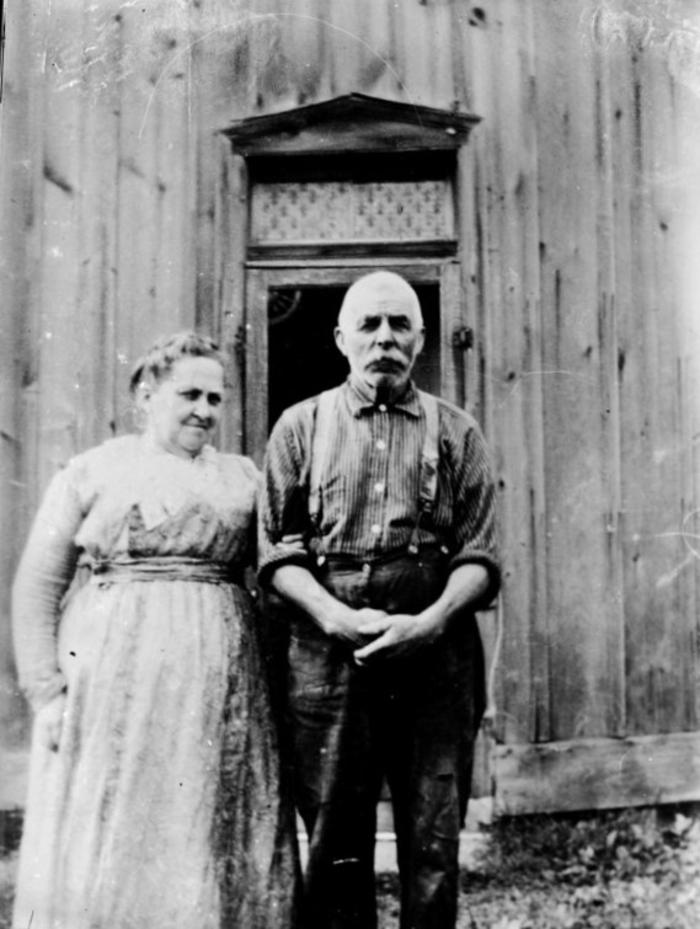 Unidentified woman and man
Glass negative (GN-0196)
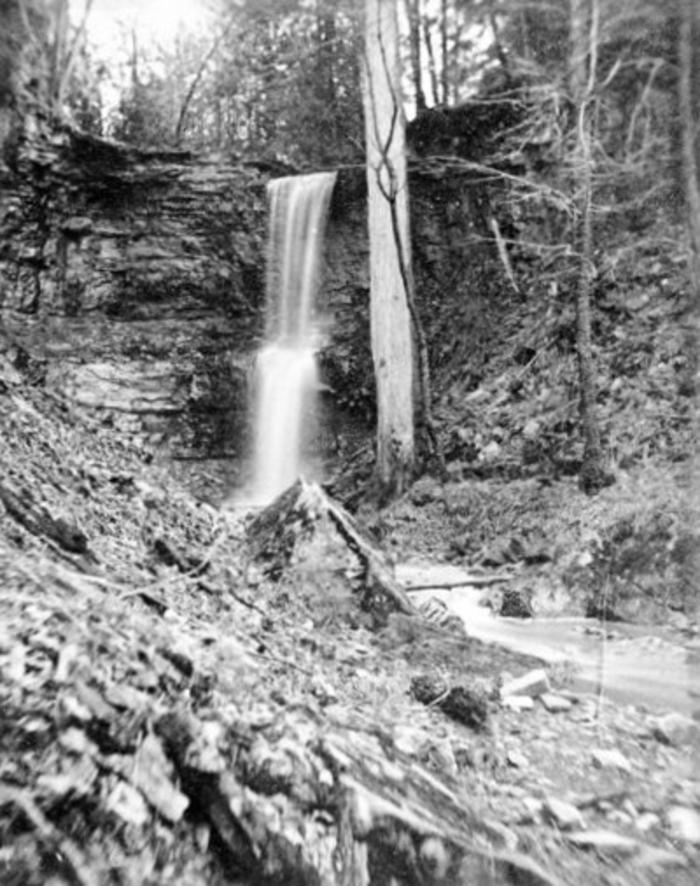 [Sherman Falls]
Glass negative  (GN-0198)
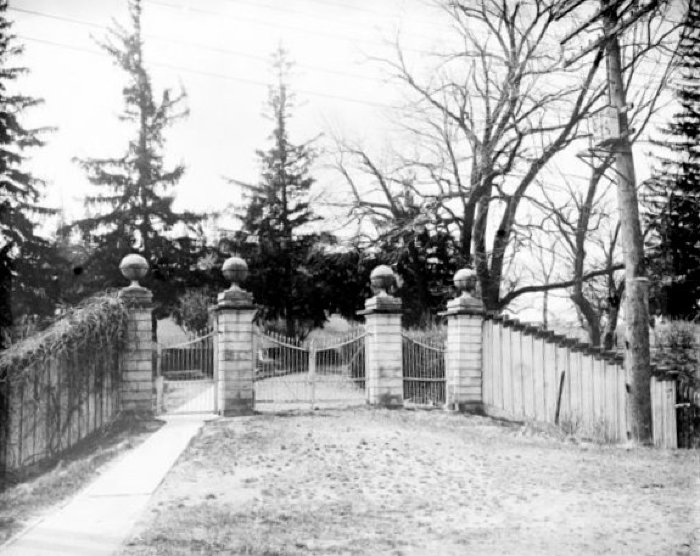 Entrance to the House of Providence
Glass negative   (GN-0199)
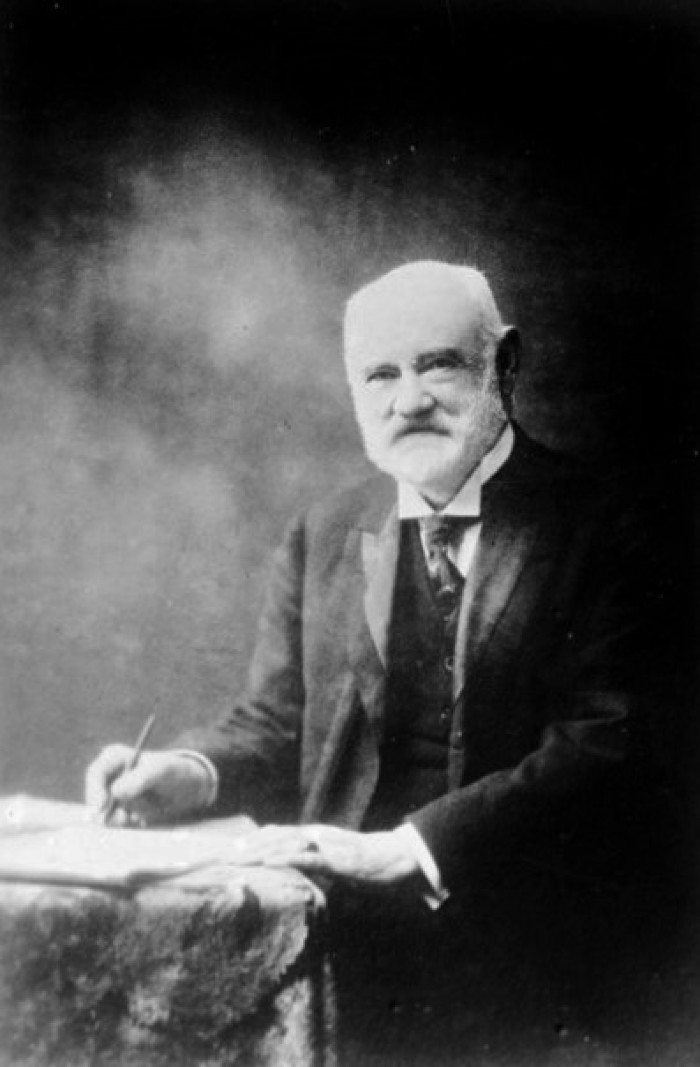 Dr. James McMahon, MPP
Glass negative (GN-0200)
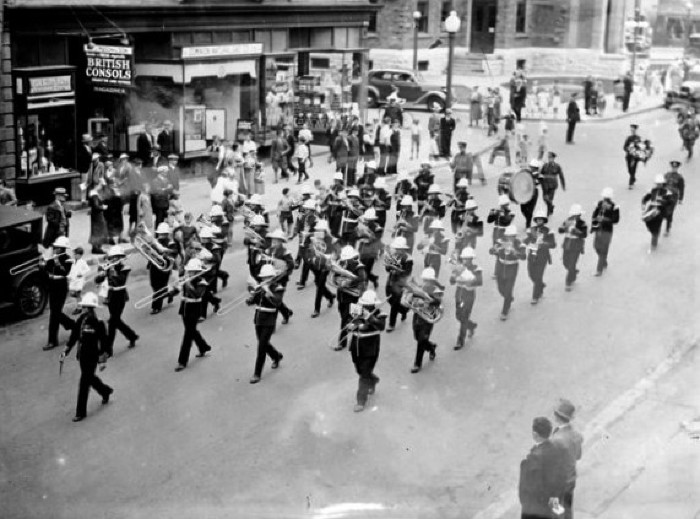 77th Wentworth Regiment marching band
Glass negative (GN-0201)
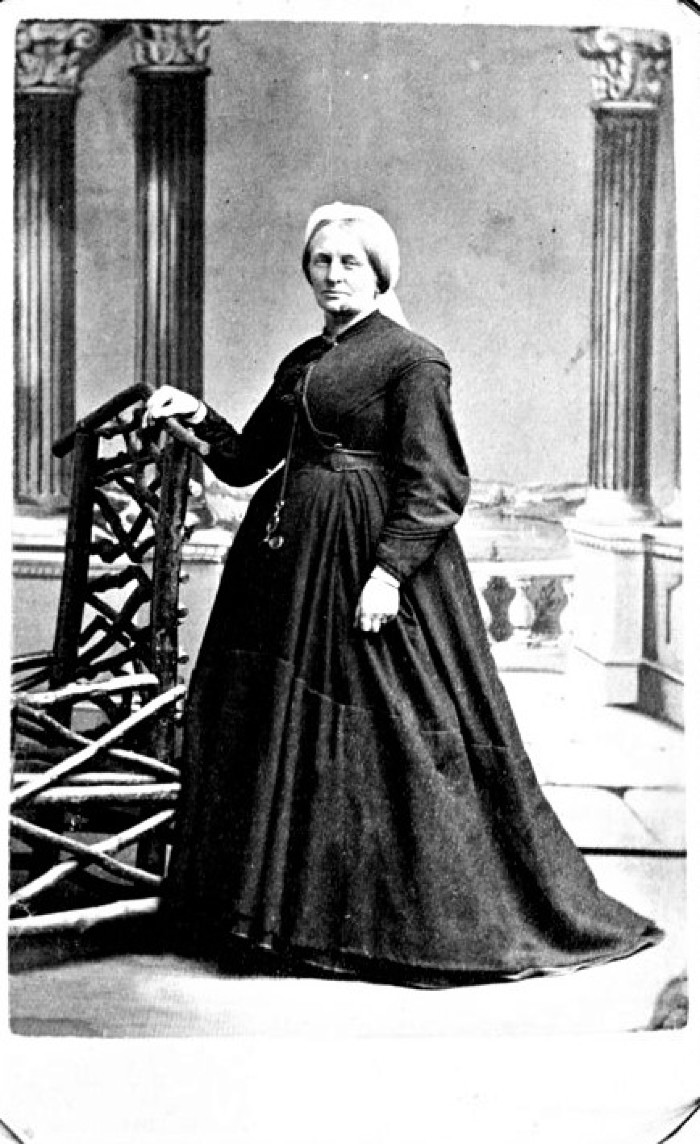 Unidentified woman
Glass negative (GN-0202)
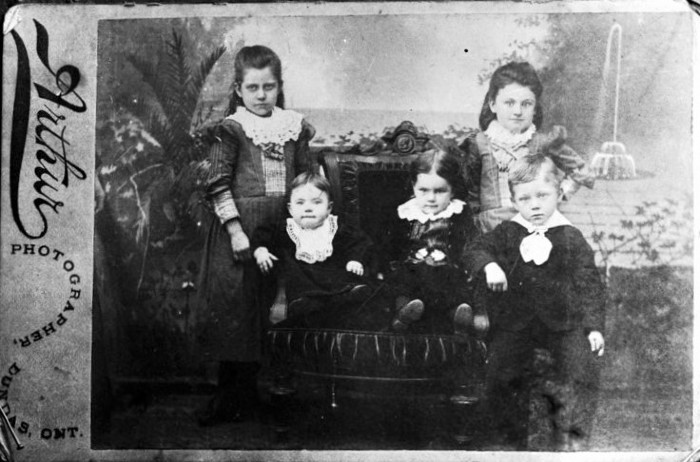 Unidentified group of children.
Glass negative (GN-0203)
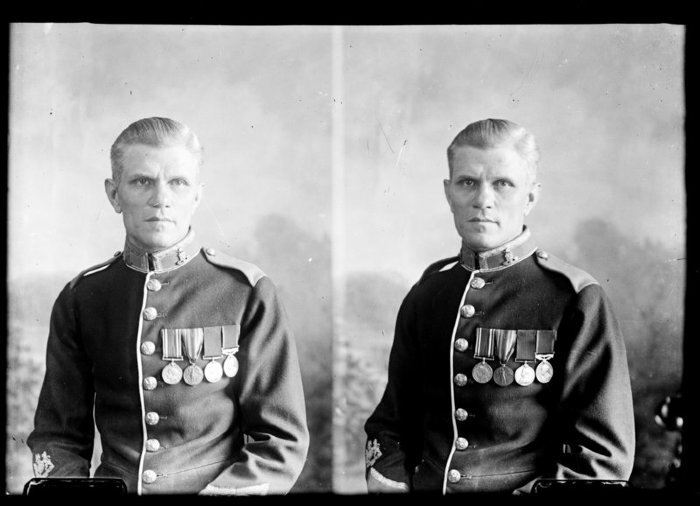 [Dave Mitson]
Glass negative  (GN-0205)
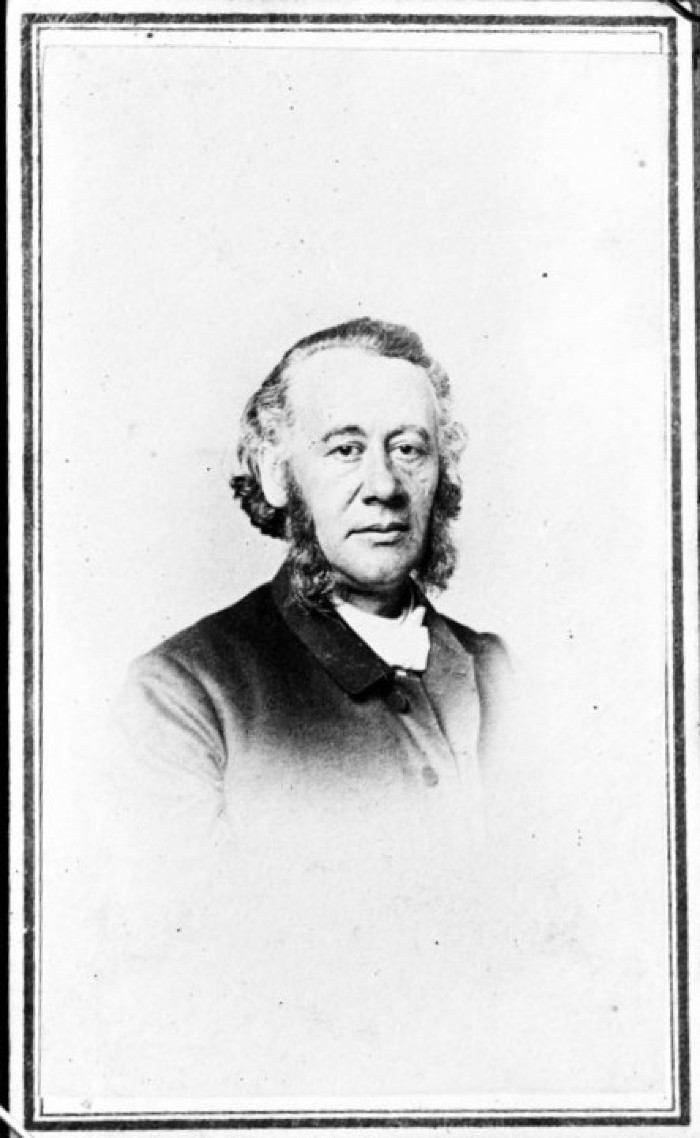 Unidentified man
Glass negative  (GN-0206)
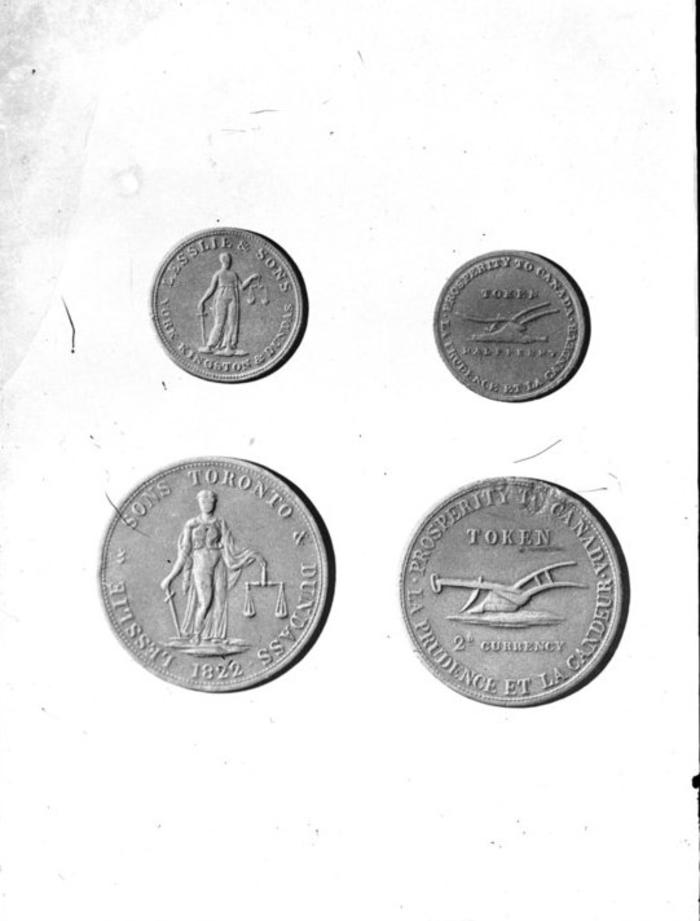 Image of the Lesslie tokens
Glass negative  (GN-0207)
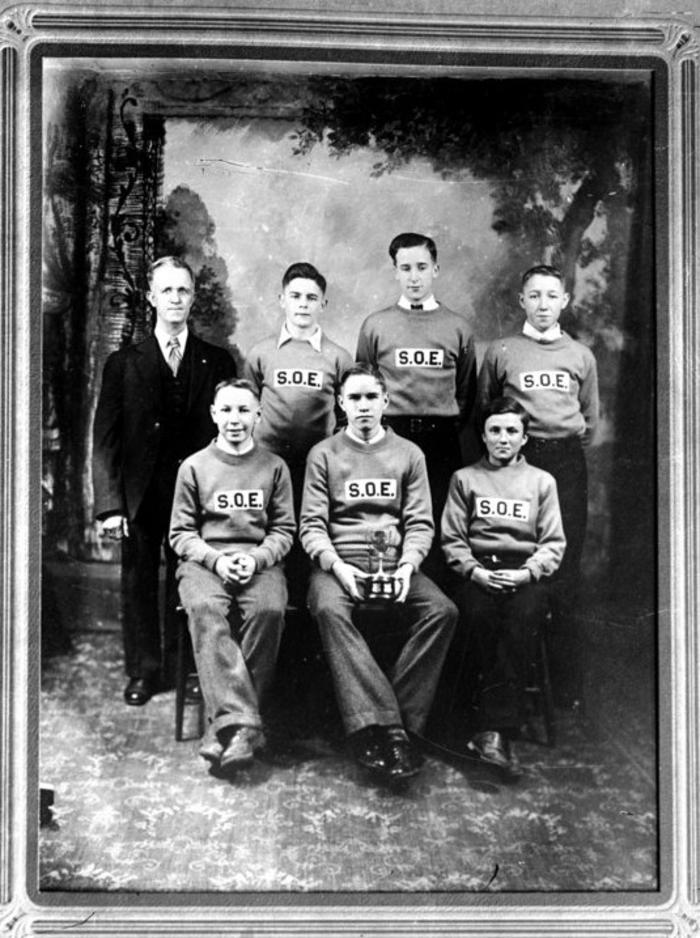 Sons of England
Glass negative  (GN-0208)
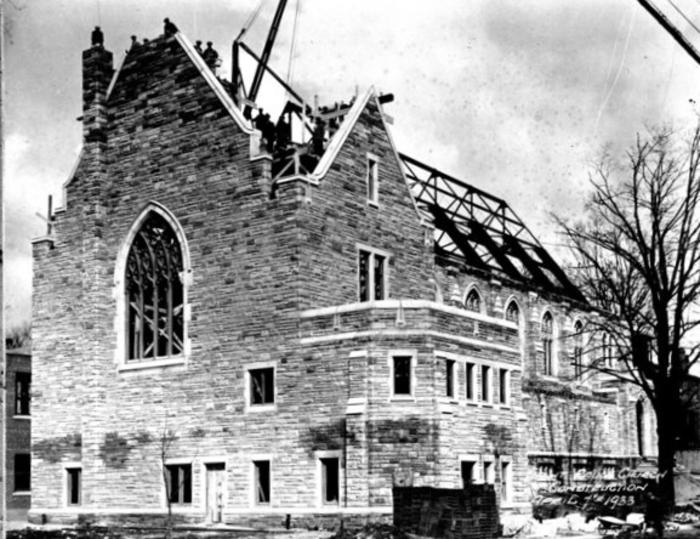 Aftermath of the fire at St. Paul's United Church
Glass negative  (GN-0210)
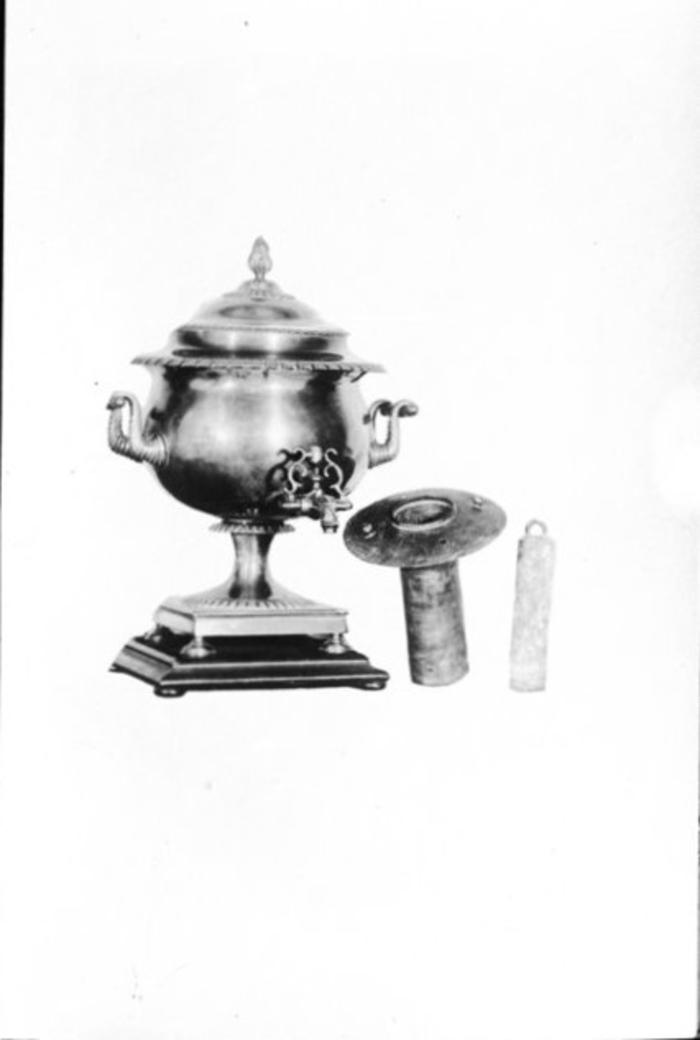 Lesslie coffee urn
Glass negative (GN-0212)
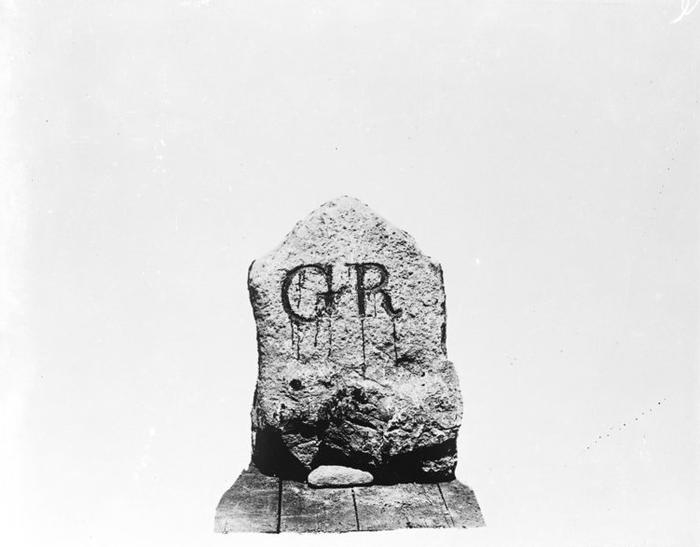 George Rolph property marker
Glass negative (GN-0213)
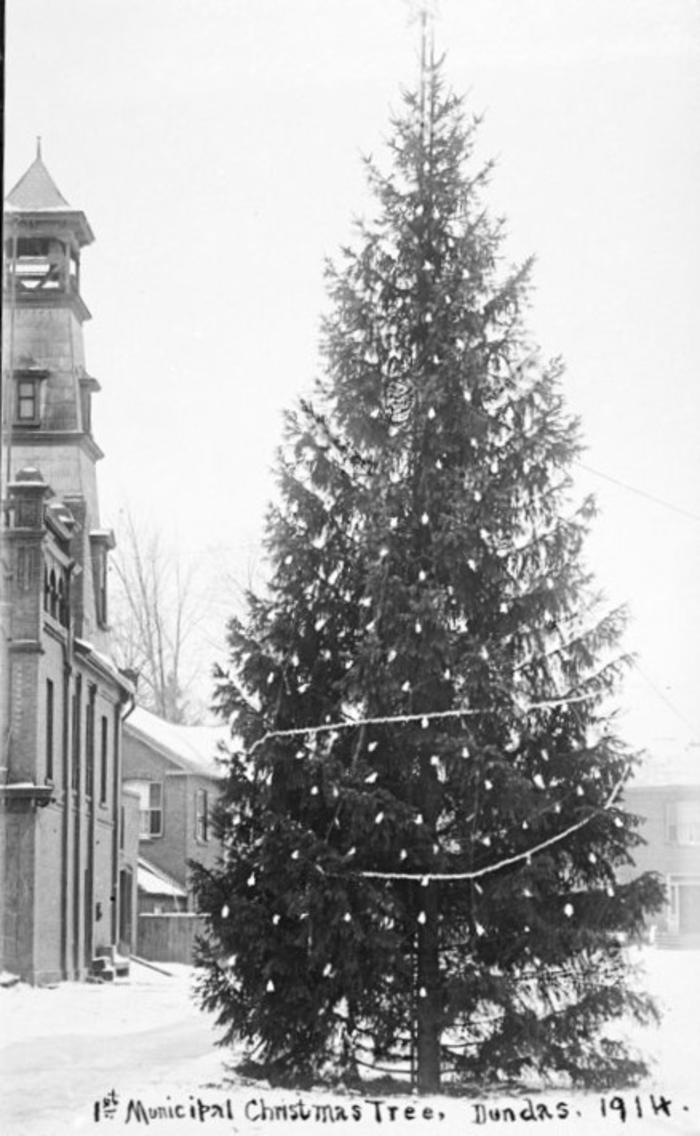 Dundas' first municipal Christmas tree
Glass negative   (GN-0214)
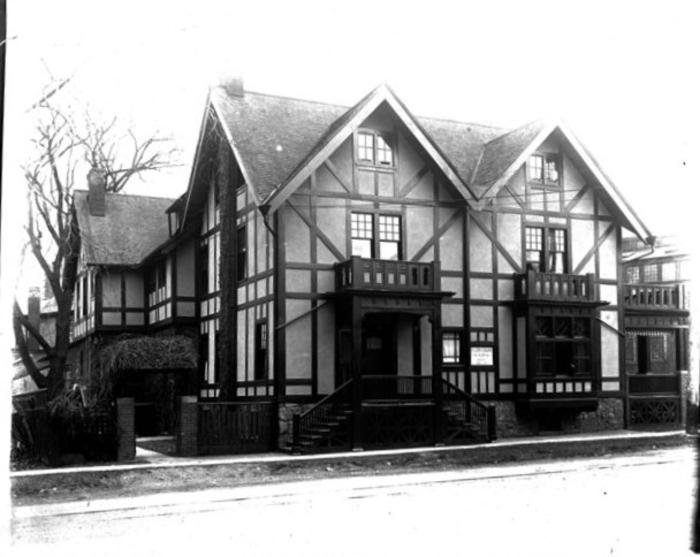 Ellen Osler Memorial Home
Glass negative   (GN-0215)
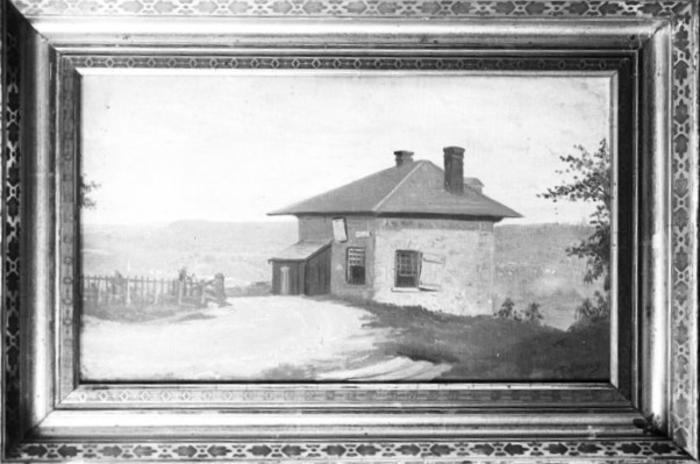 J.R. Seavey's painting of the Dundas Valley from the Toll Gate
Glass negative  (GN-0218)
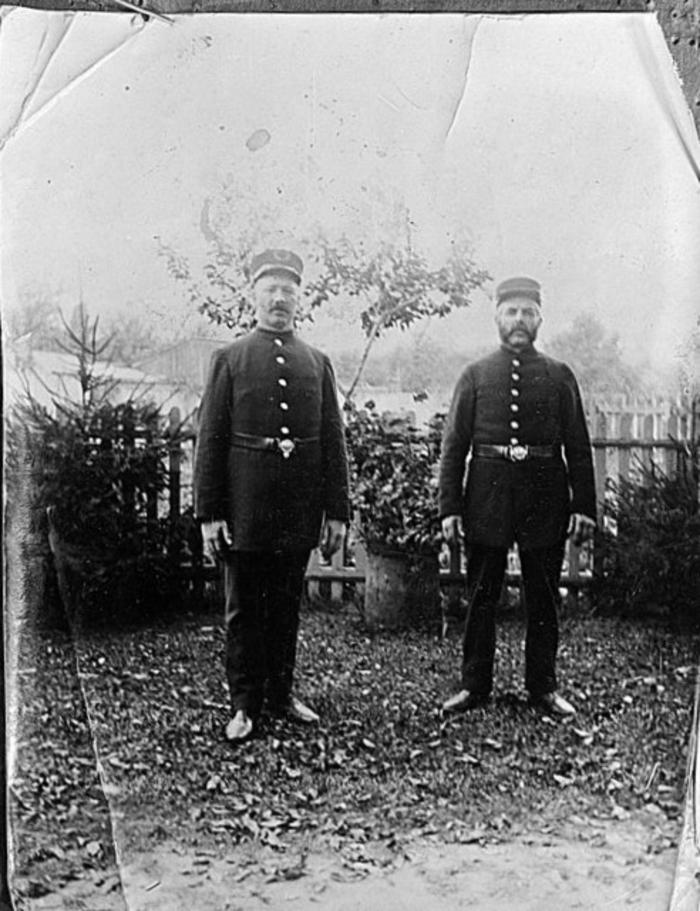 Two unidentified men, possibly firefighters
Glass negative (GN-0219)
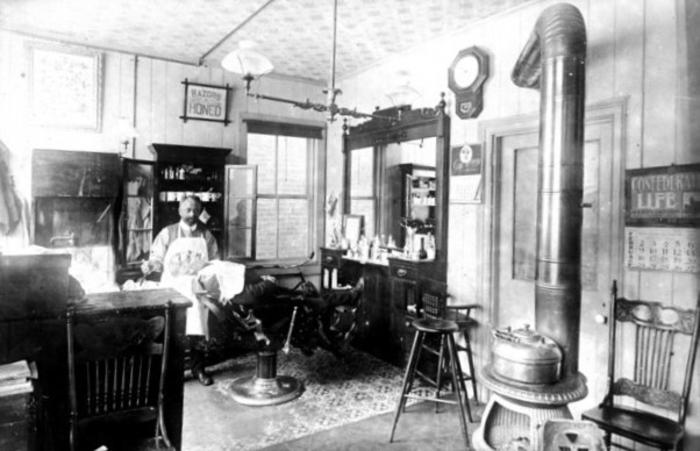 Brown's barbershop
Glass negative (GN-0220)
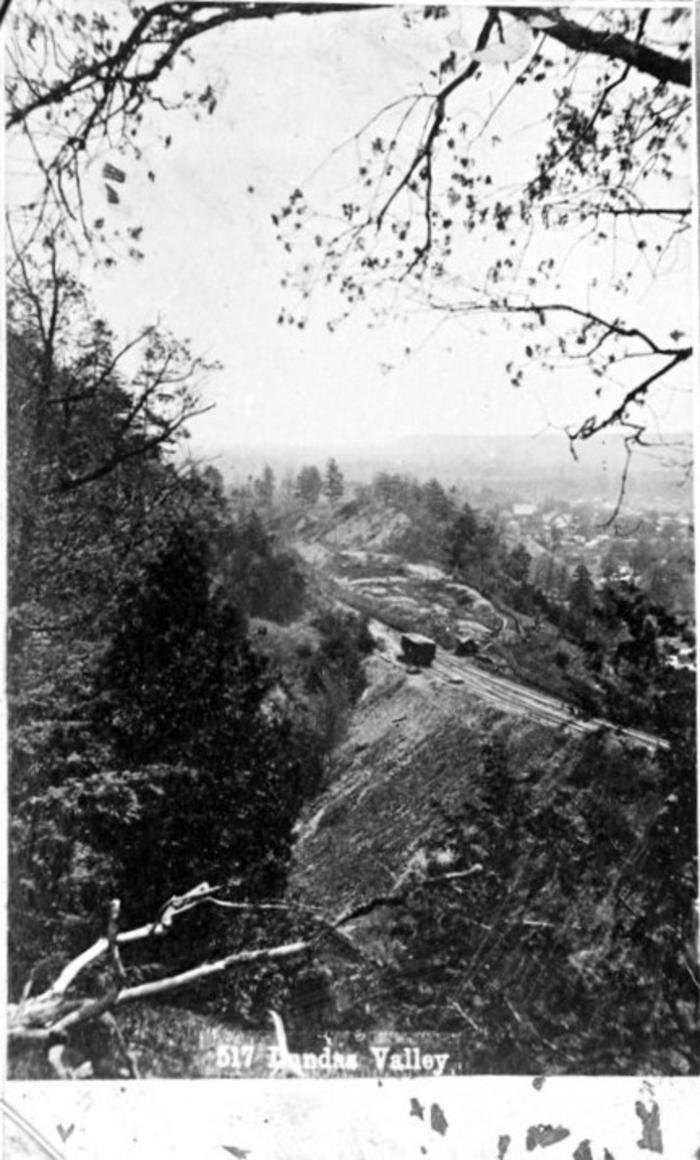 Dundas Valley
Glass negative  (GN-0222)
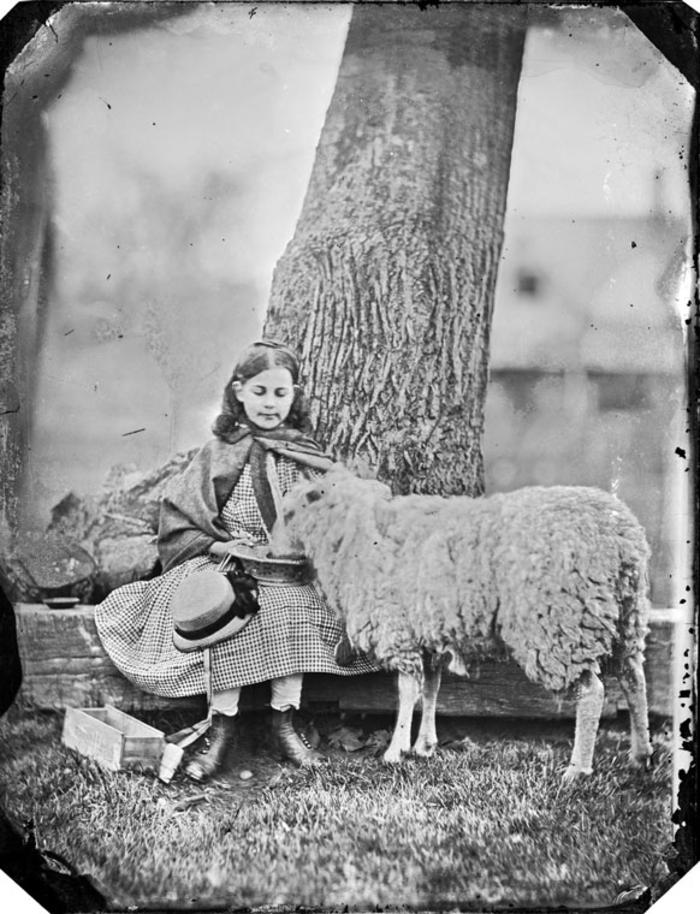 Girl with sheep
Glass negative (GN-0224)
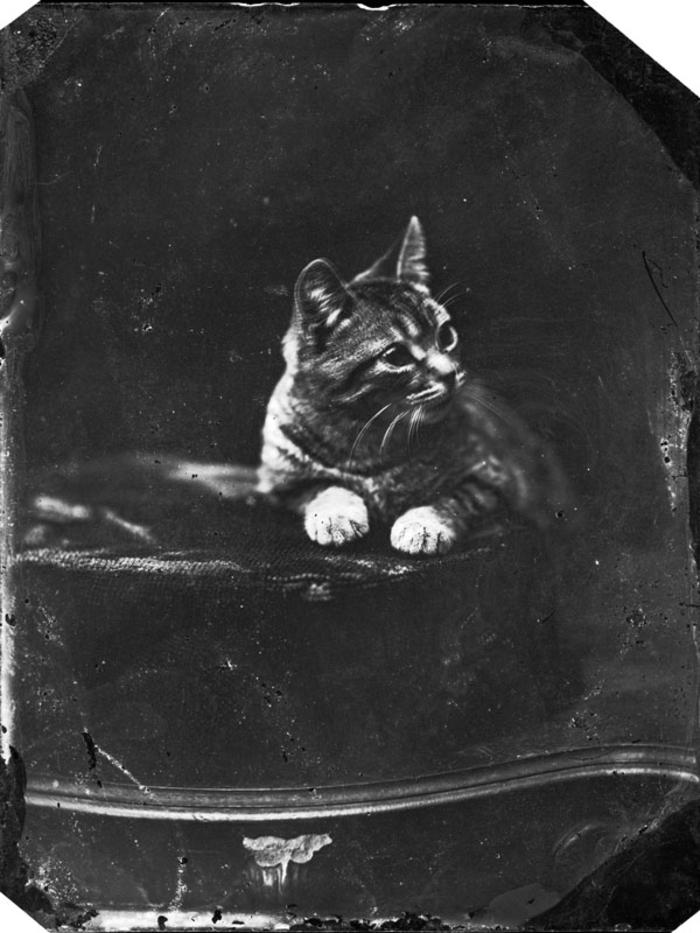 Cat
Glass negative (GN-0226)
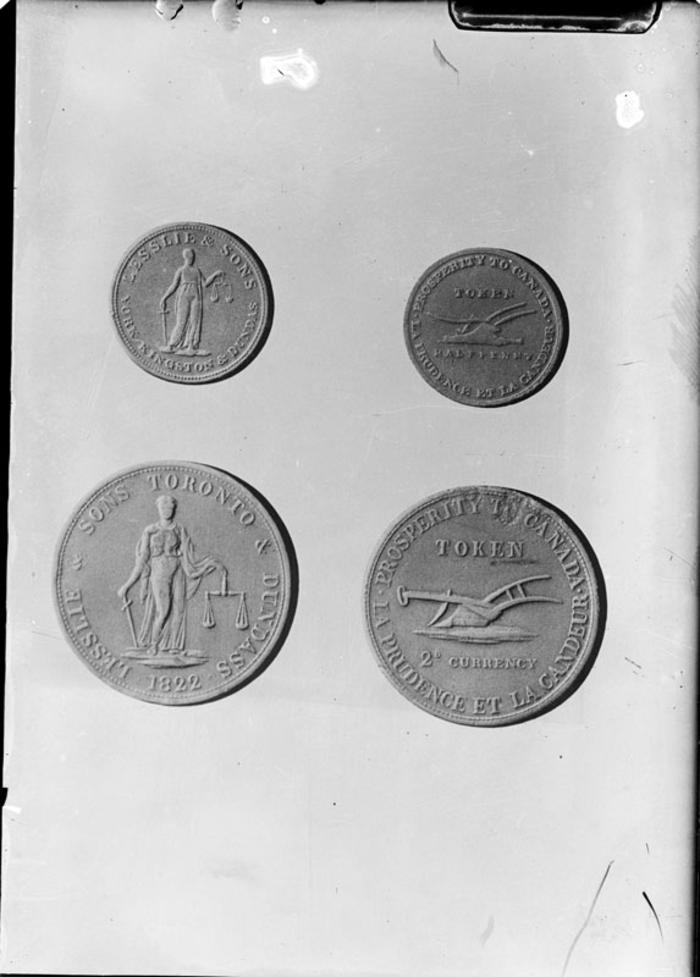 Lesslie tokens
Glass negative (GN-0228)
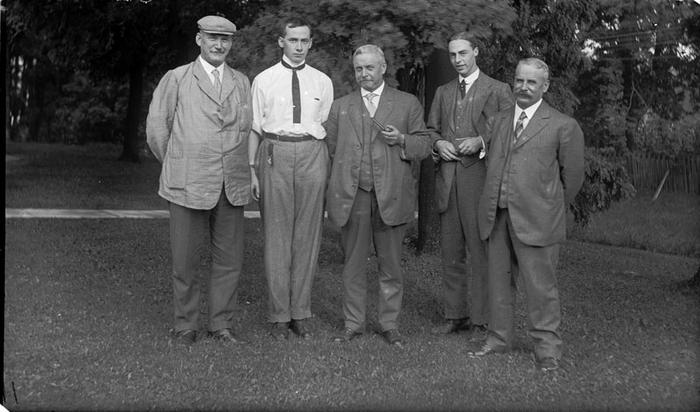 Henry Bertram, Aimers Bertram and others
Glass negative  (GN-0230)
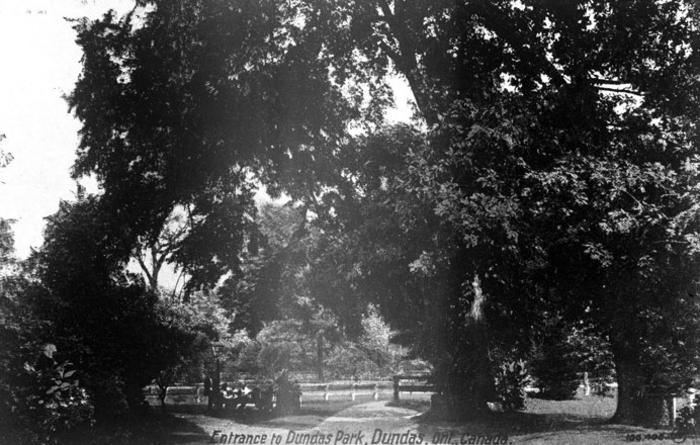 Entrance to Dundas Park
Glass negative  (GN-0231)
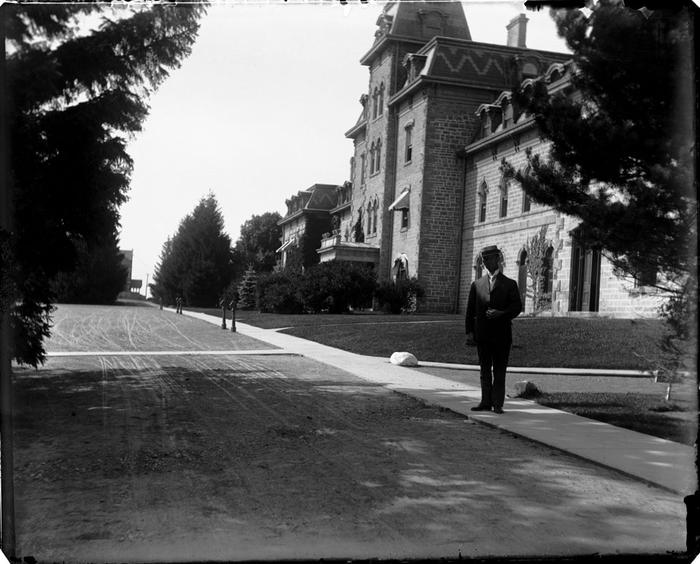 An unidentified man outside a large building
Glass negative (GN-0232)
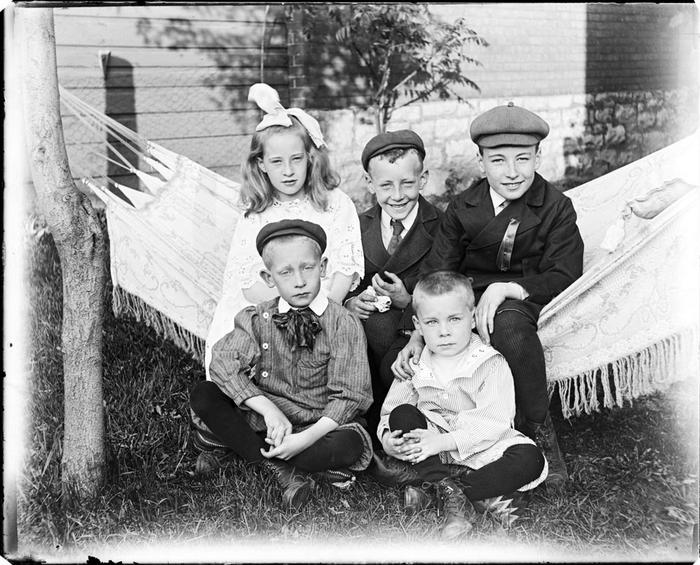 Unidentified group of children
Glass negative (GN-0233)
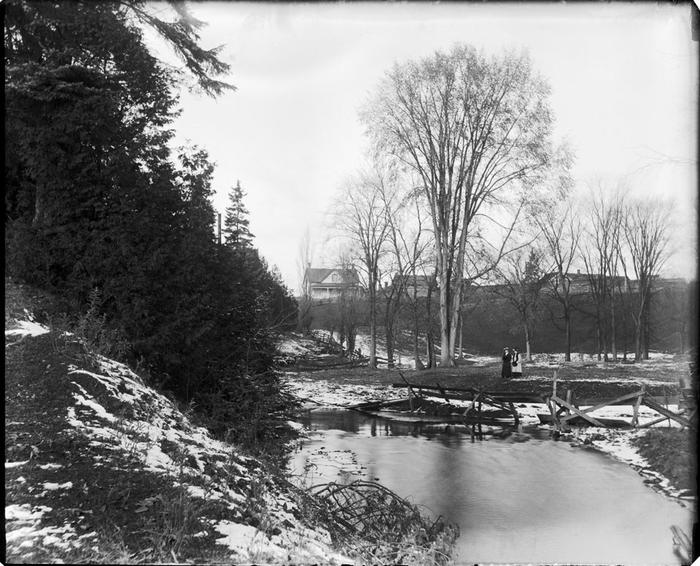 Two unidentified women next to a creek
Glass negative (GN-0235)
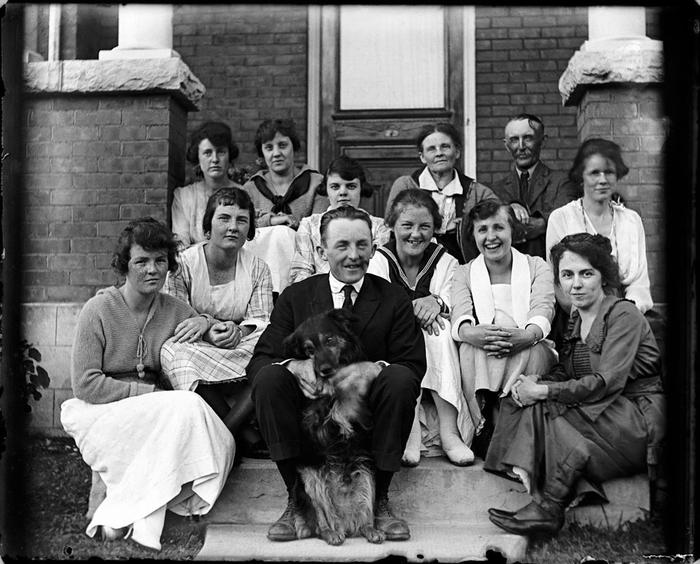 Unidentified group of people with a dog
Glass negative  (GN-0236)
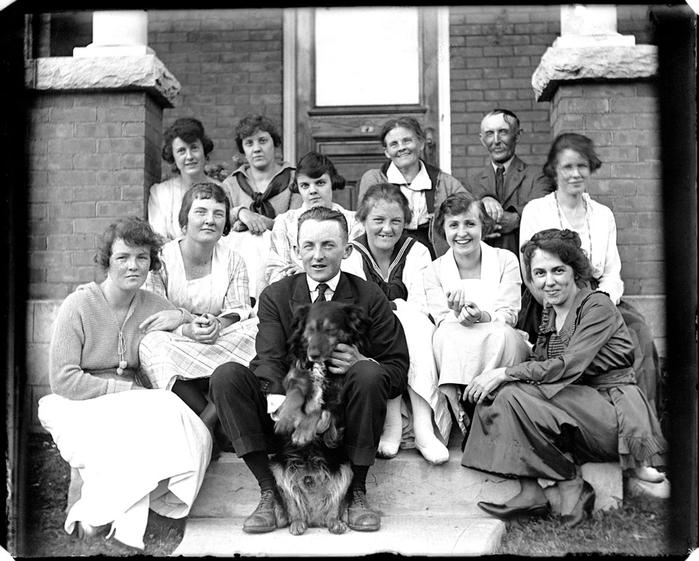 Unidentified group of people with a dog
Glass negative (GN-0237)
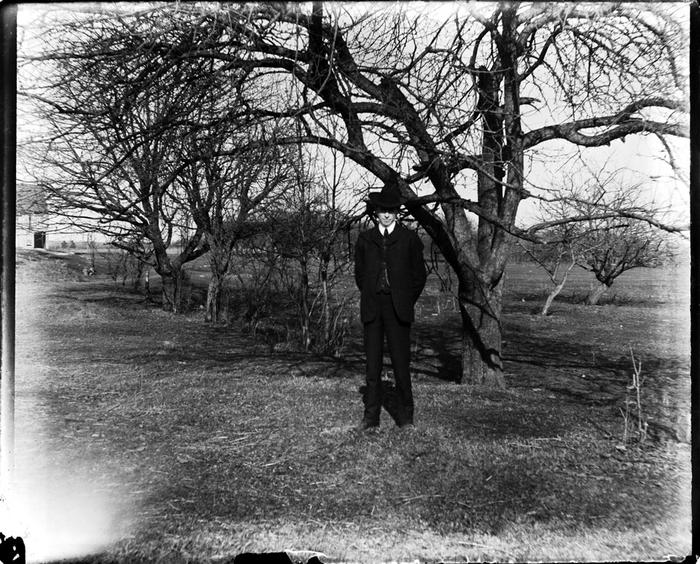 Unidentified man
Glass negative (GN-0240)
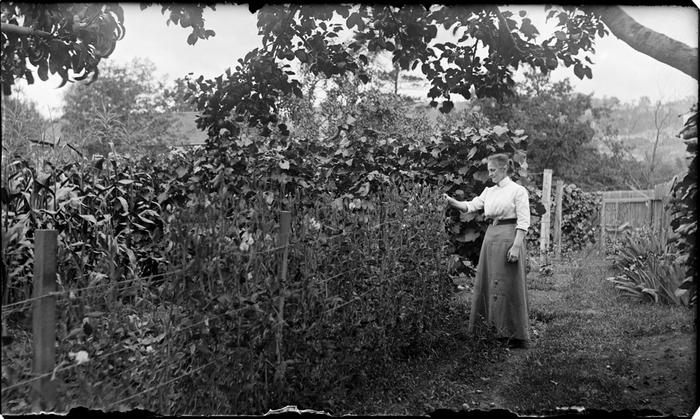 [Jenny Bertram] in a garden
Glass negative (GN-0241)
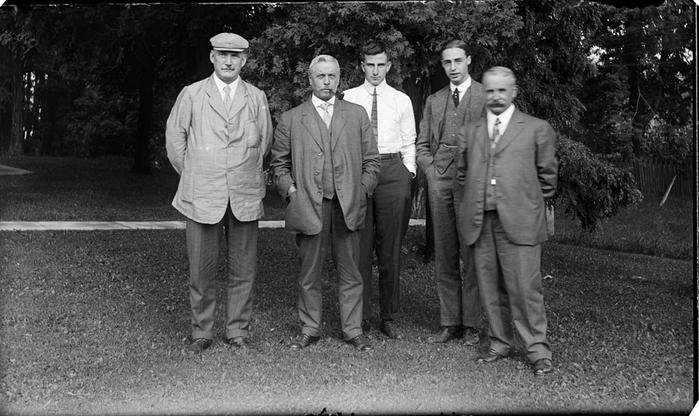 Henry Bertram, Lennard Bertram, A.E.R. Turner, and others
Glass negative (GN-0242)
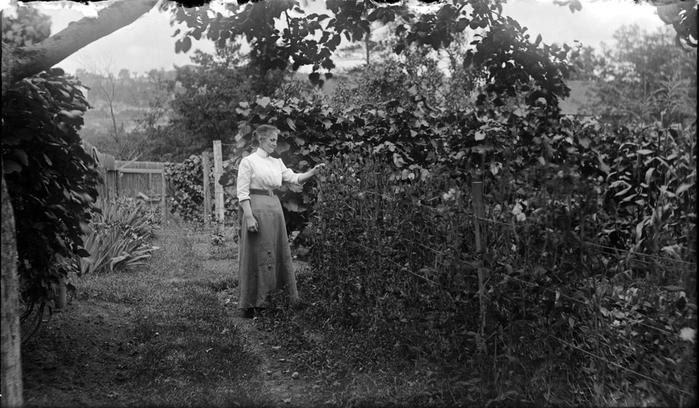 [Jenny Bertram] in a garden
Glass negative  (GN-0268)
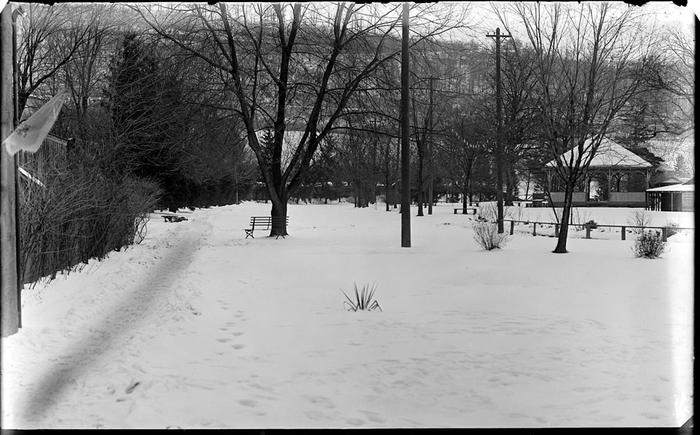 Dundas Driving Park in the winter
Glass negative (GN-0274)
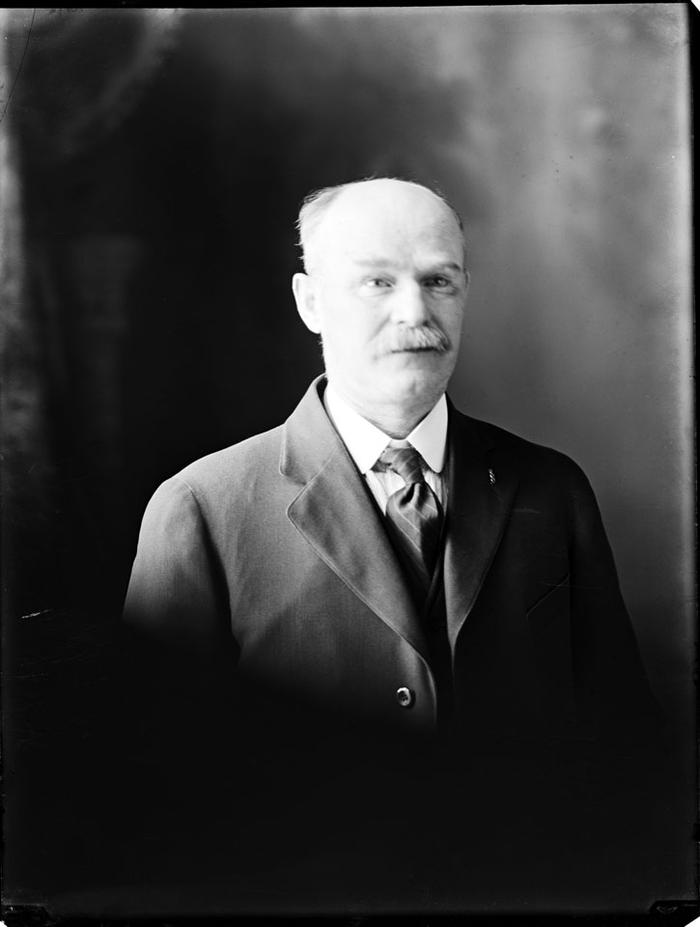 Unidentified man
Glass negative (GN-0275)
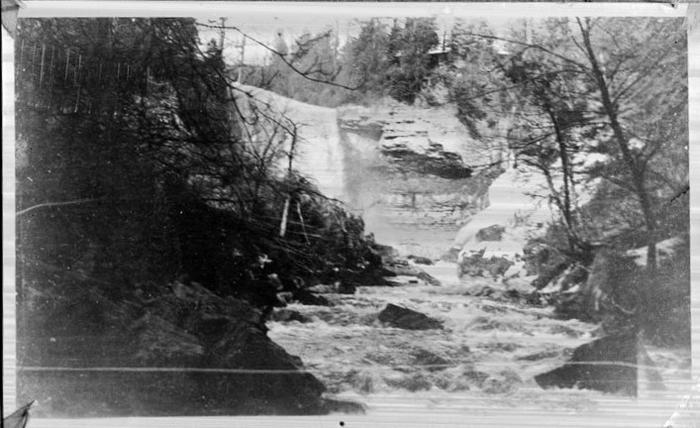 Waterfall and stream
Glass negative (GN-0276)
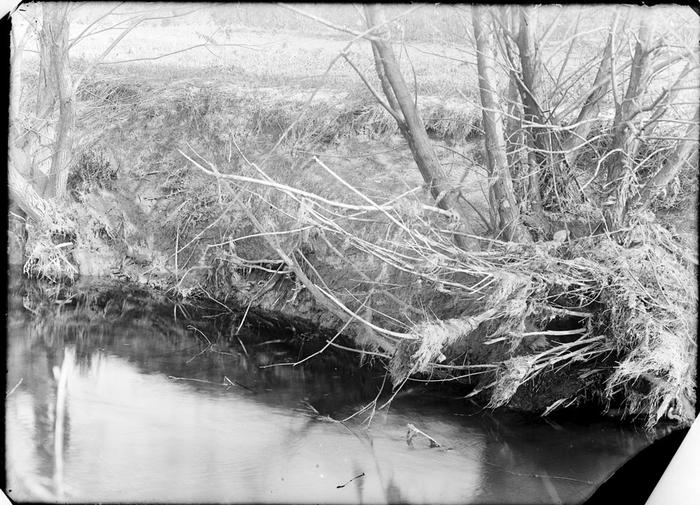 Riverbank
Glass negative  (GN-0281)
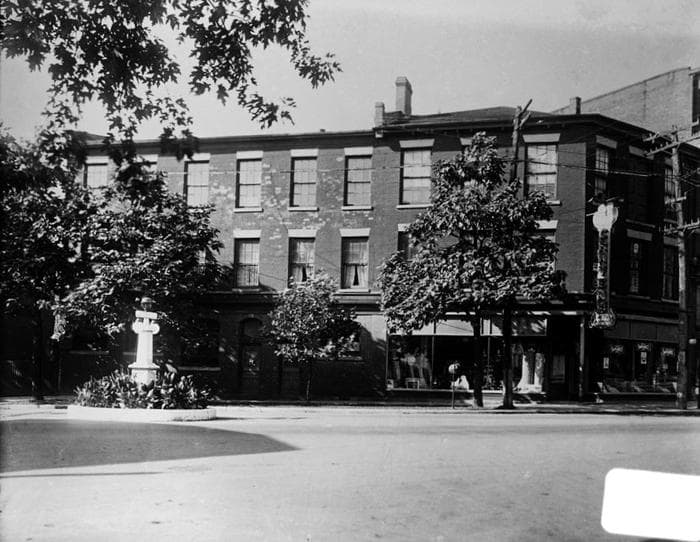 Grafton & Co. store
Glass negative (GN-0283)
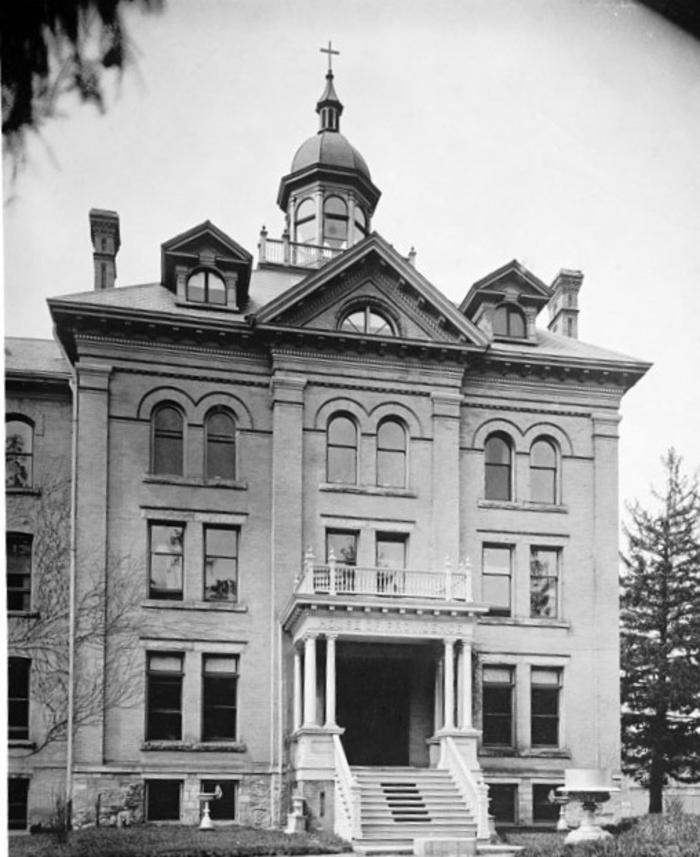 House of Providence
Glass negative  (GN-0290)
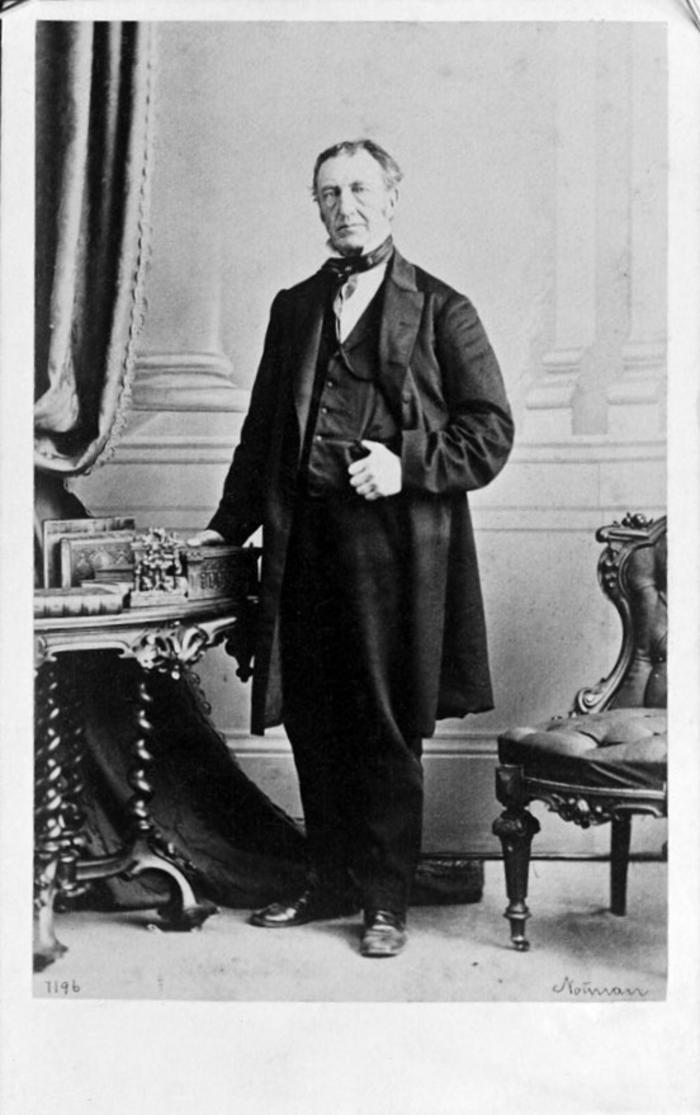 William Notman
Glass negative  (GN-0291)
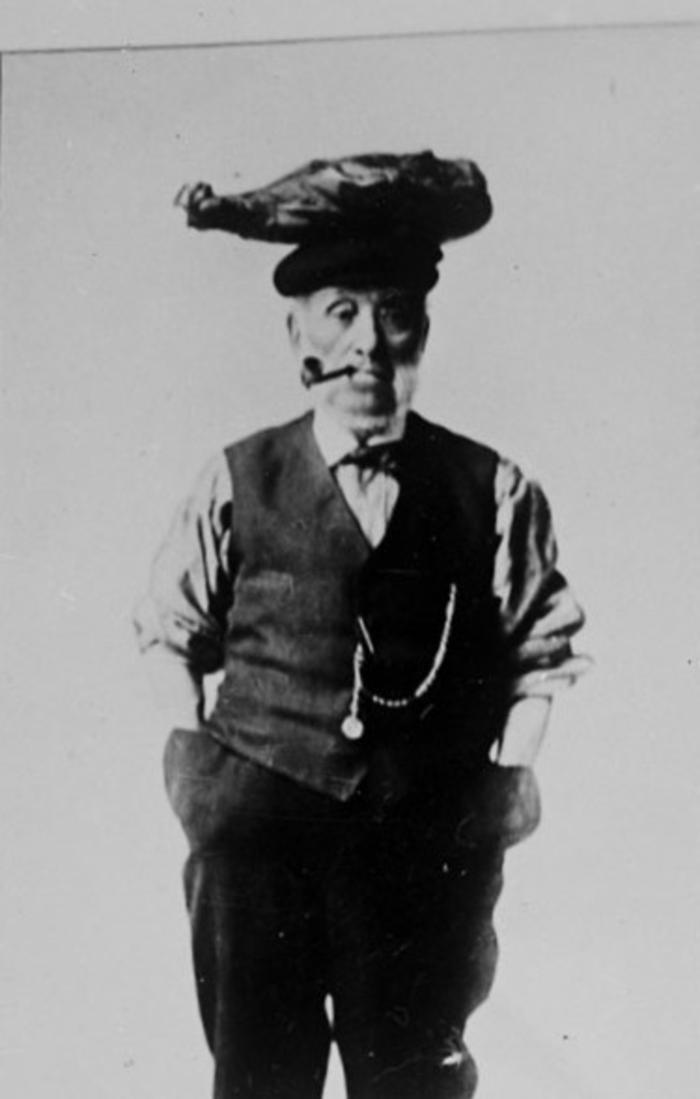 William MacFarlane "Porky" Campbell
Glass negative (GN-0294)
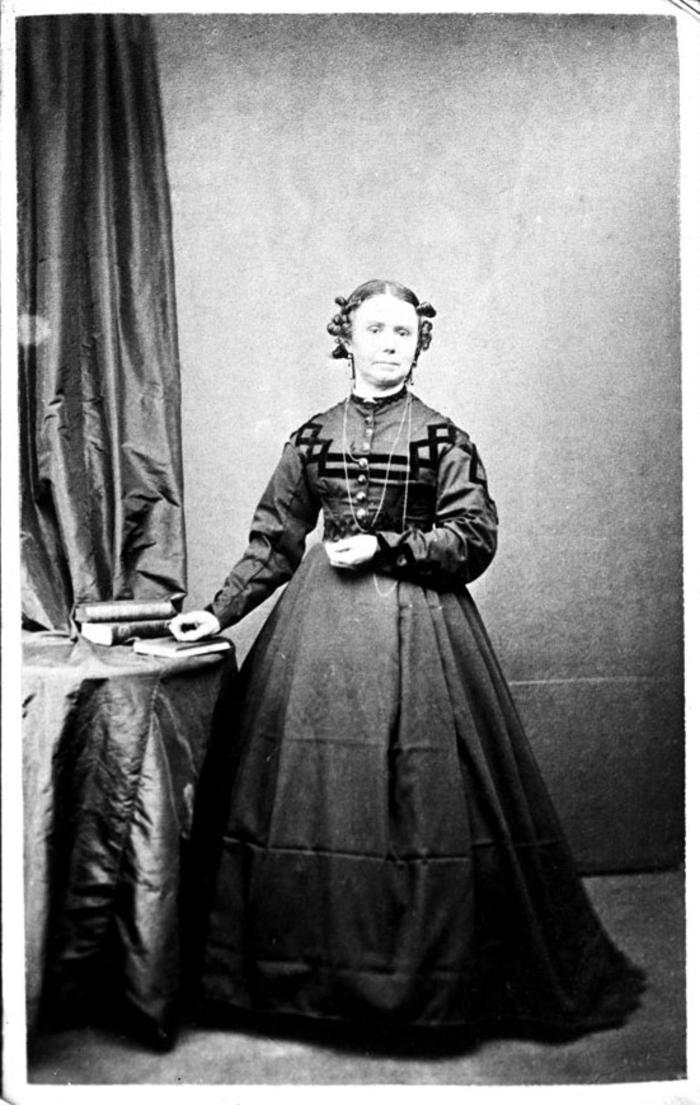 Bessie Ridler
Glass negative (GN-0304)
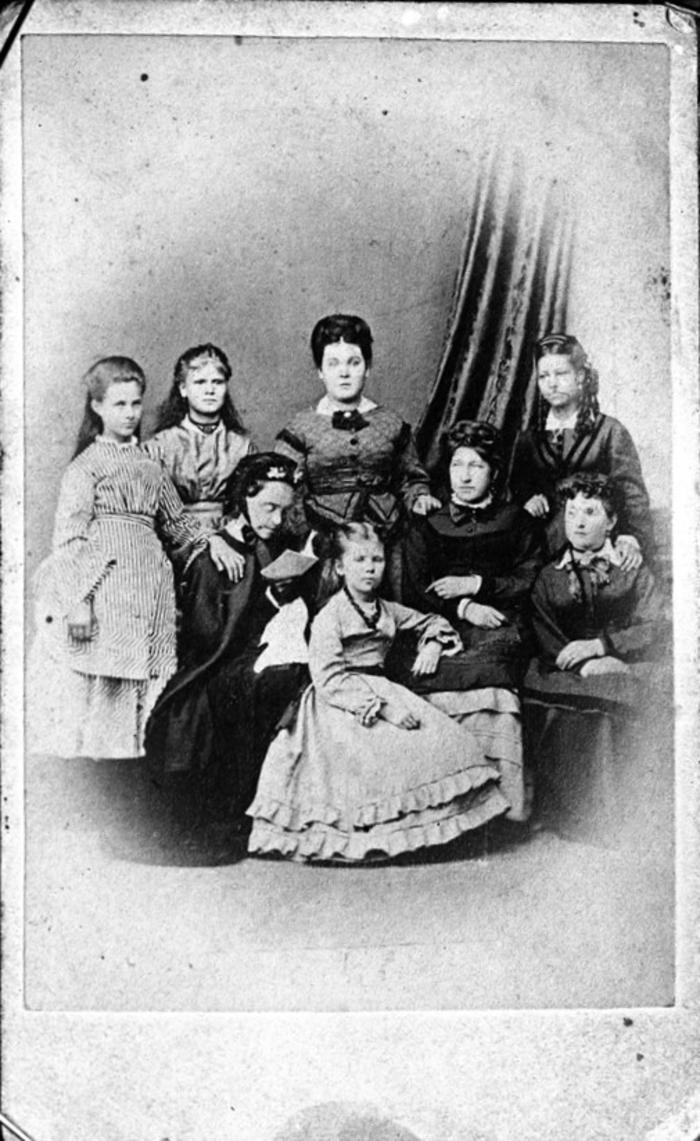 Group of unidentified women
Glass negative  (GN-0306)
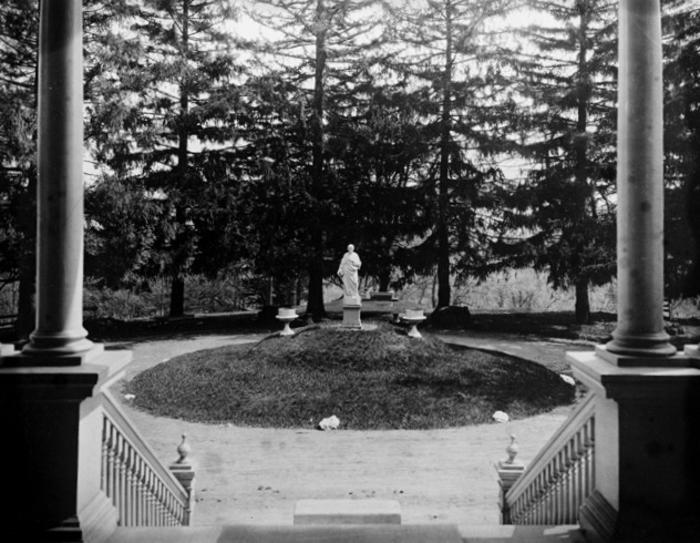 Entrance to the House of Providence
Glass negative (GN-0307)
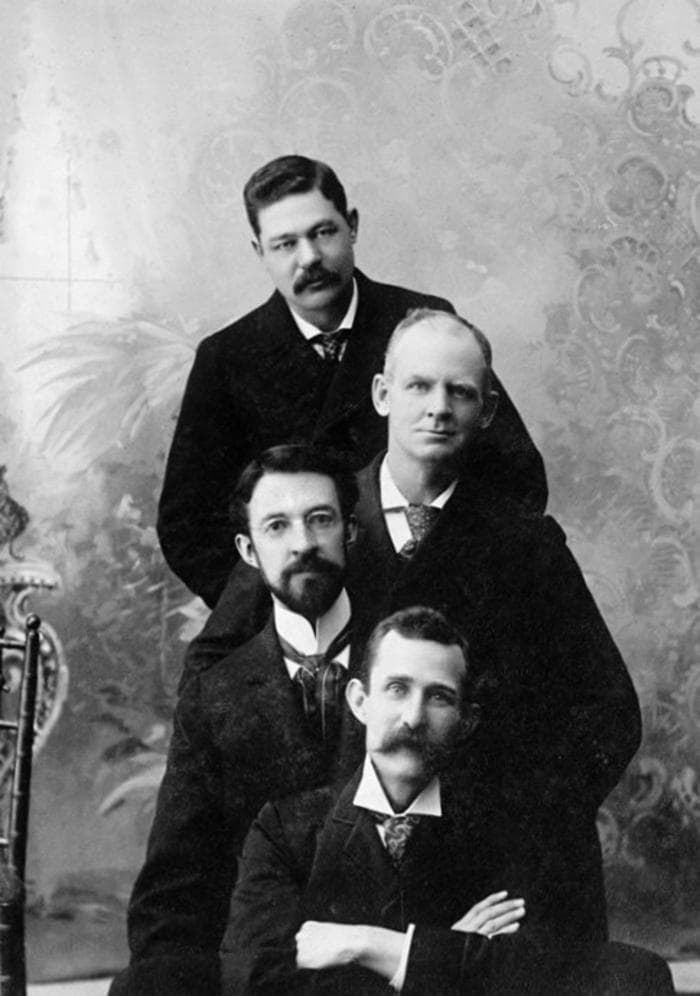 A portrait of J.H. Bowman, W.E. Lyons, W.A. Davidson and W.H. Moss
Glass negative (GN-0308)
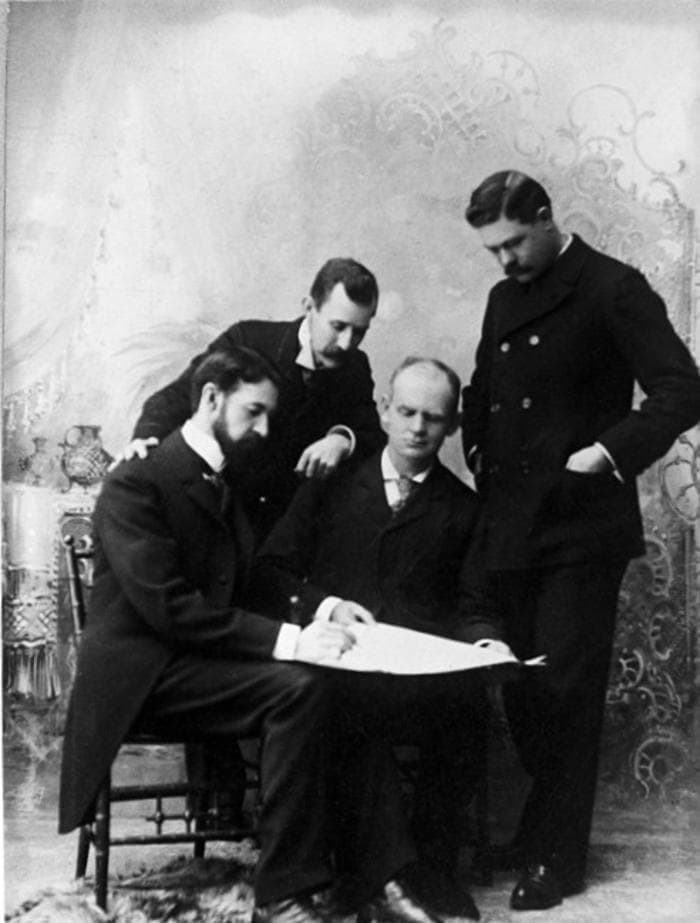 A portrait of W.A. Davidson, W.H. Moss, W.E. Lyons and J.H. Bowman
Glass negative (GN-0313)
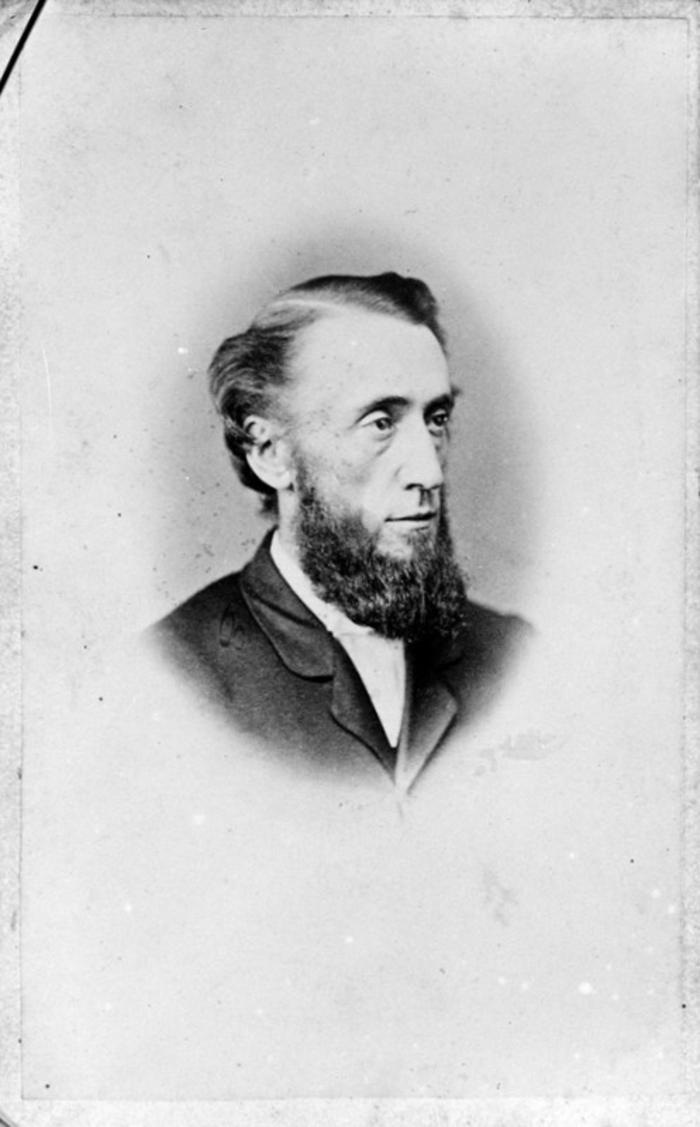 Rev. John MacCall
Glass negative (GN-0314)
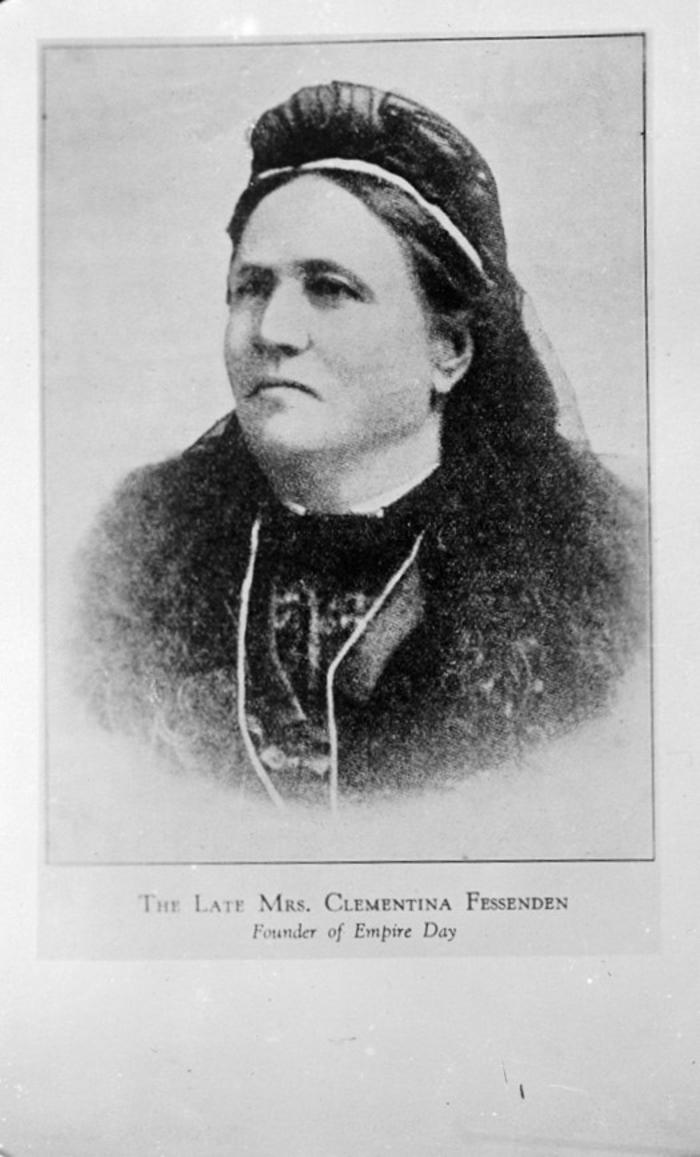 Clementina Fessenden
Glass negative (GN-0315)
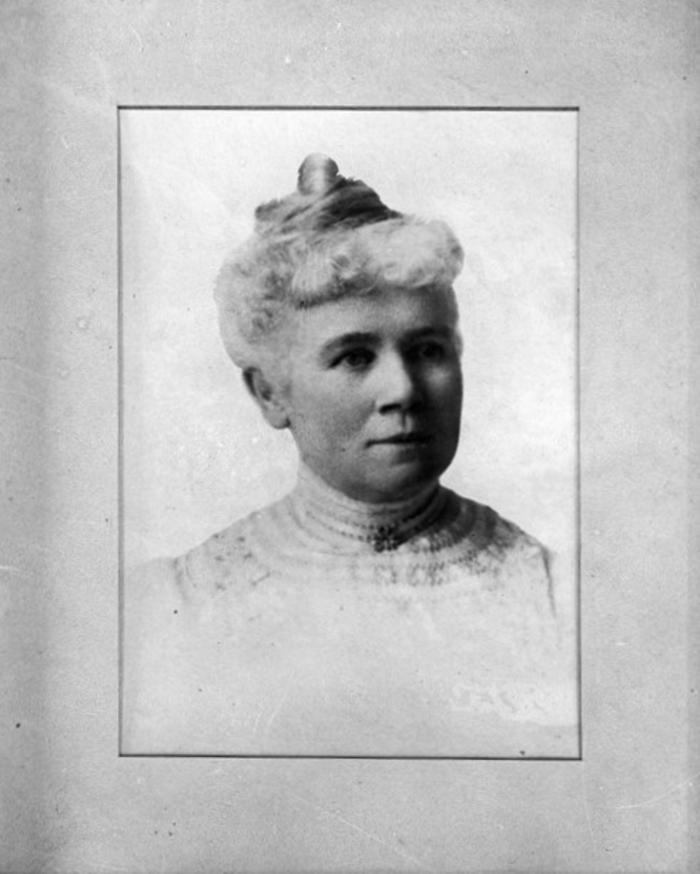 Maria L. King
Glass negative  (GN-0316)
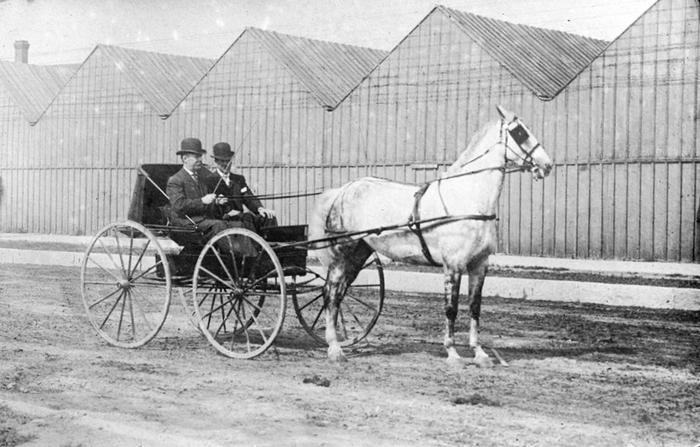 Two men in a horse-drawn carriage
Glass negative  (GN-0317)
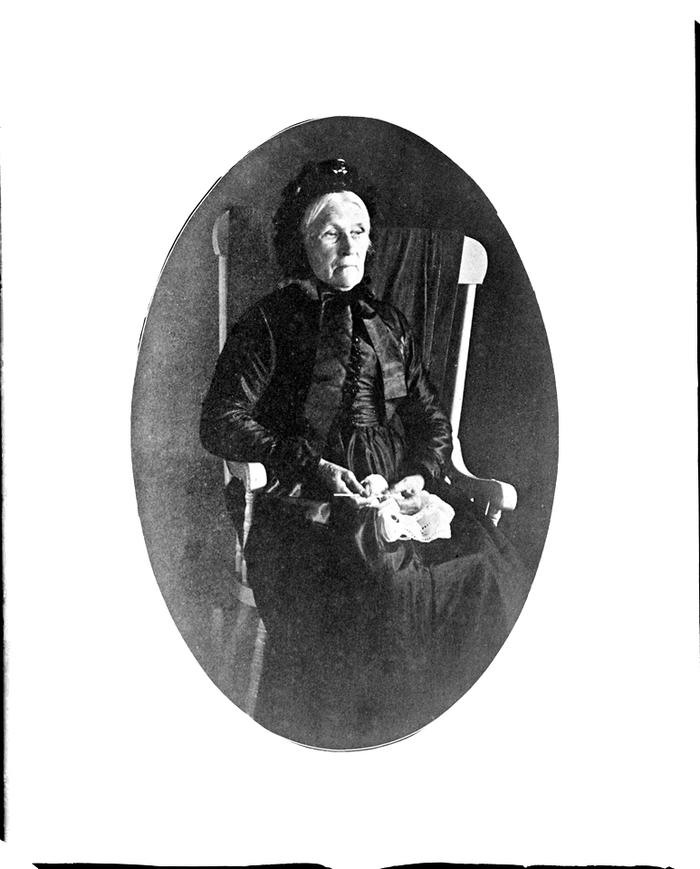 Jane Giles
Glass negative (GN-0322)
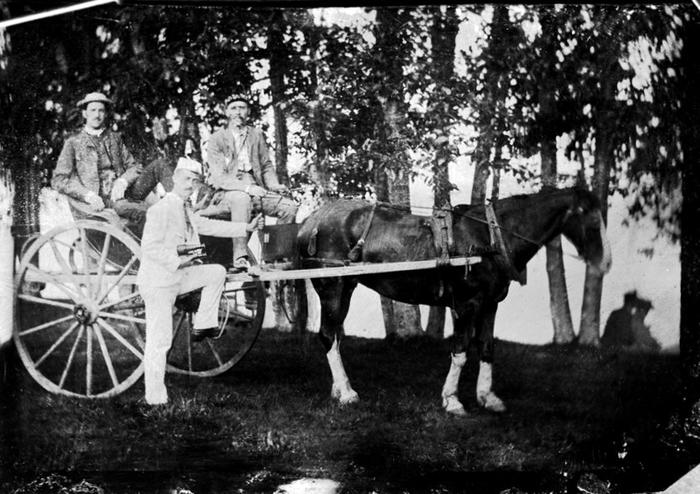 Three men with a horse and buggy
Glass negative (GN-0327)
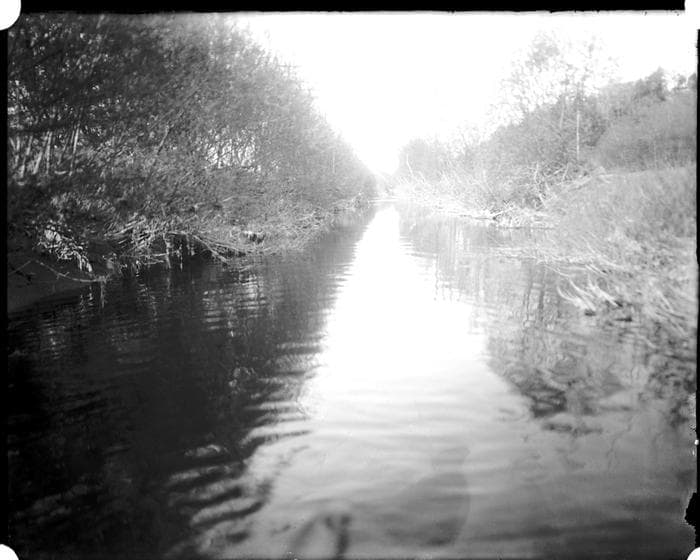 Desjardins Canal
Glass negative (GN-0336)
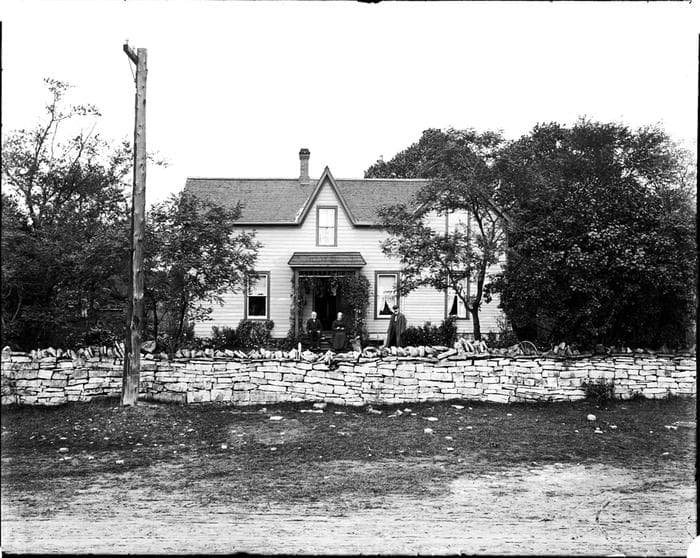 The Khan's house
Glass negative  (GN-0339)
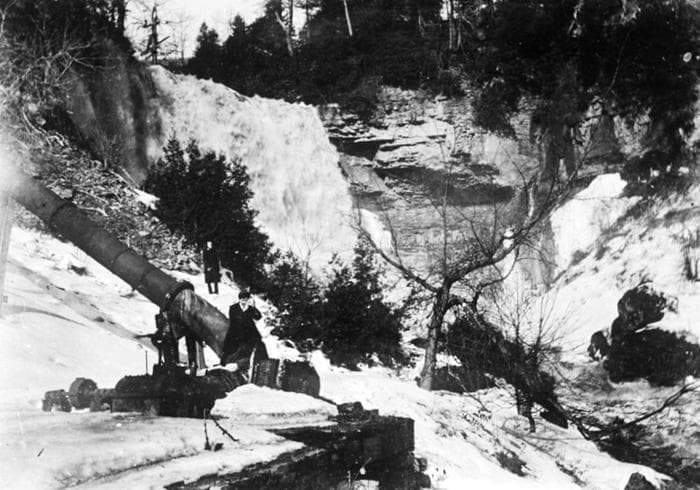 Remains of the Dundas Electric Light and Power Company operation after the fire of 1901
Glass negative (GN-0340)
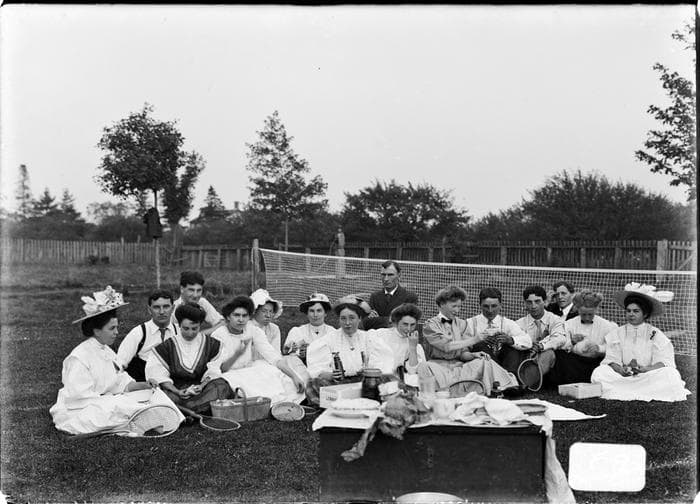 A group of tennis players having a picnic
Glass negative (GN-0341)
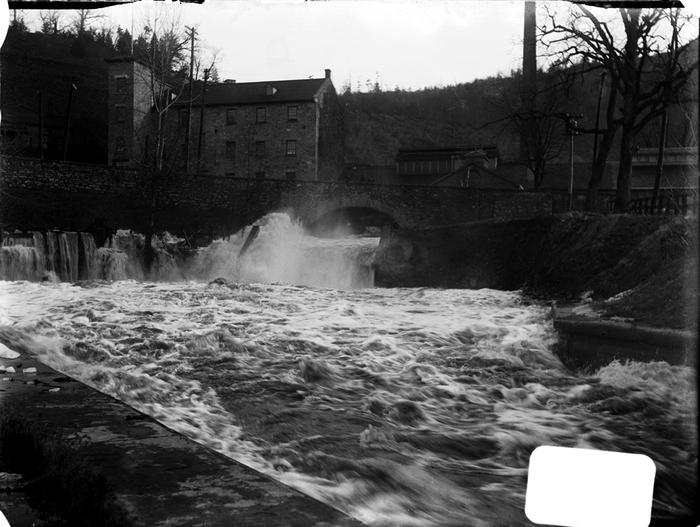 Bridge at Fisher's Mill
Glass negative  (GN-0342)
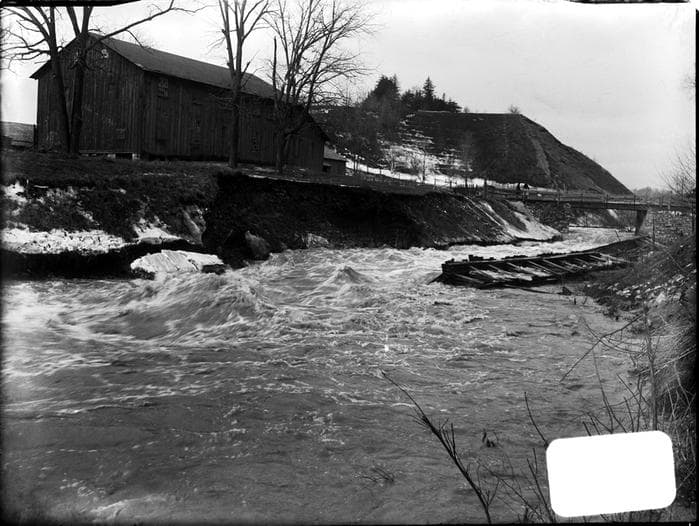 Spencer Creek
Glass negative  (GN-0343)
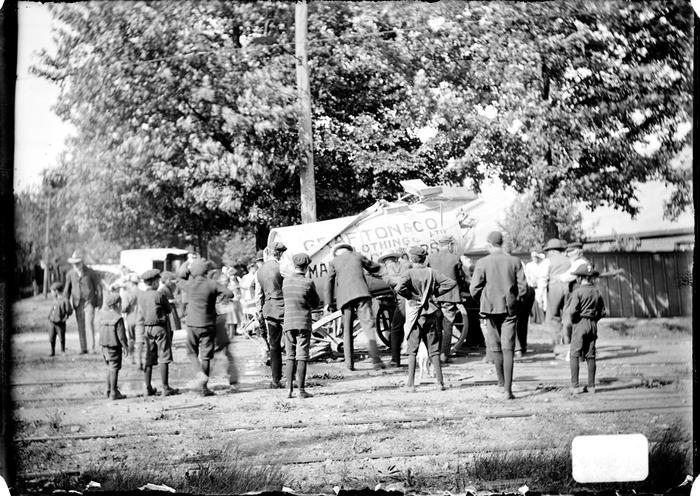 Wagon accident
Glass negative (GN-0344)
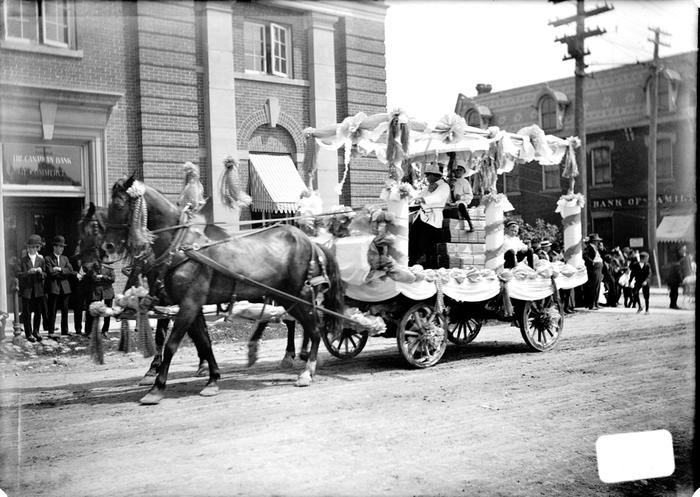 Horse-drawn parade float
Glass negative (GN-0345)
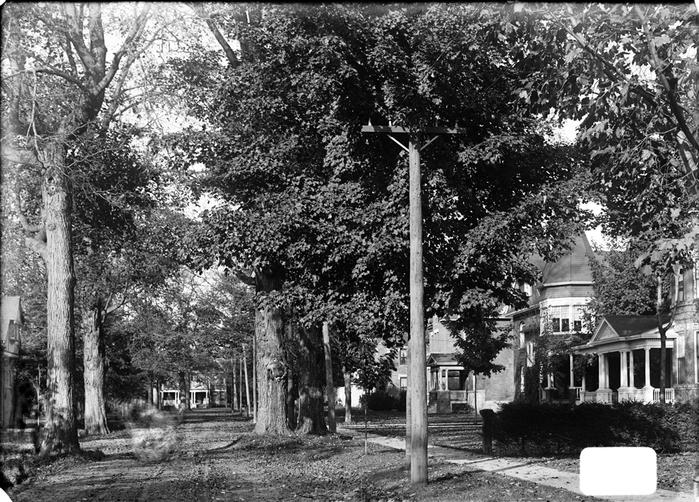 Victoria Street
Glass negative (GN-0346)
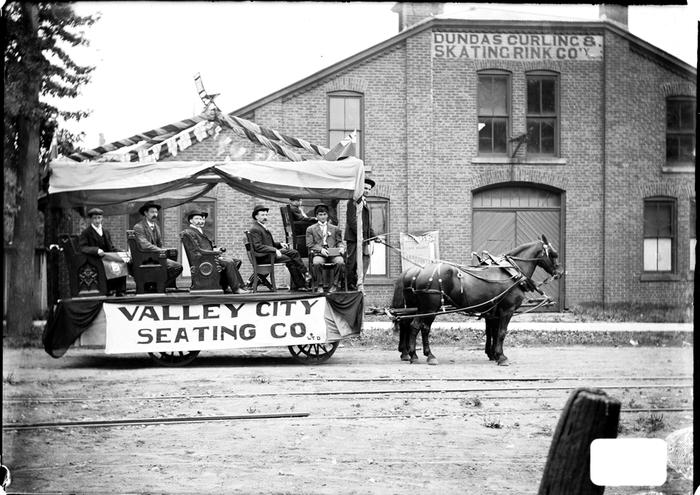 Valley City Seating Co. parade float
Glass negative  (GN-0347)
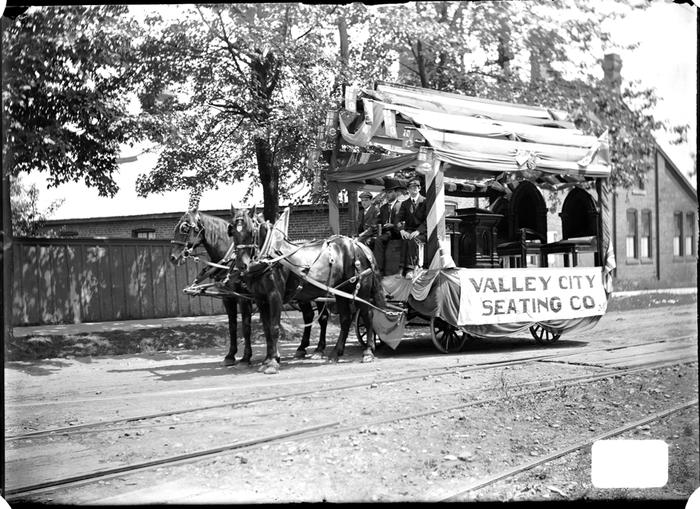 Valley City Seating Co. parade float
Glass negative (GN-0348)
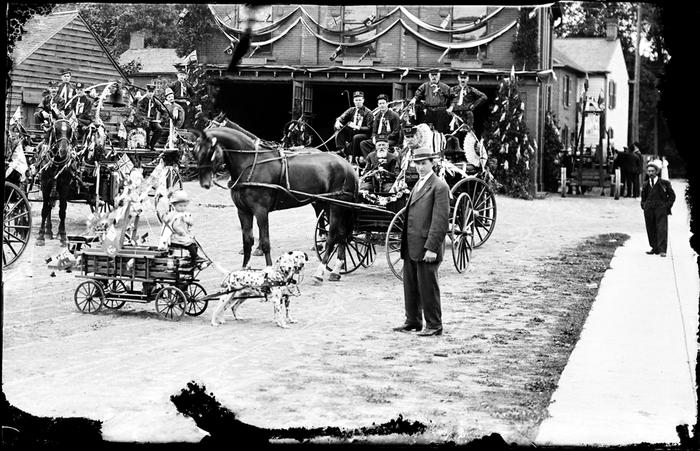 Dundas Fire Hall
Glass negative (GN-0349)
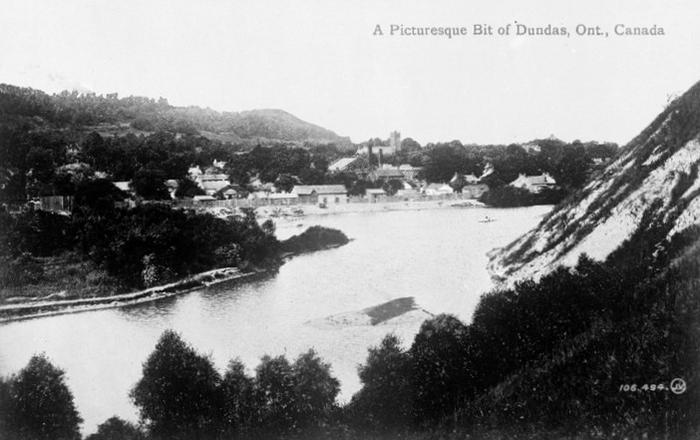 A view of Dundas
Glass negative  (GN-0350)
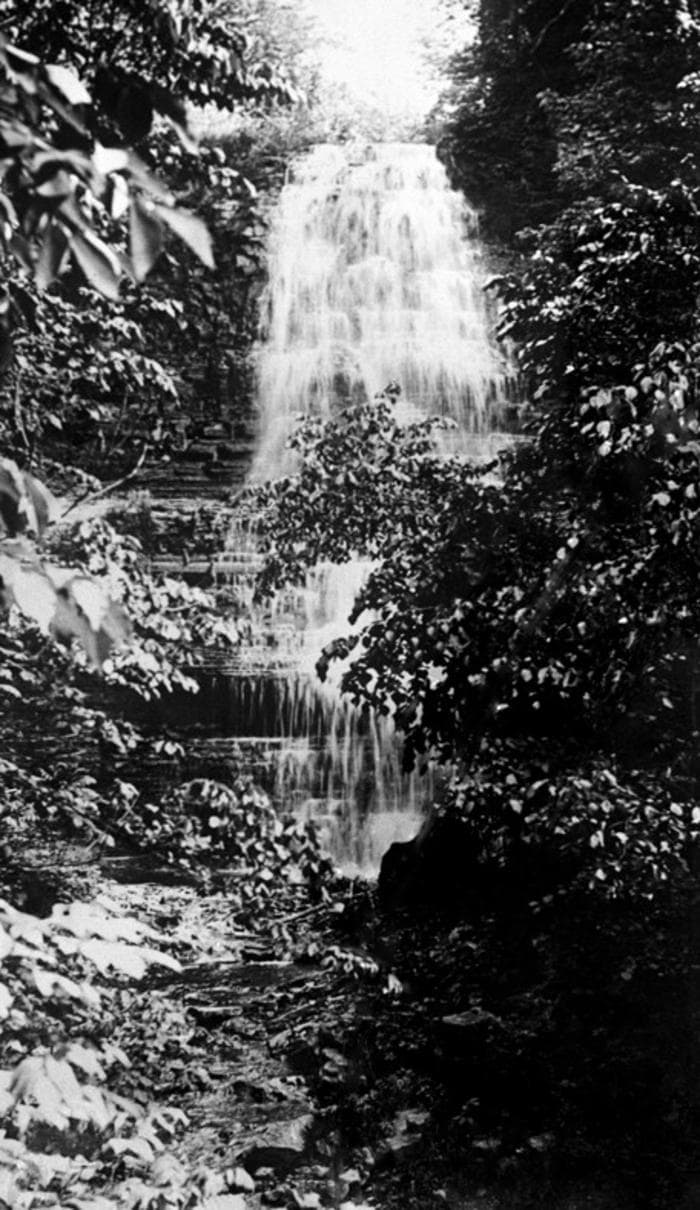 Borer's Falls